Fitness
Captains
Facilitator Guide
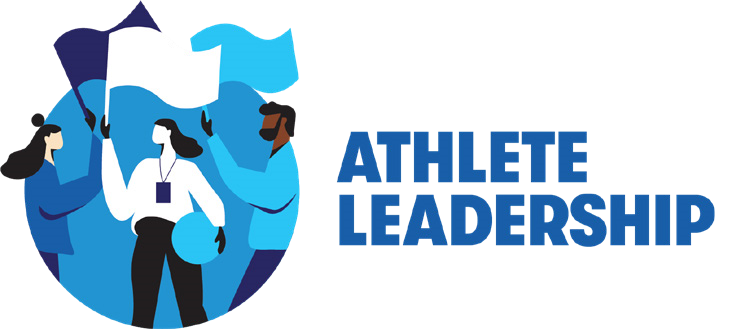 February 2023
Fitness Captain
Facilitator Guide
This facilitator guide provides an outline on how to host and lead the Fitness Captain training course using the PowerPoint presentation and the participant workbook. 
If you are looking for resources to help prepare for and lead a training virtually, you can find them here. 
Alternatively, the worksheets, PowerPoint and this resource can be adapted for delivery via platforms like Zoom, WhatsApp, Facebook or for in person delivery.
Be sure to complete the following actions to prepare for each session:
Review this facilitator guide and accompanying PowerPoint presentation.
Review the worksheets and complete each activity yourself to be familiar with the activity and have examples to share. Additionally, think about what information you can add from your Program perspective.
Host a practice session with all facilitators and cover every slide.
Give feedback to each other.
Host a second practice of entire presentation.
Send out the worksheets and session instructions to the participant one or two weeks before the training. Invite athlete leaders to look through all the resources so they are familiar with the content.
Training Overview
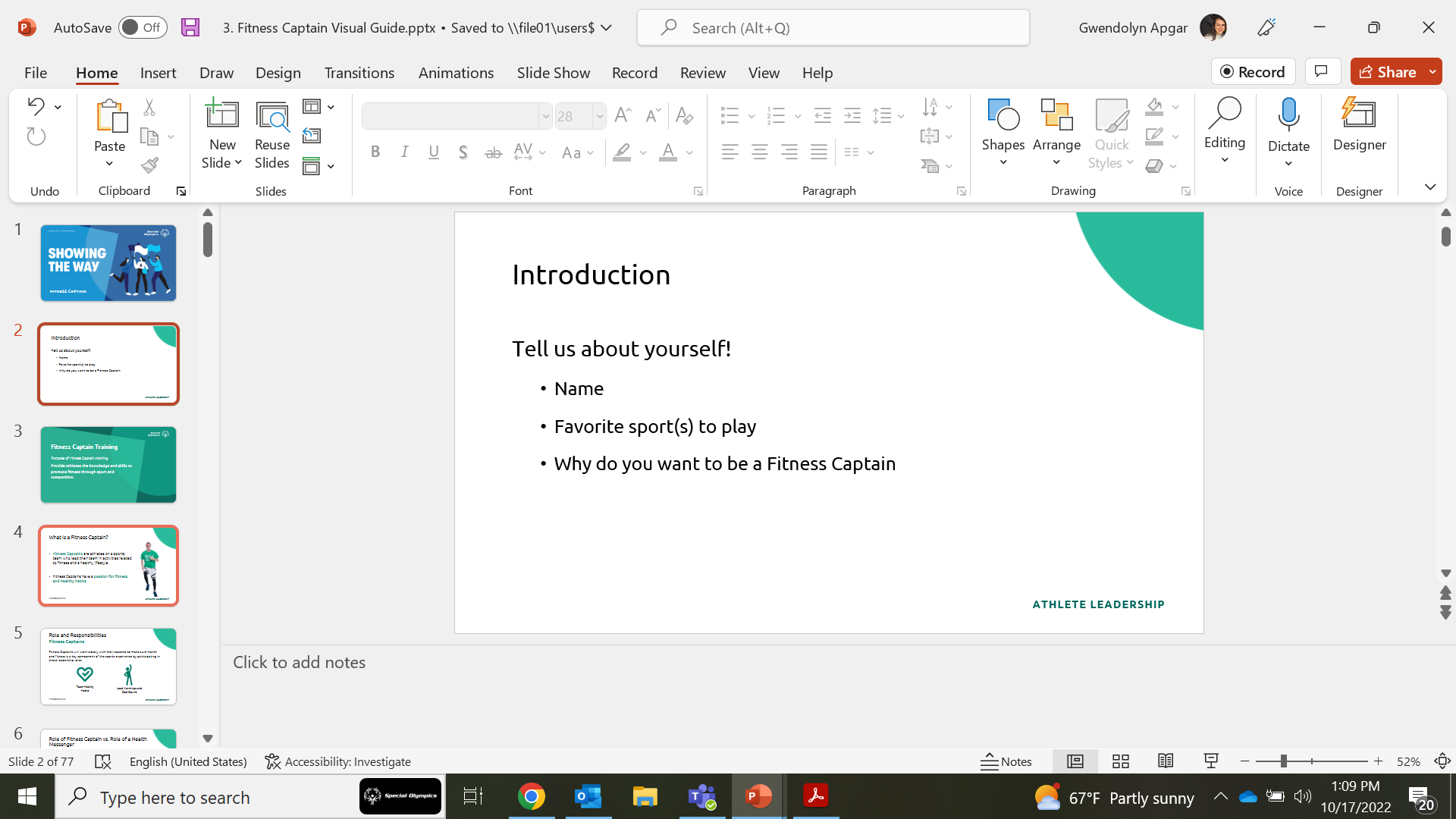 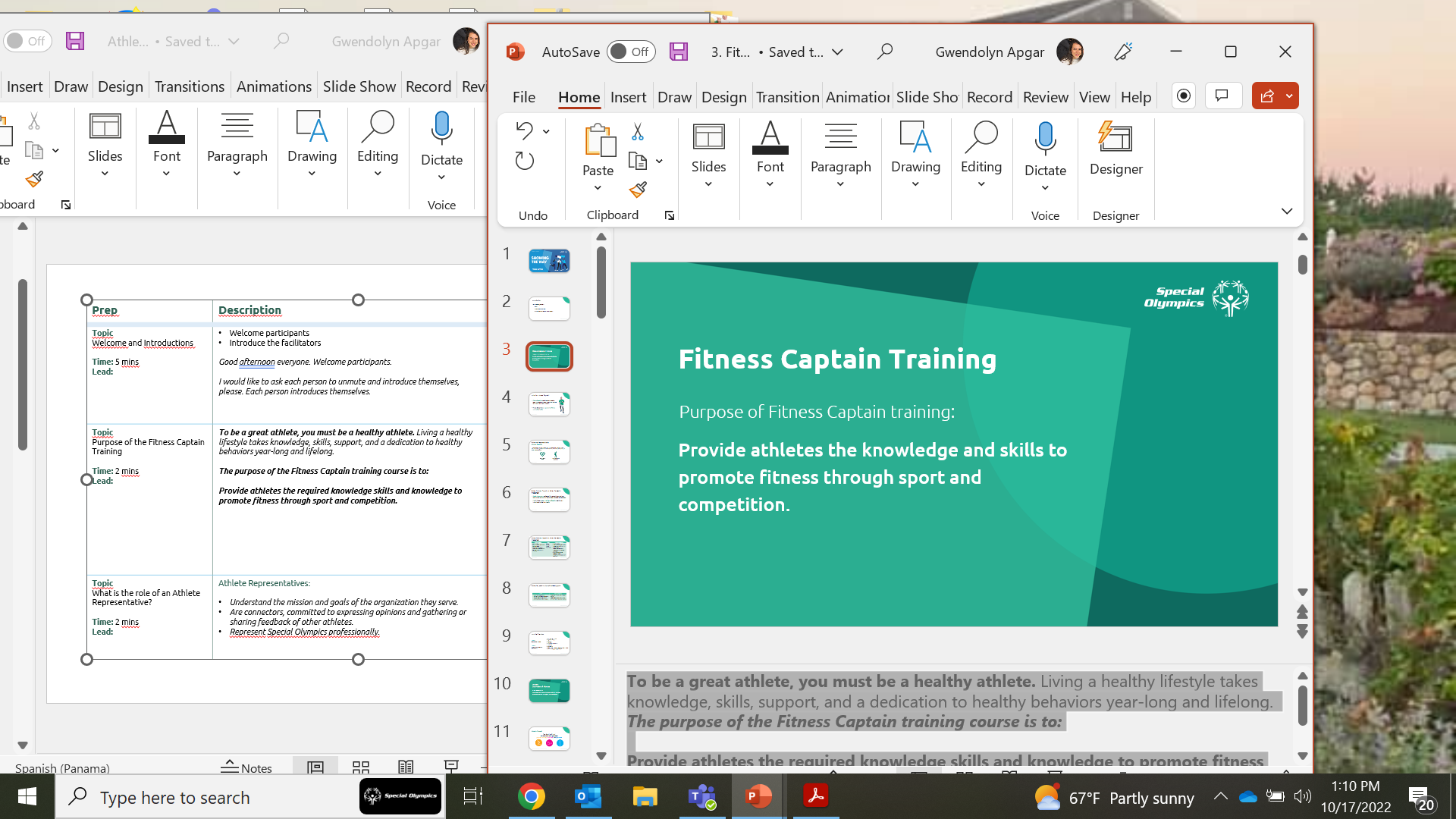 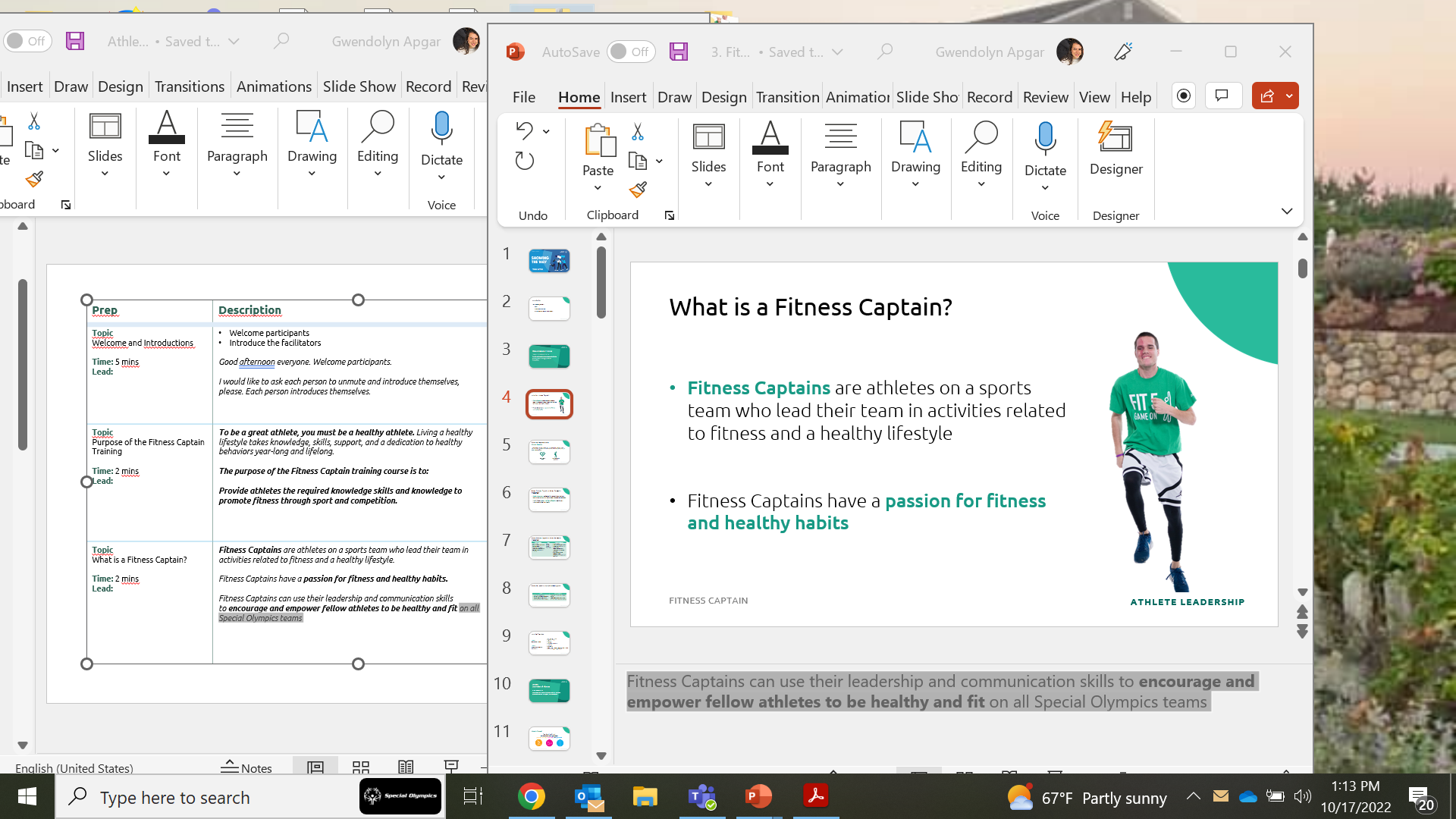 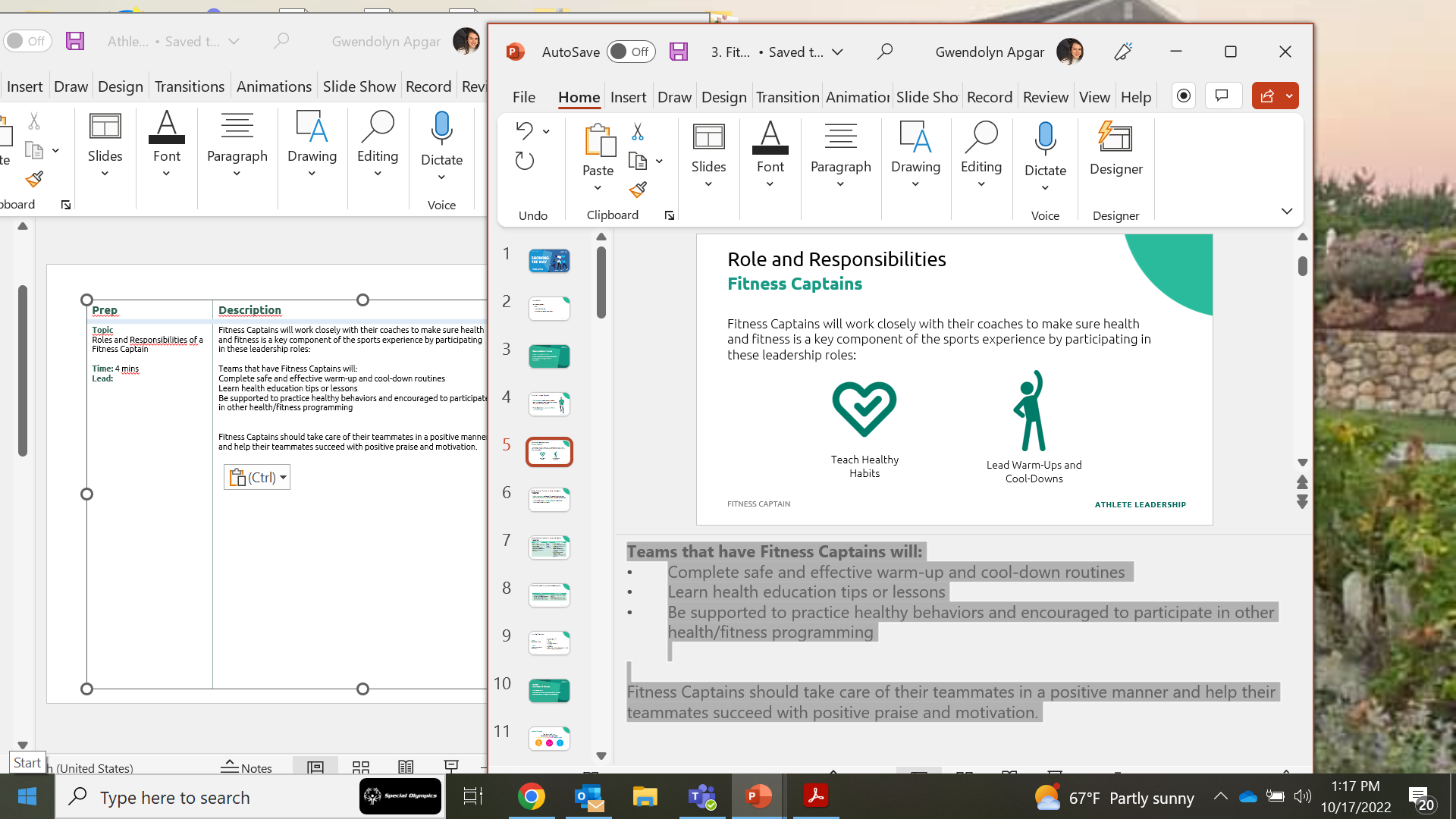 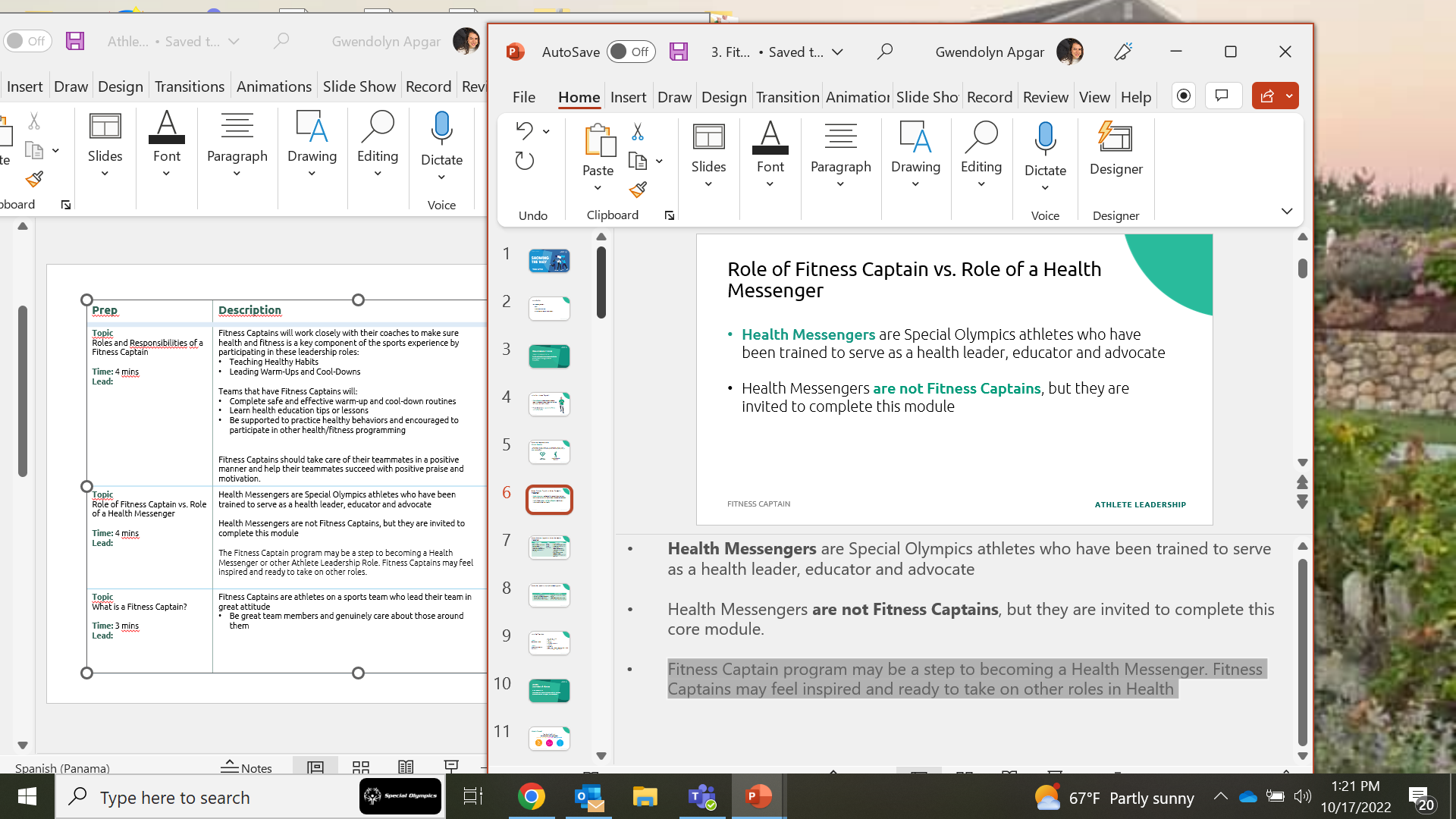 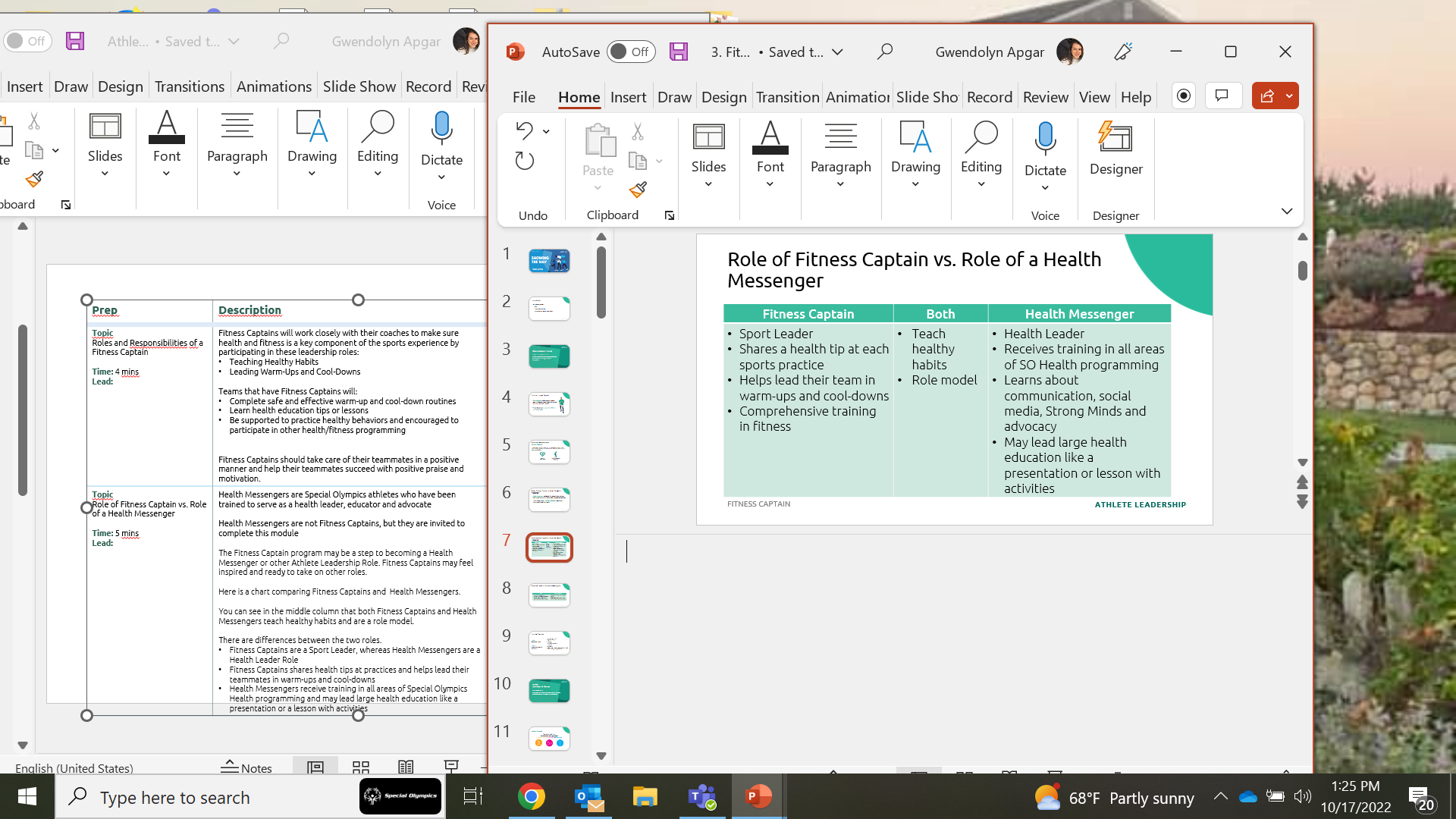 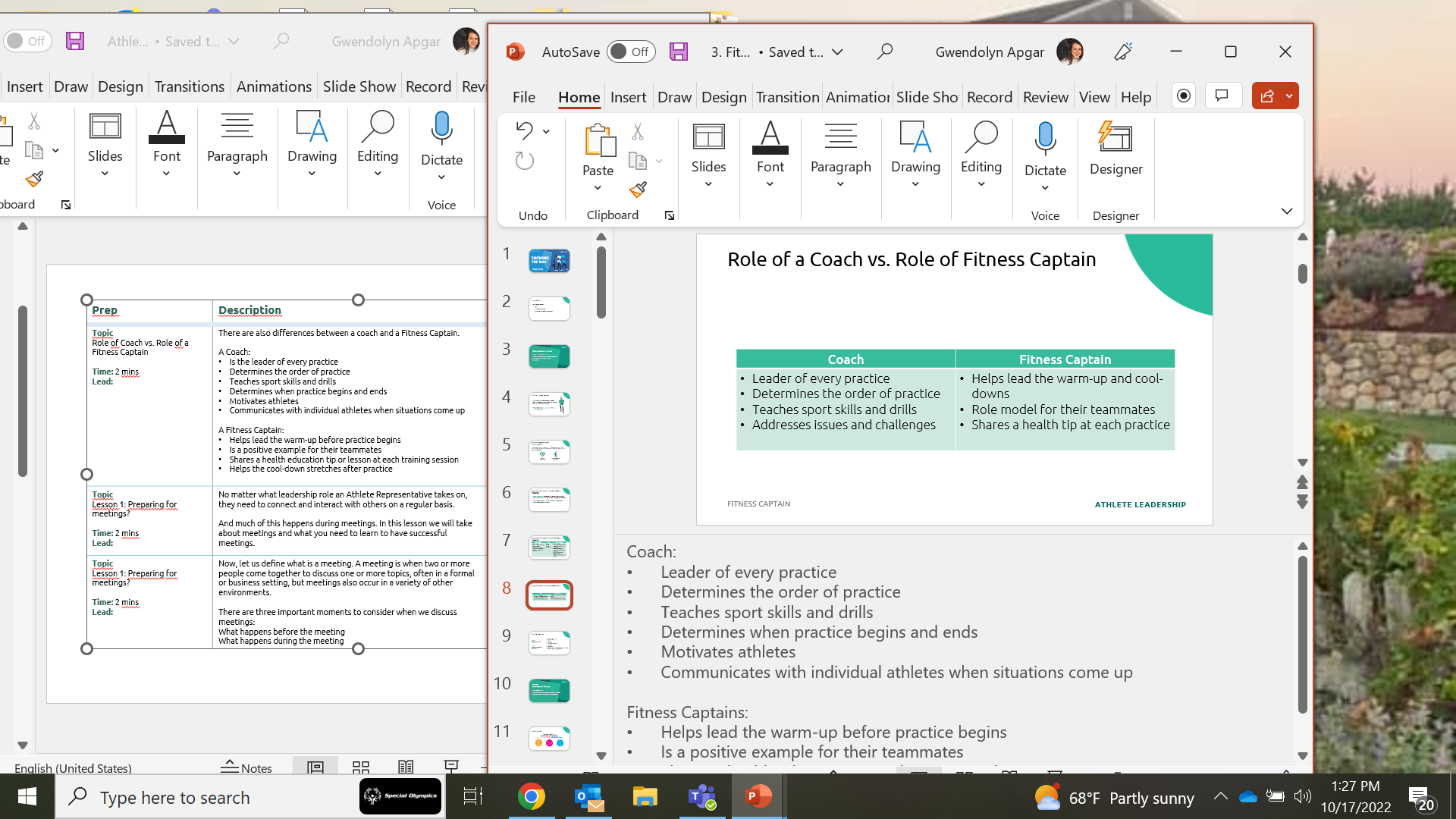 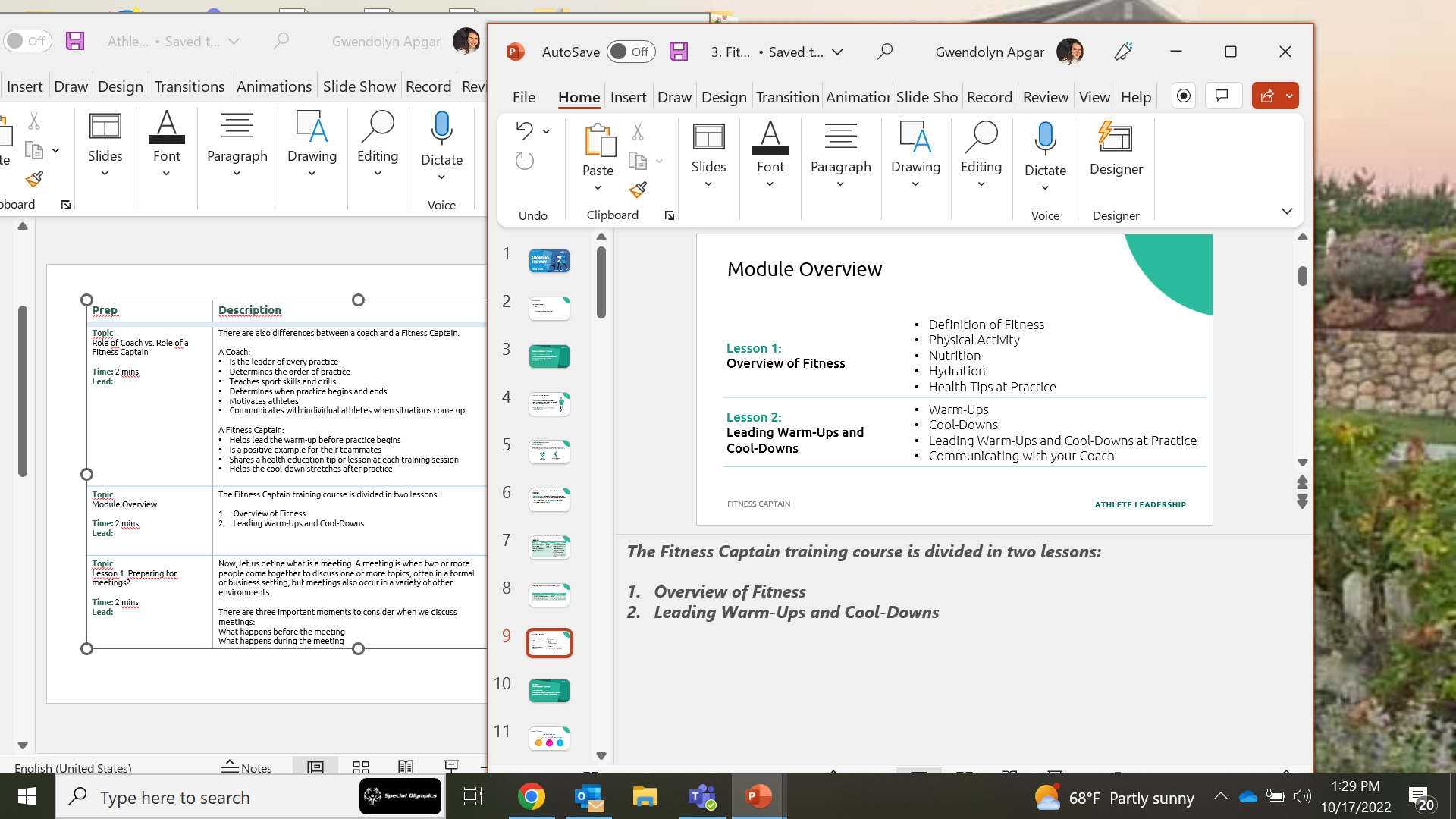 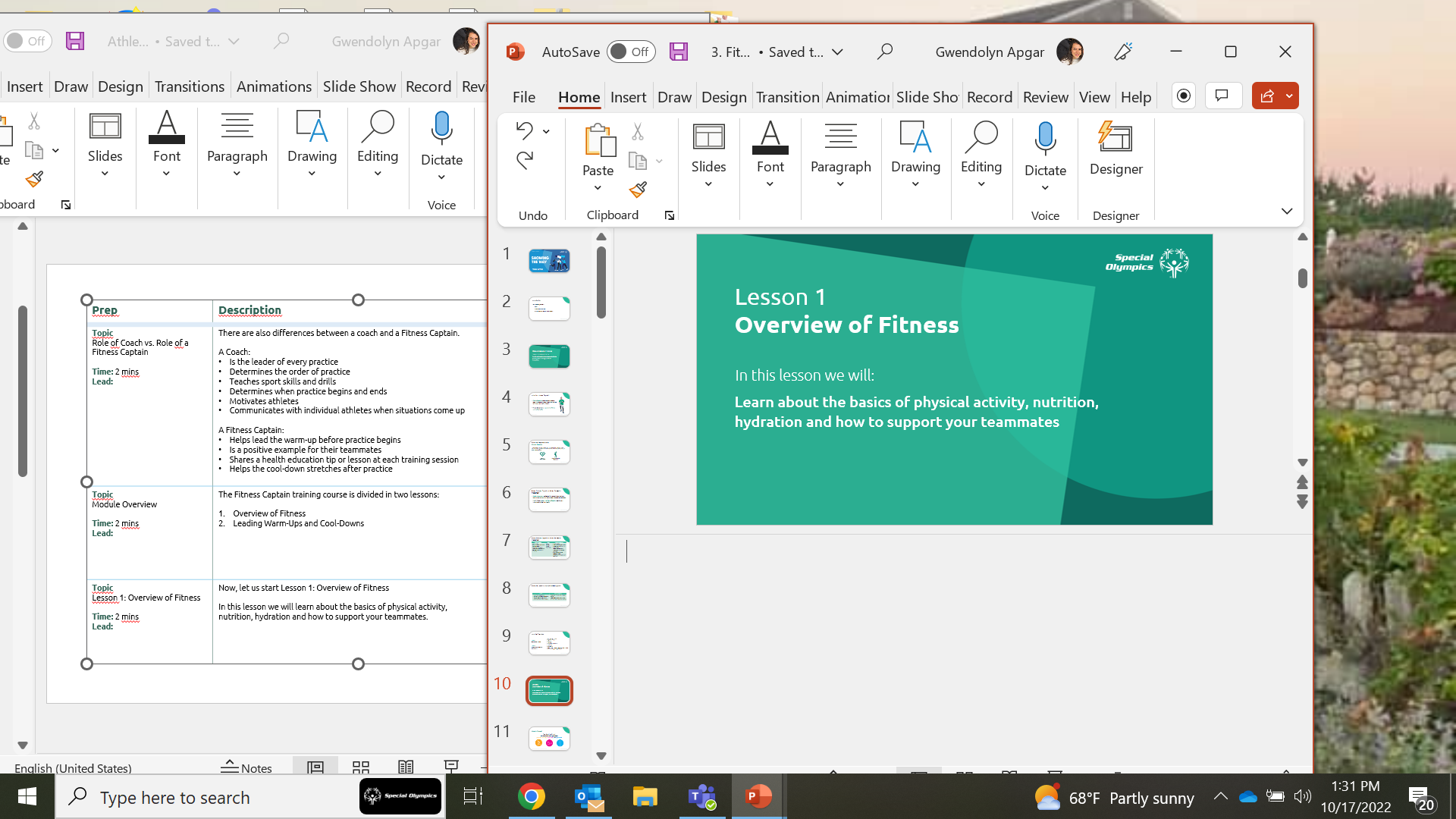 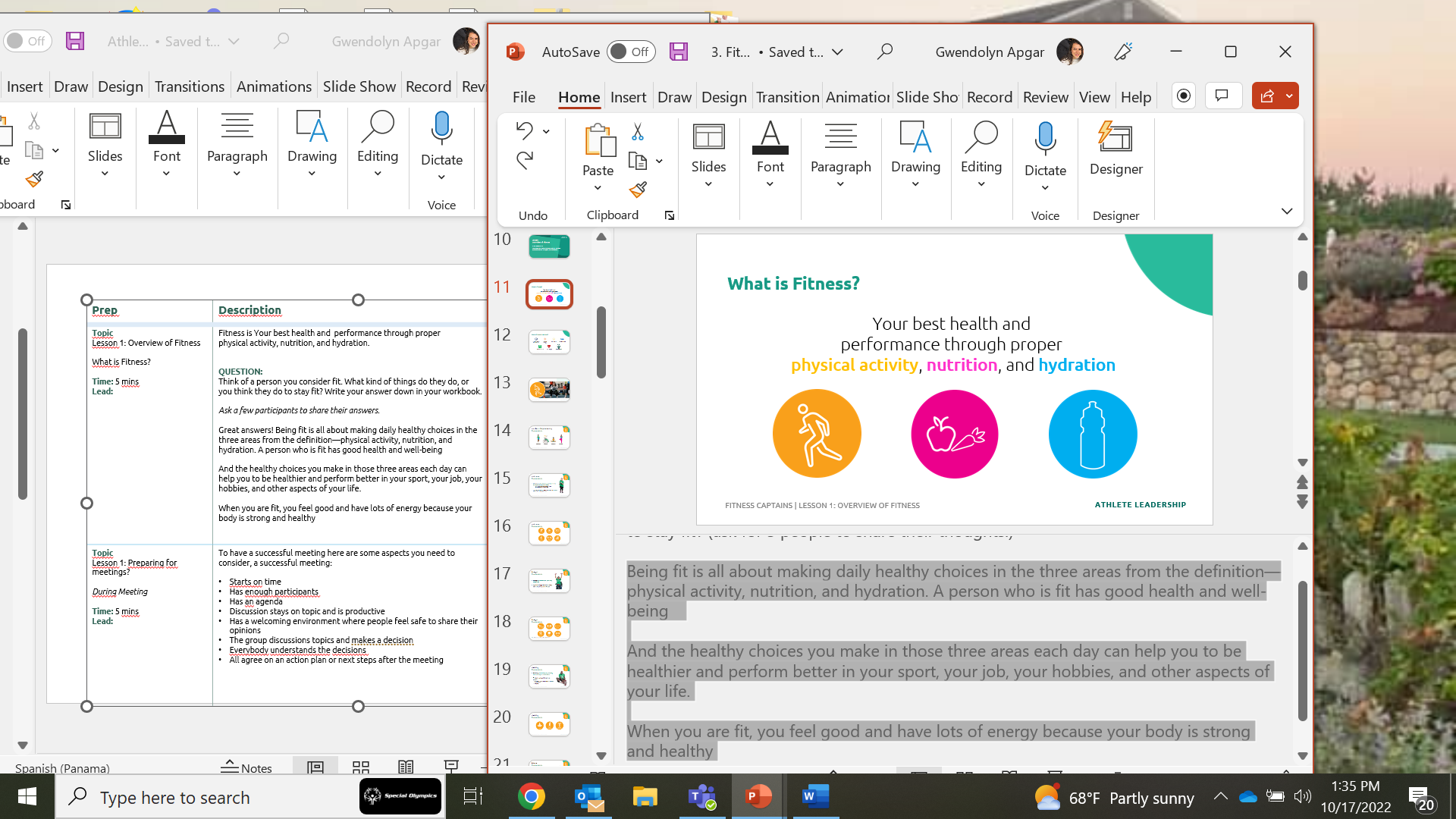 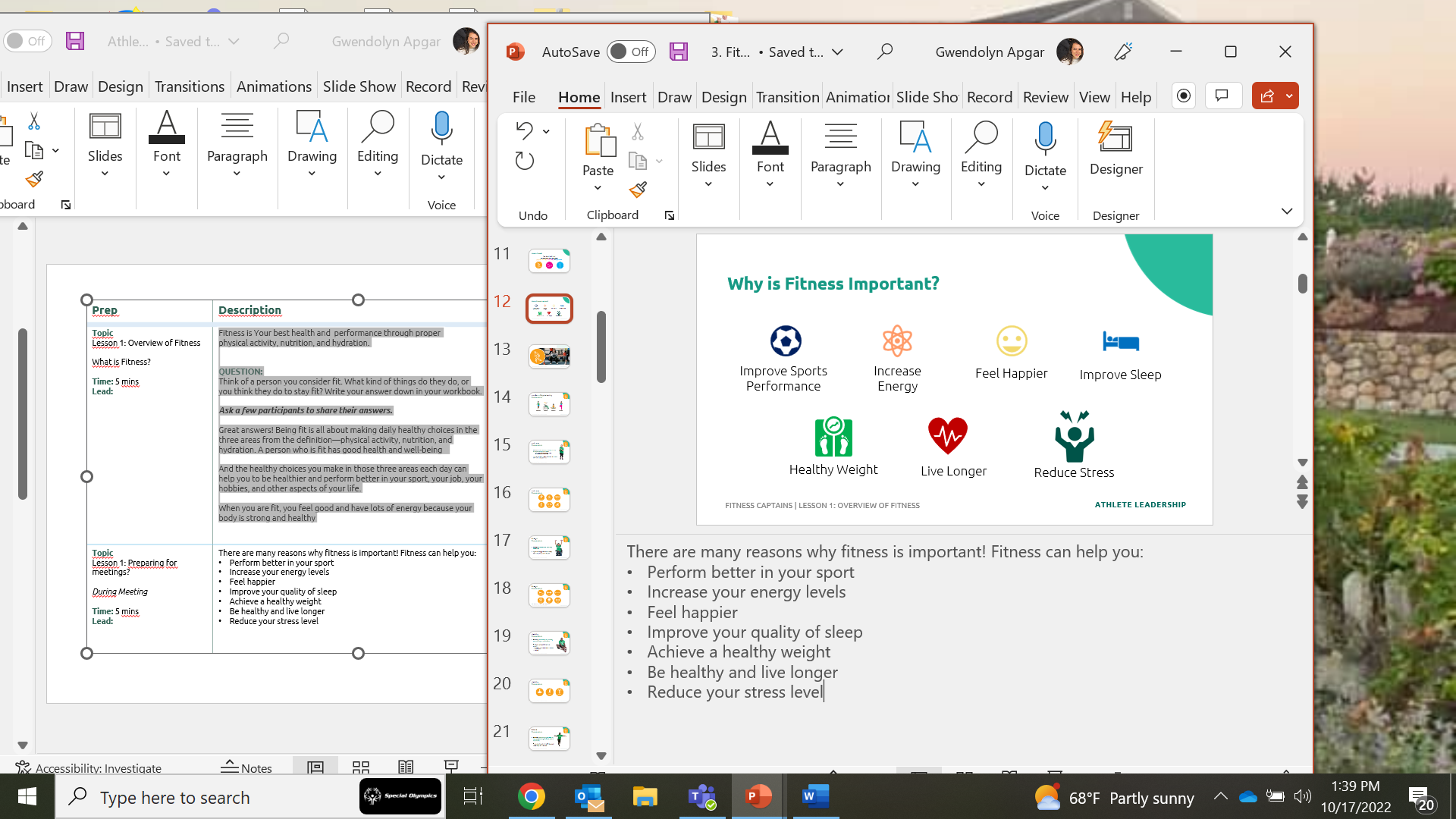 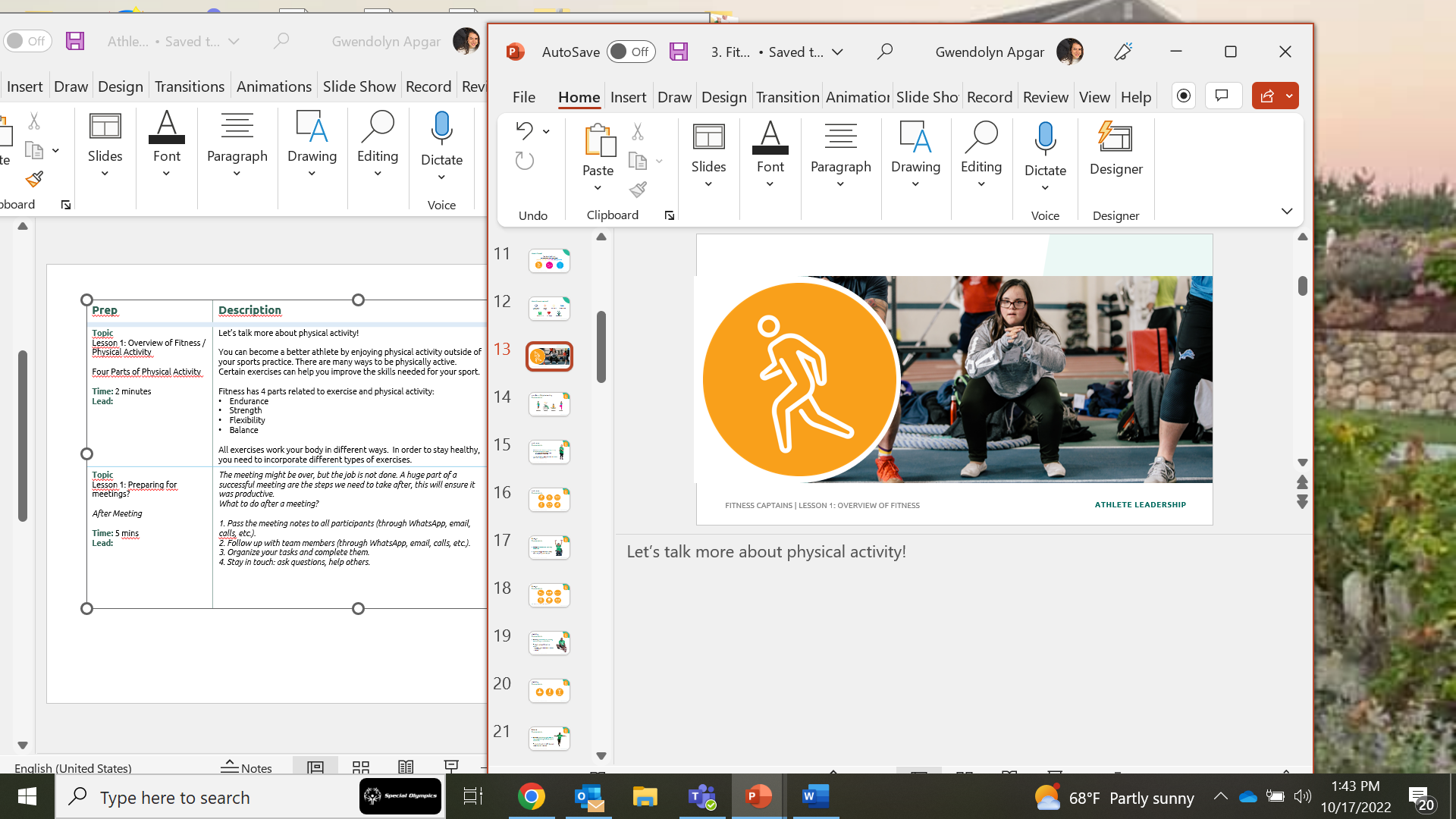 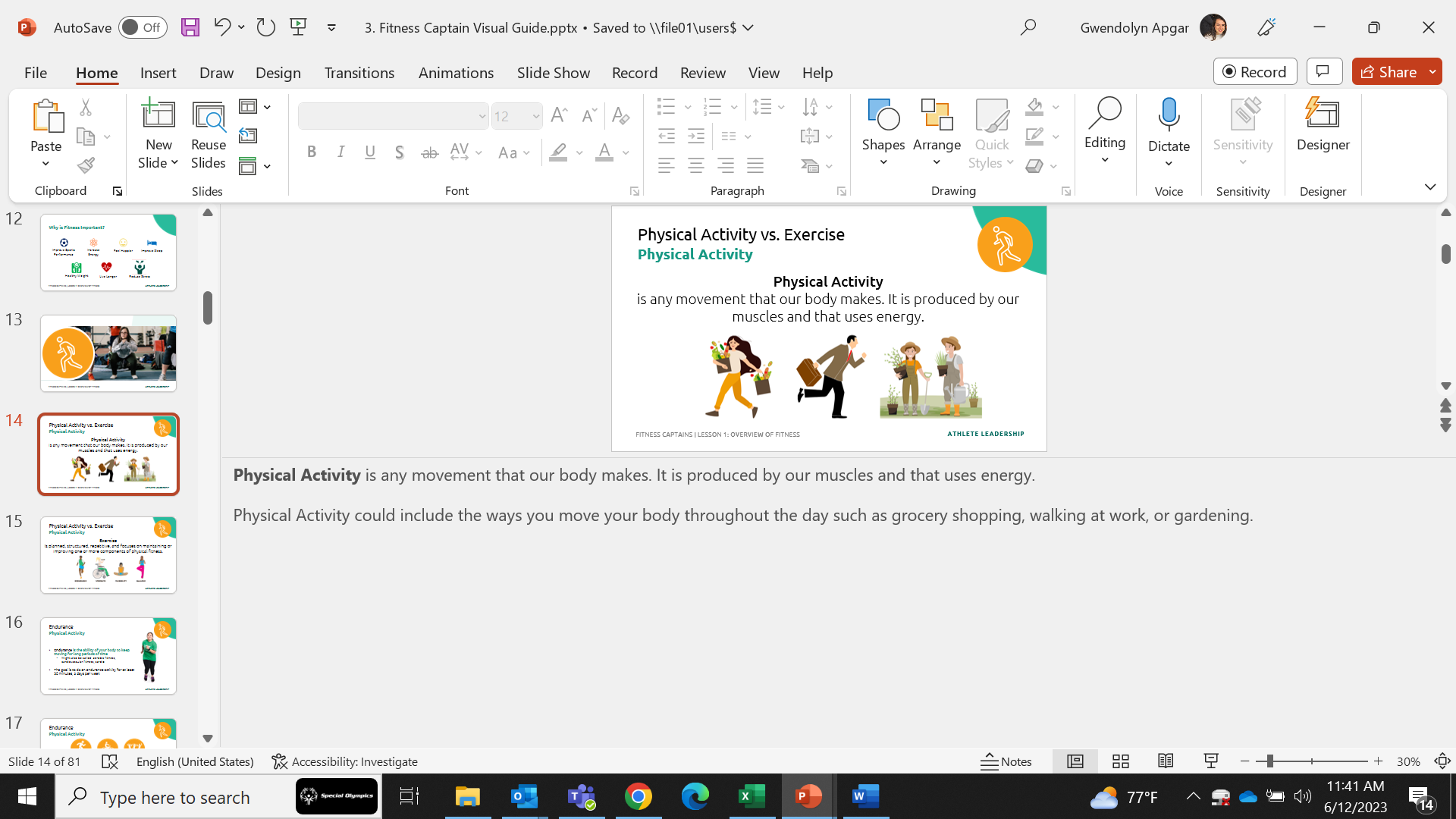 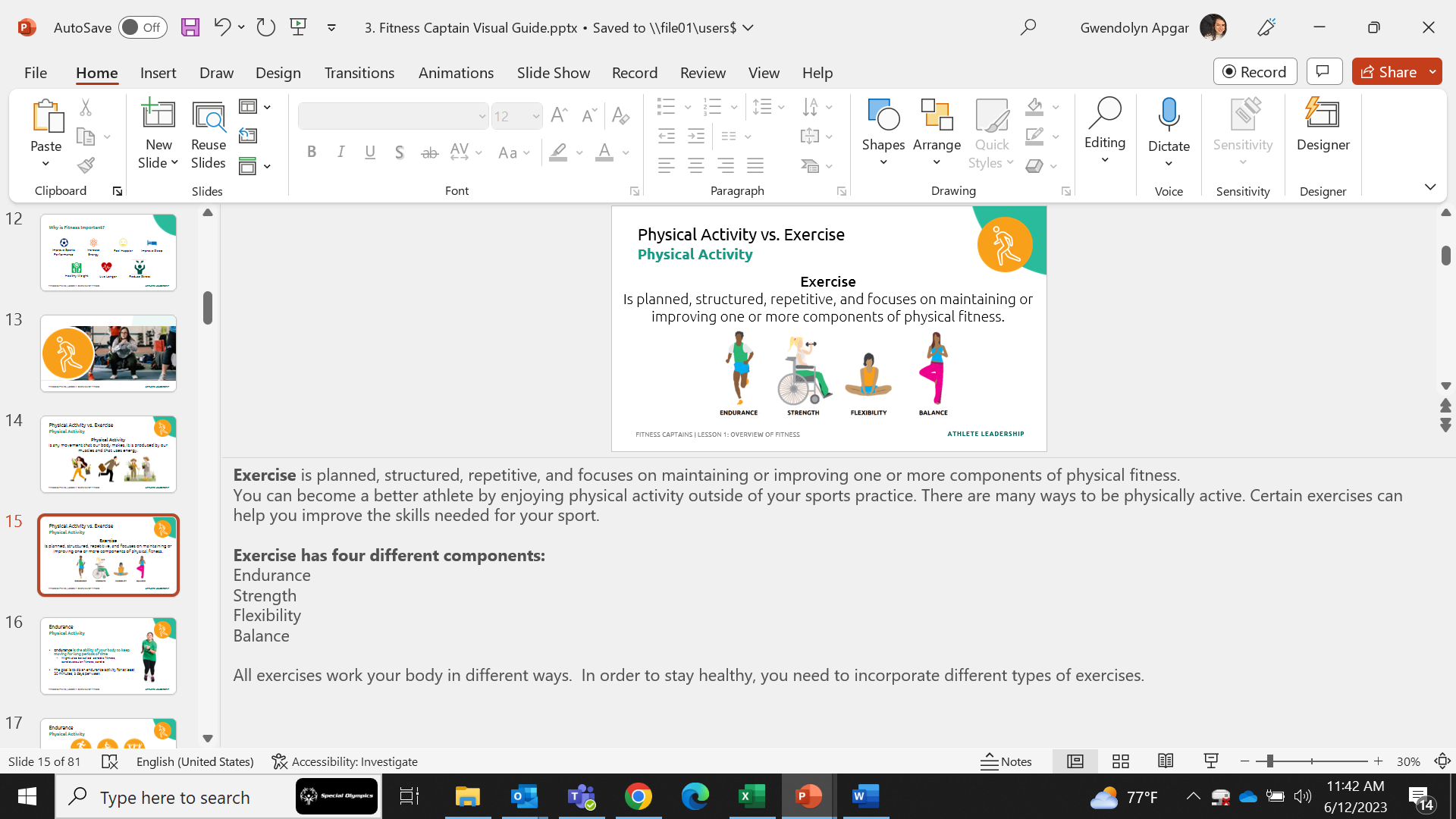 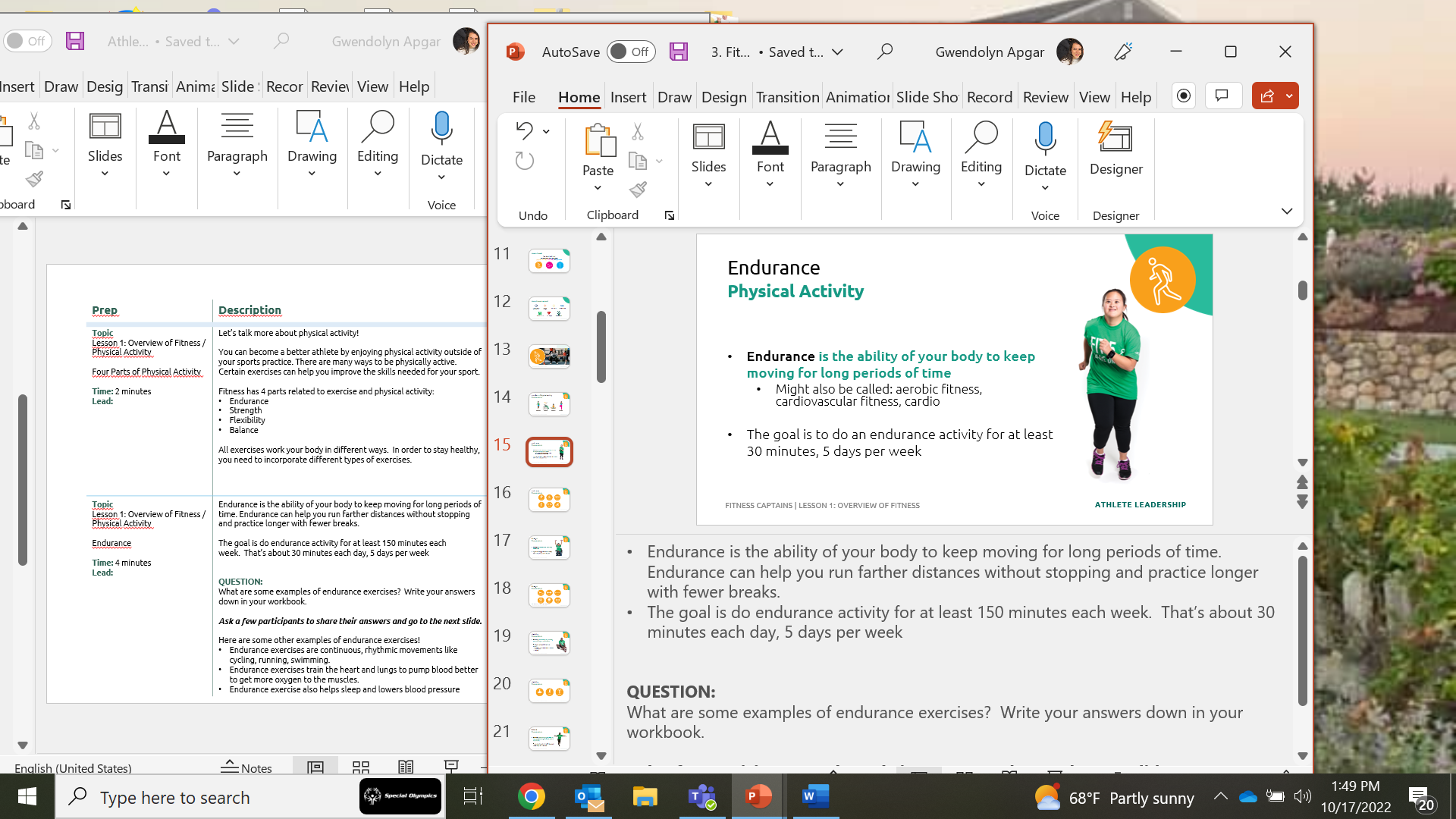 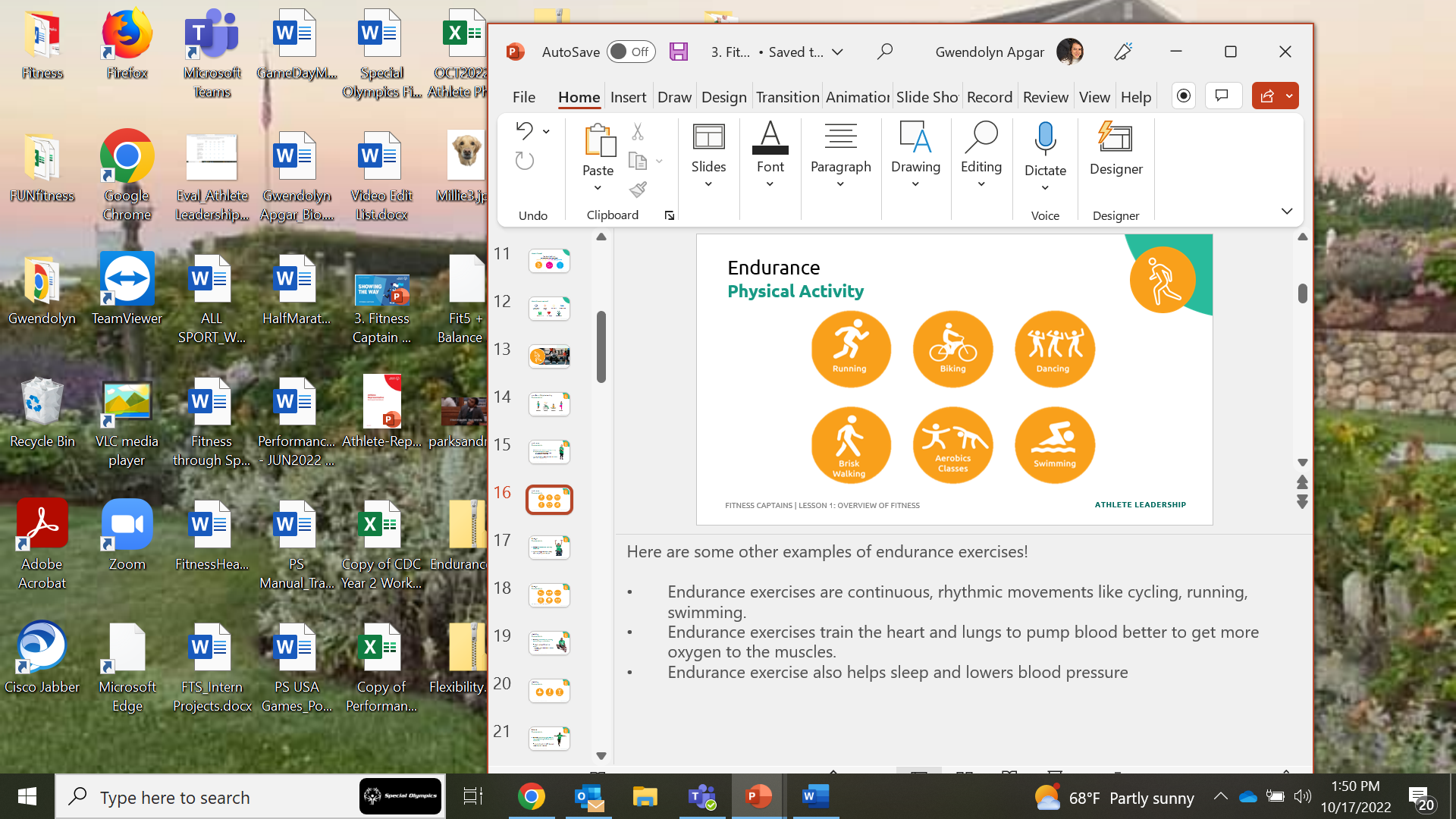 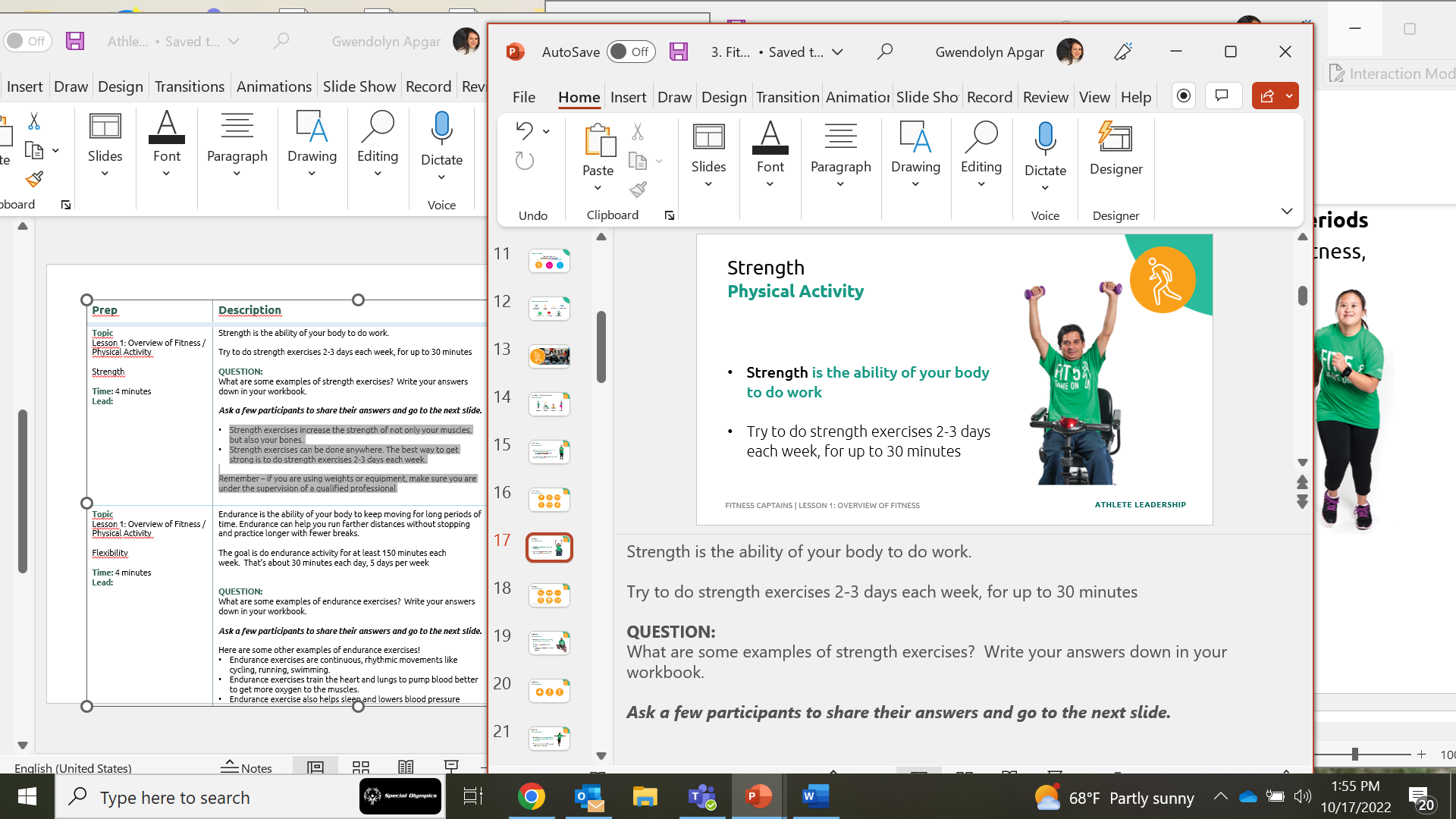 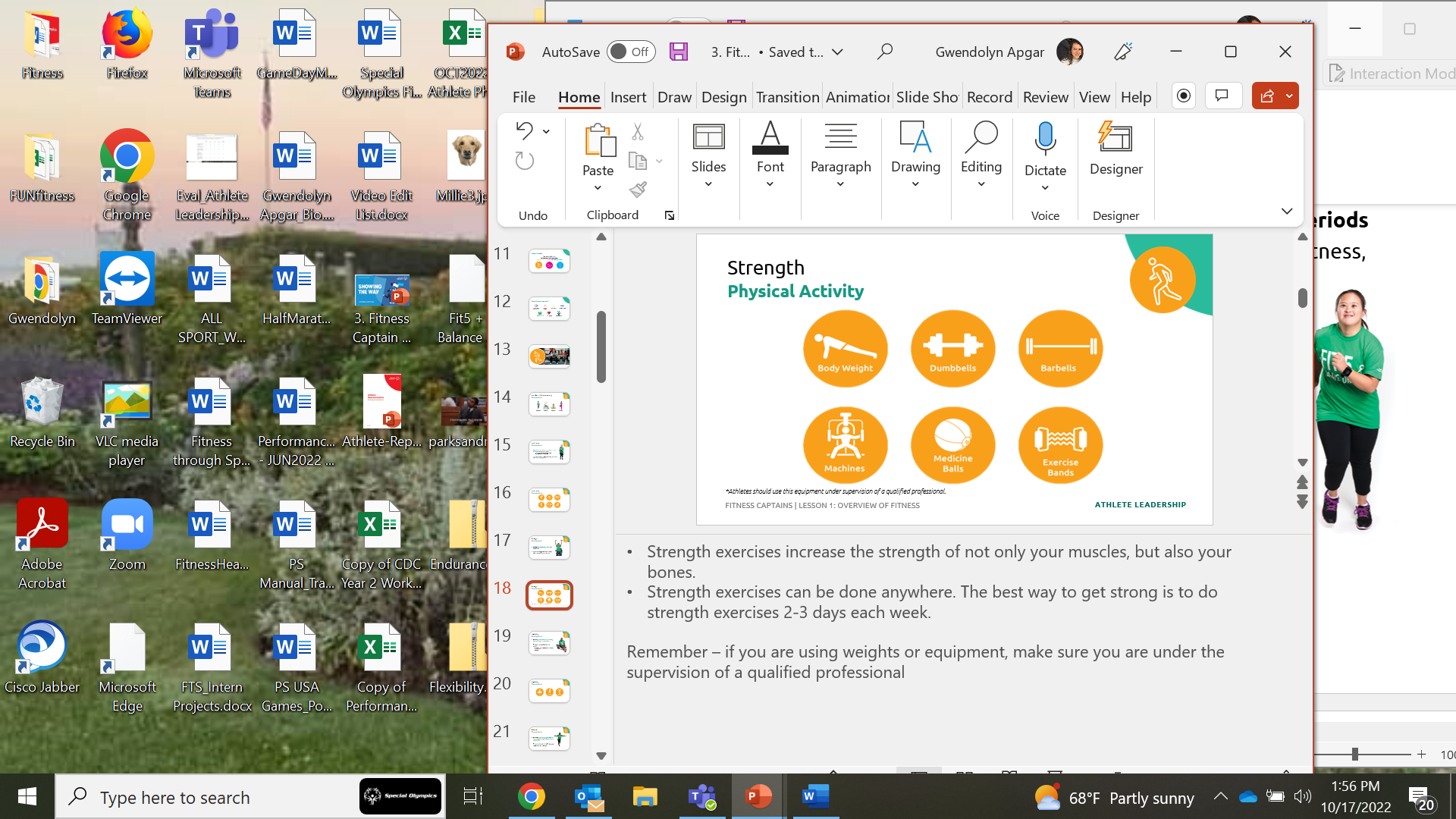 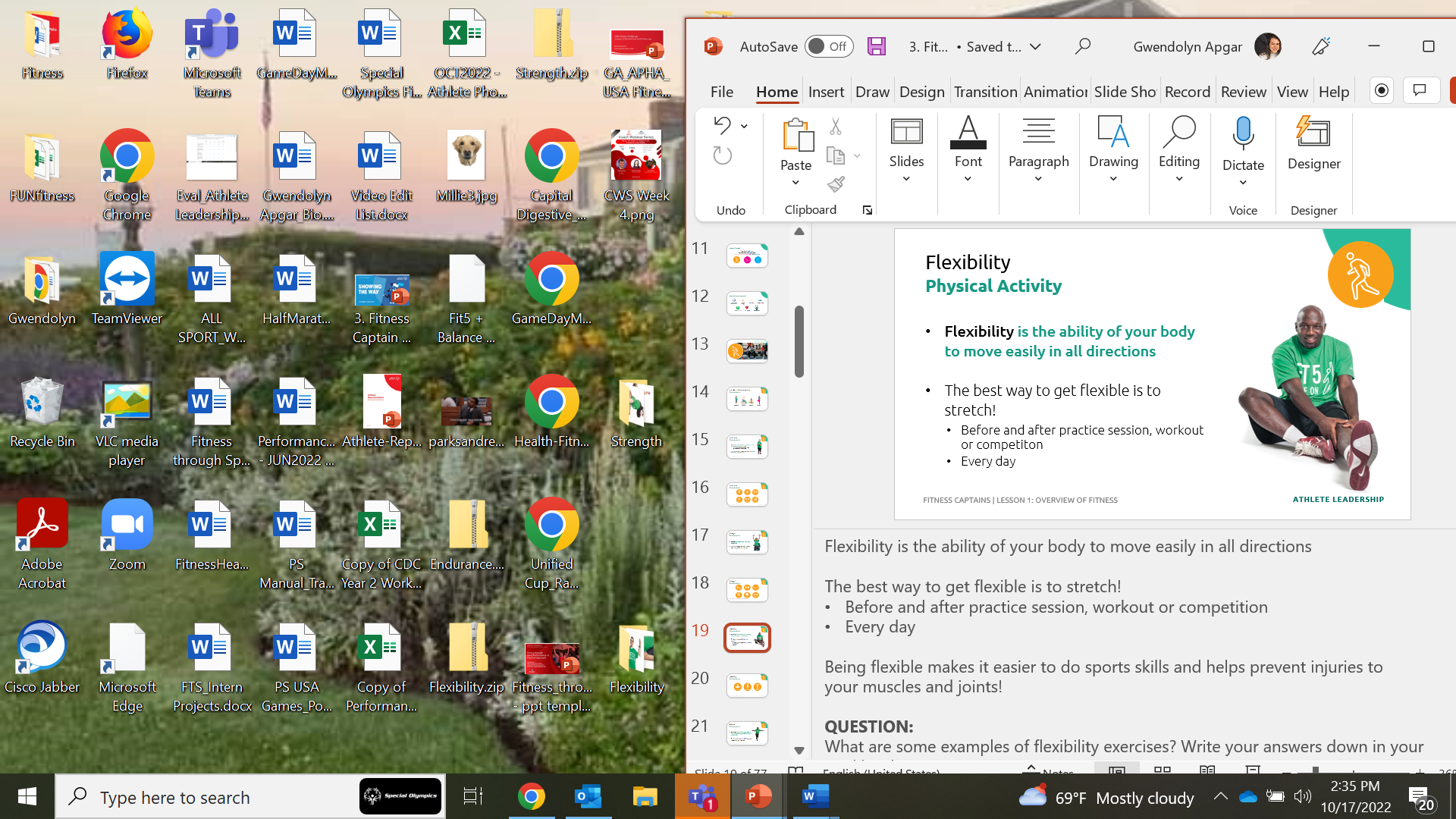 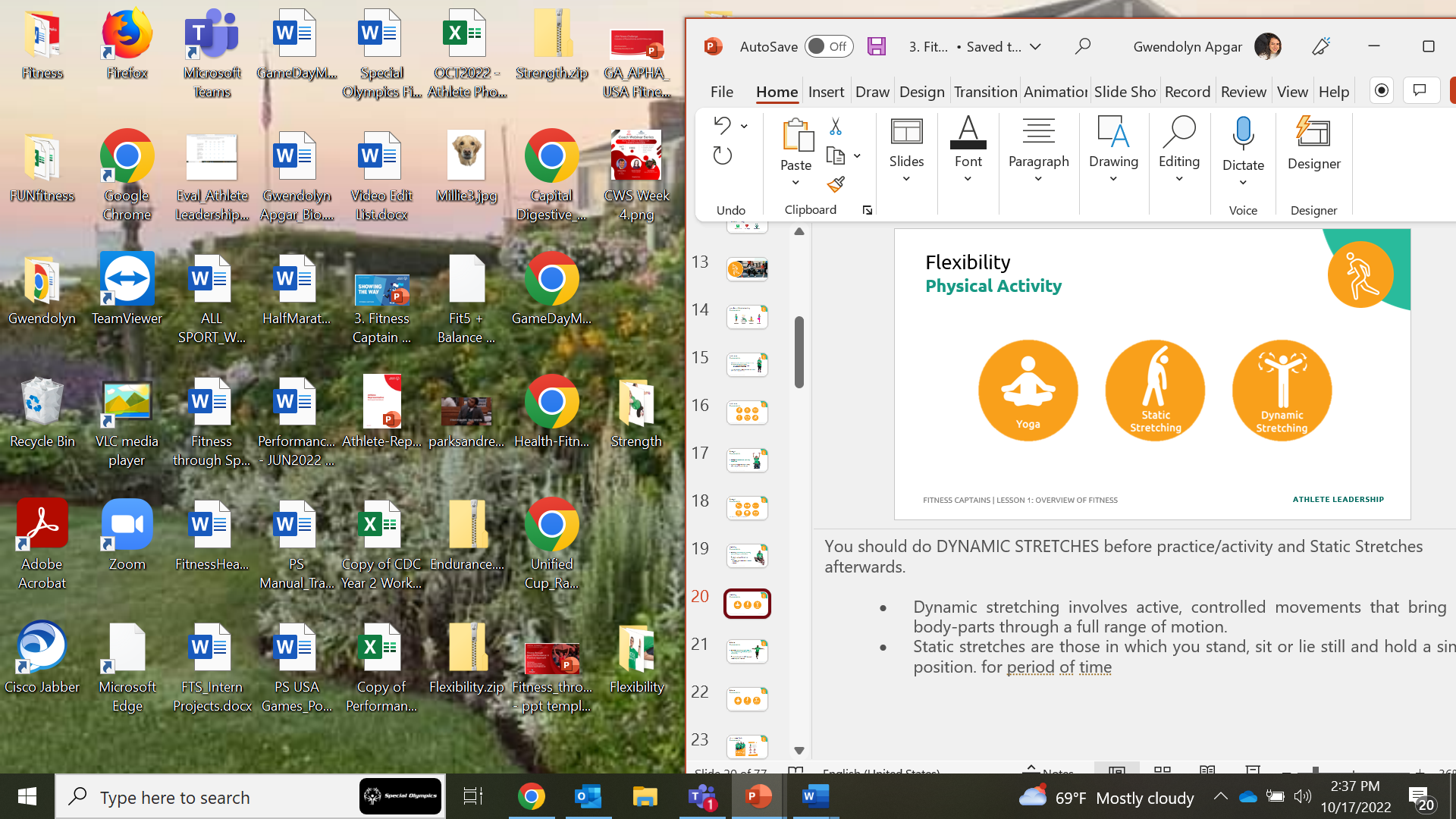 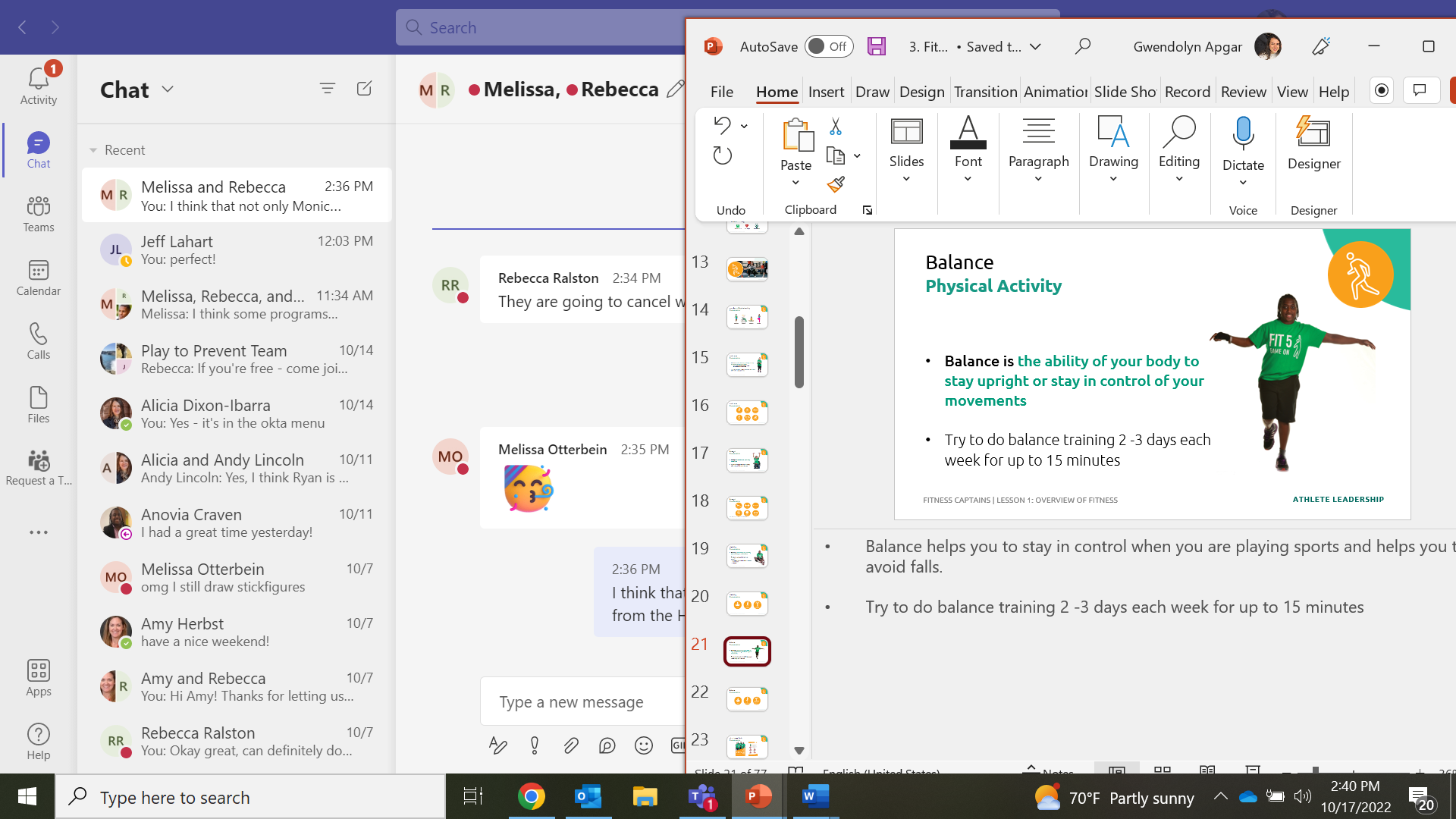 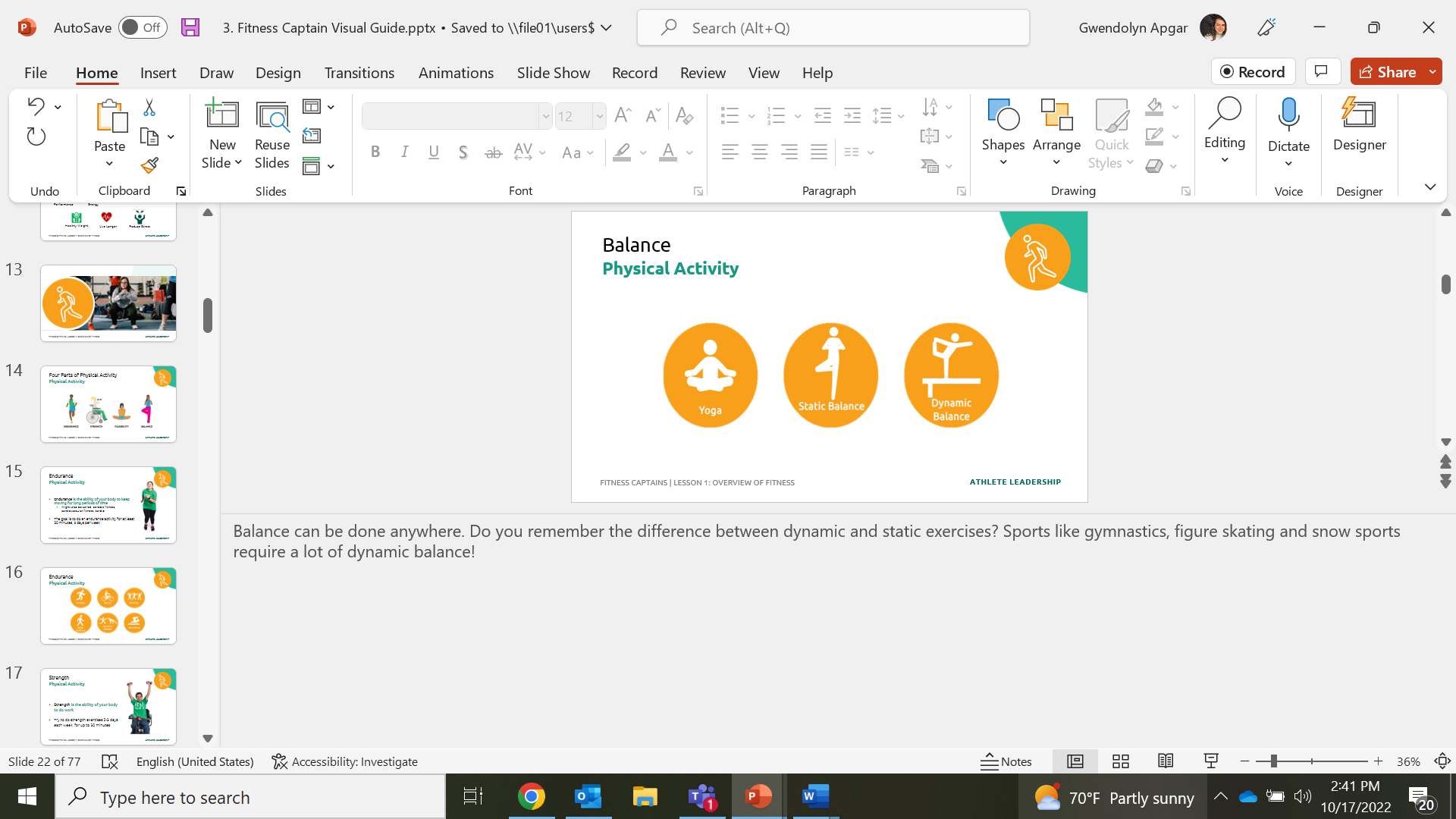 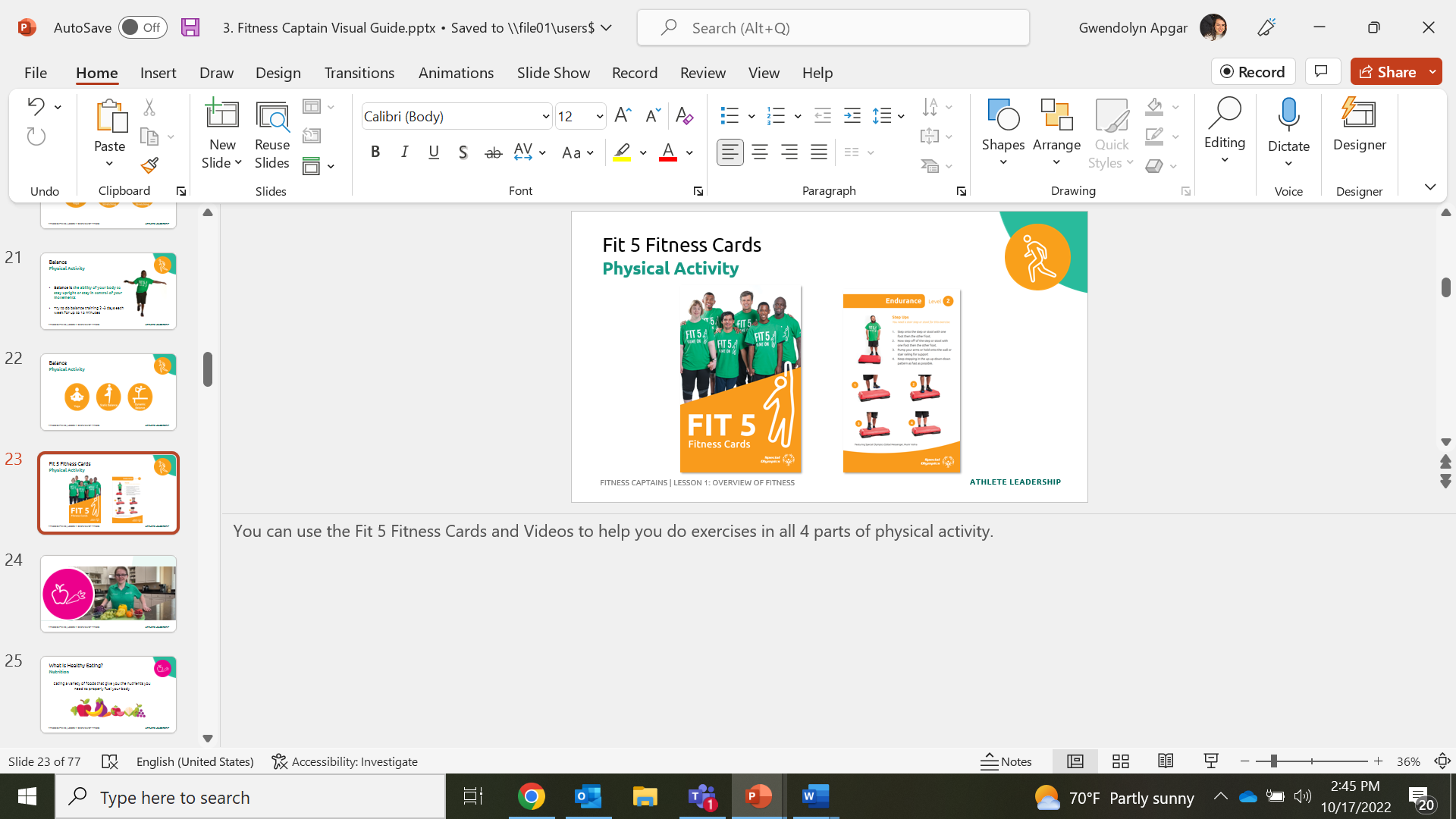 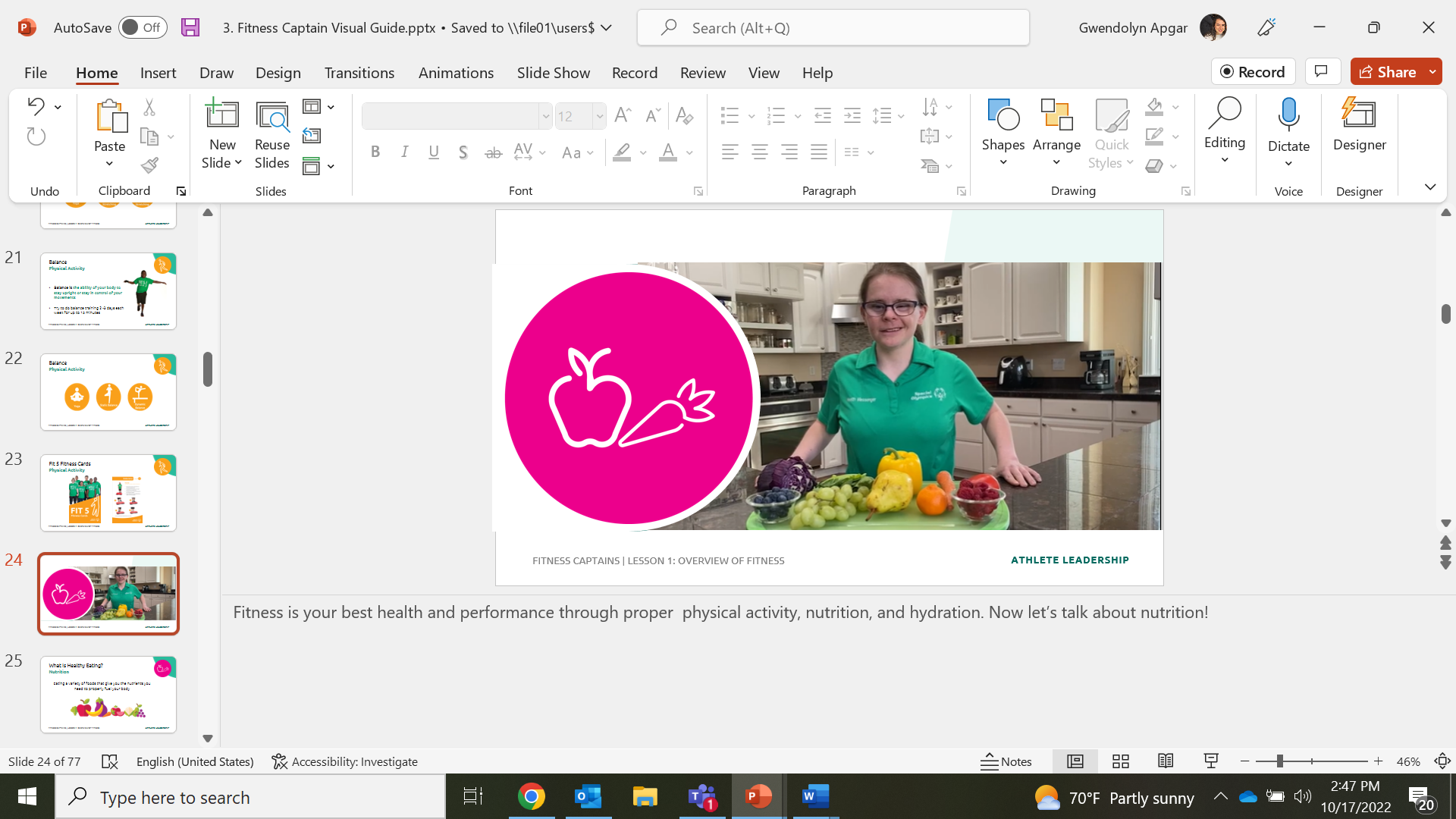 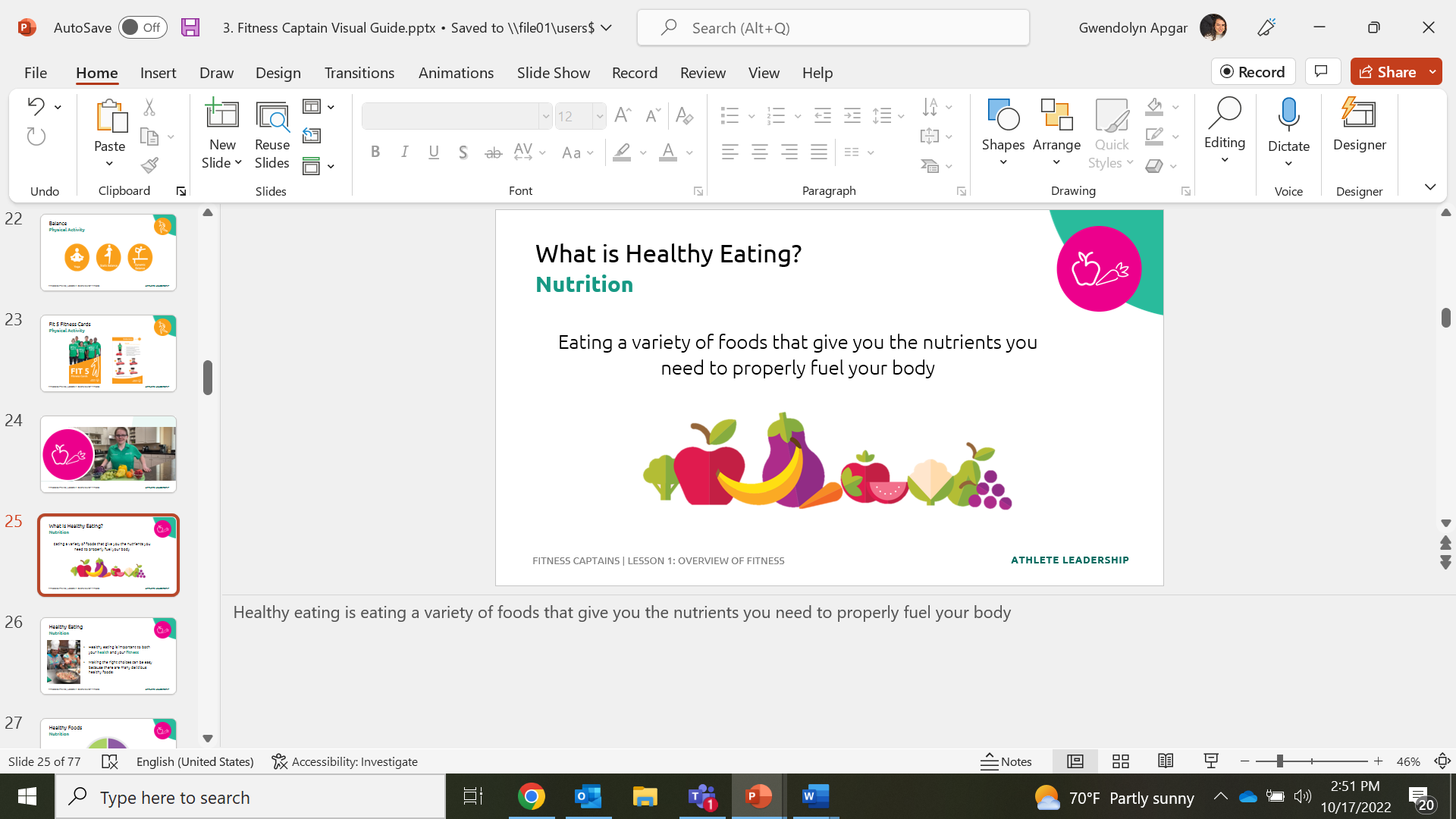 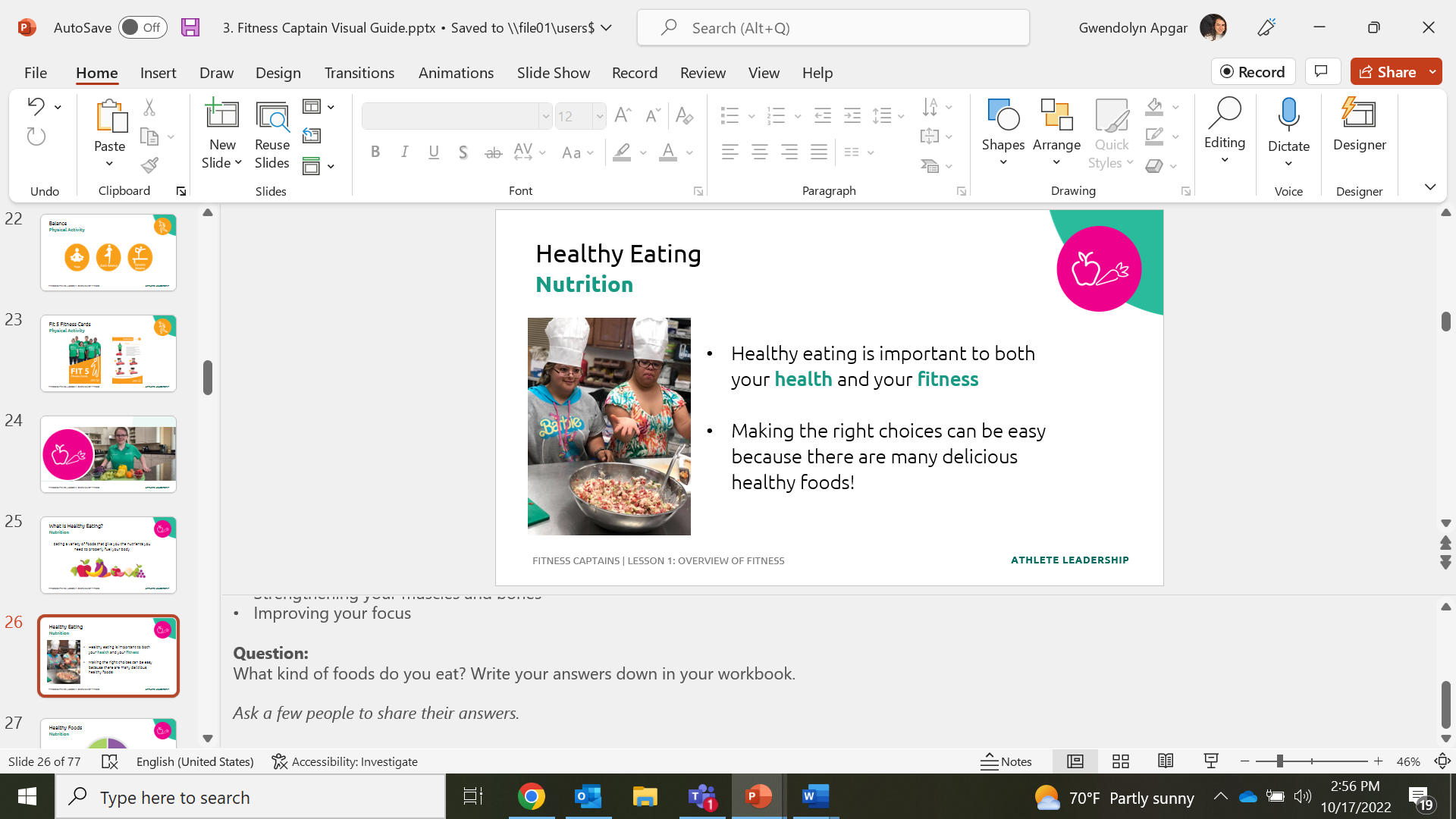 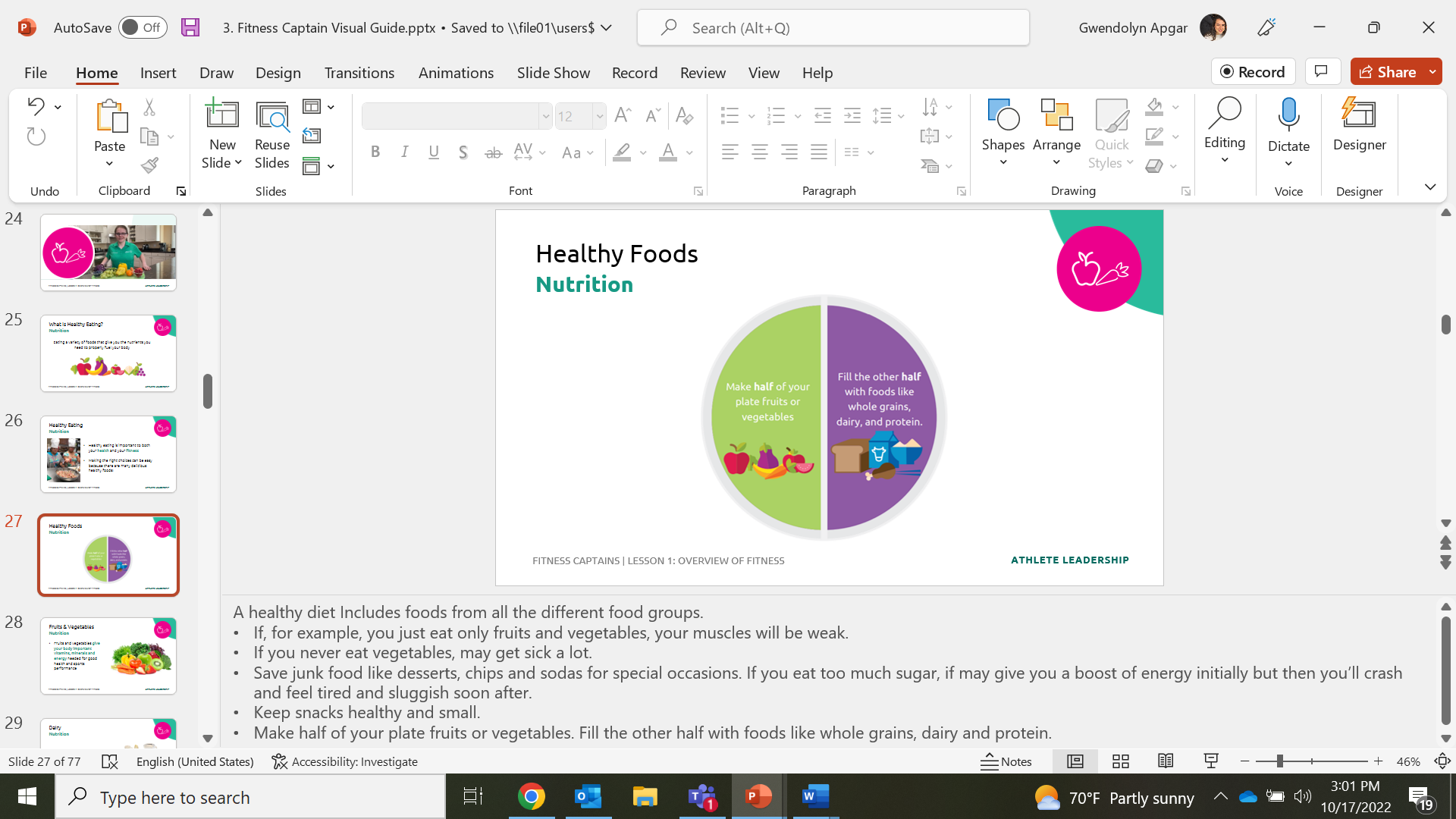 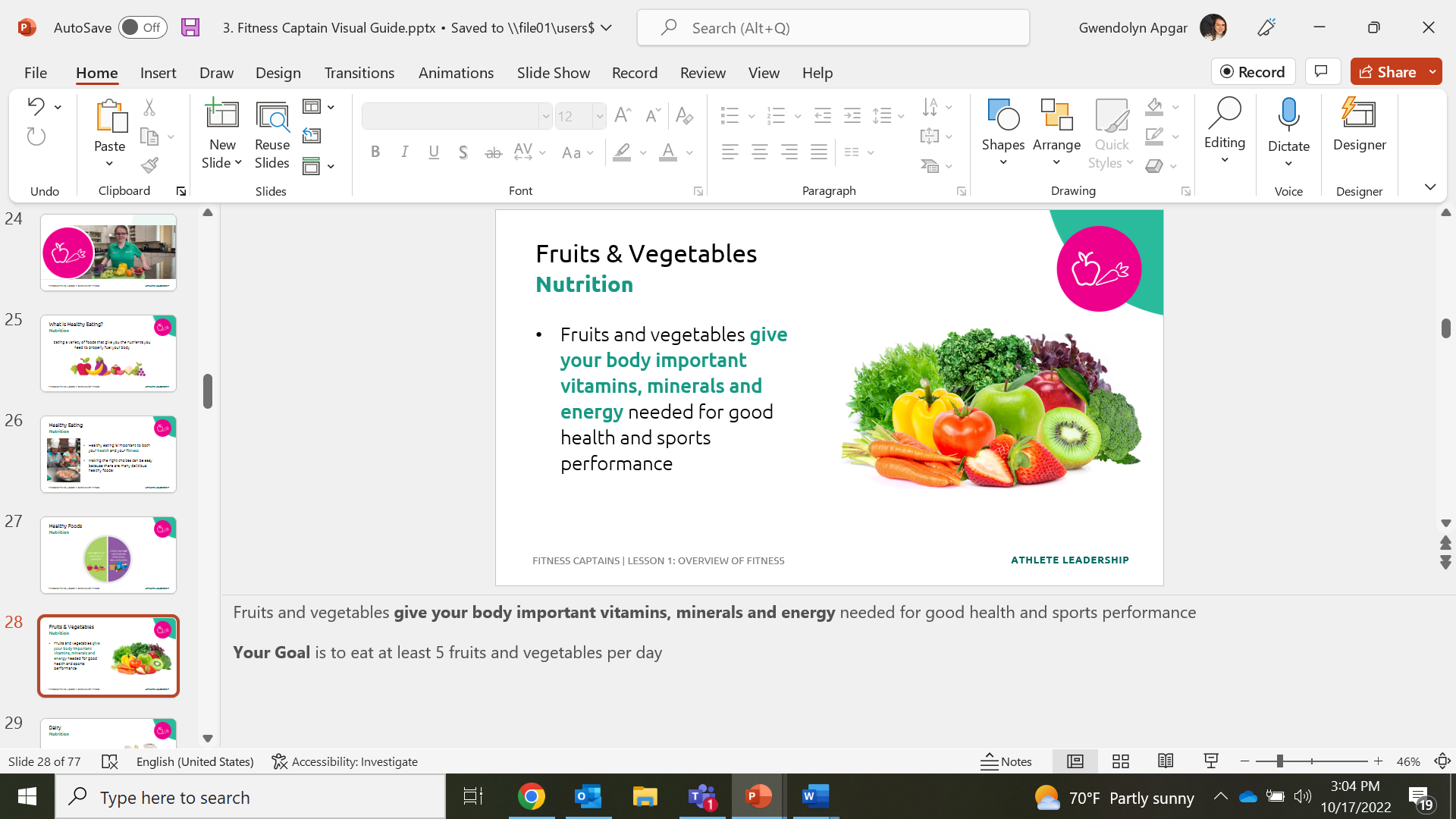 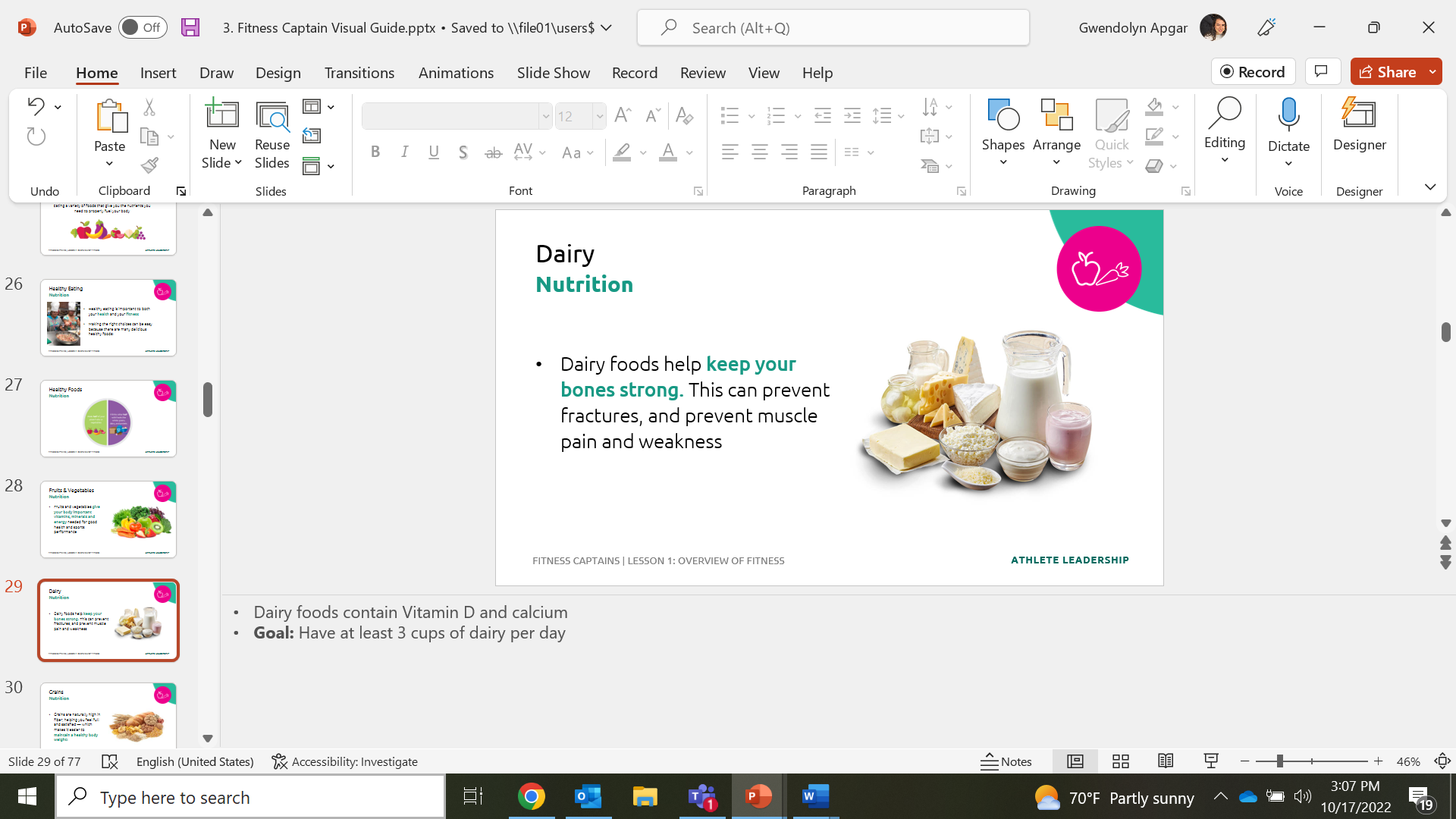 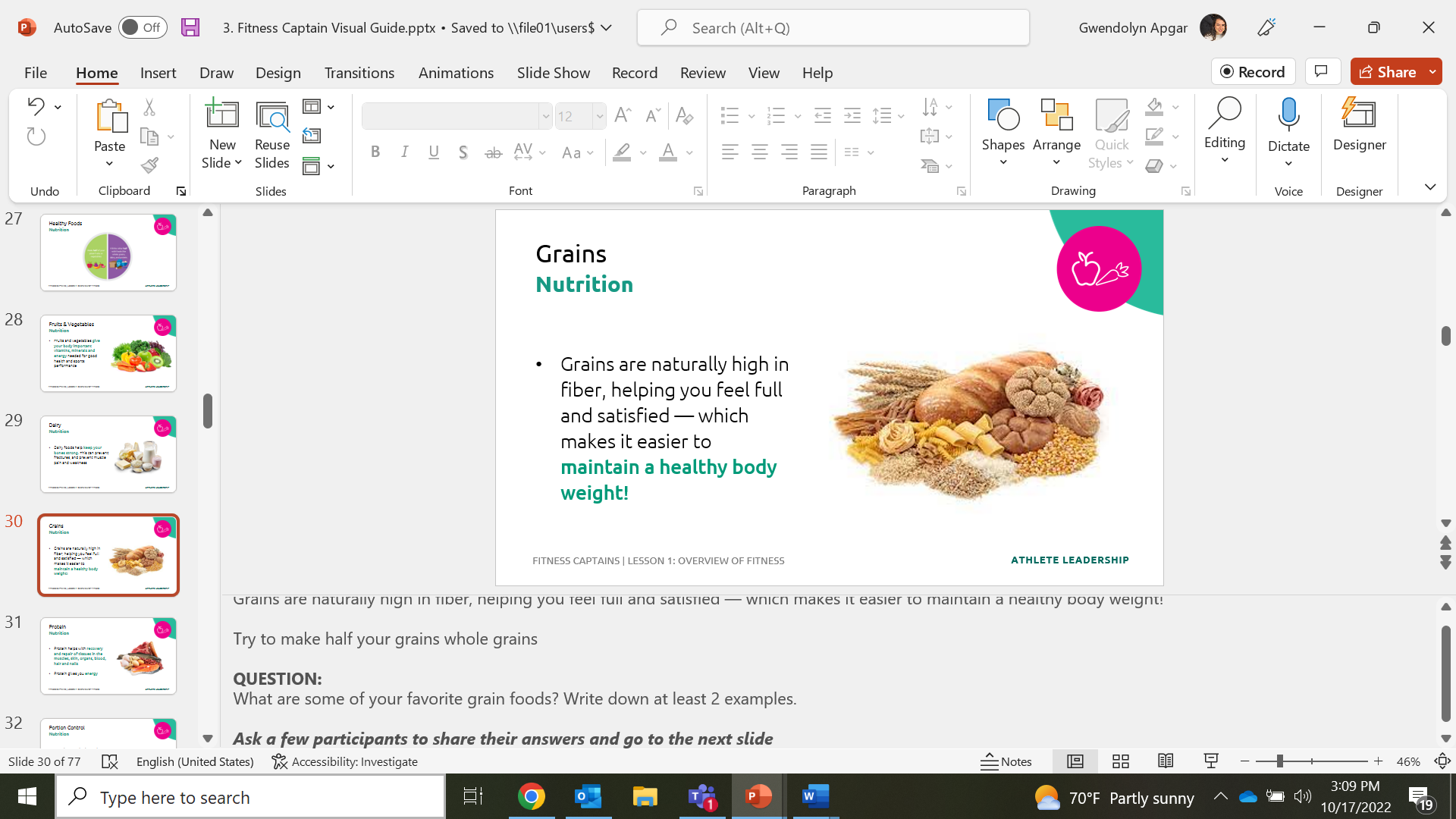 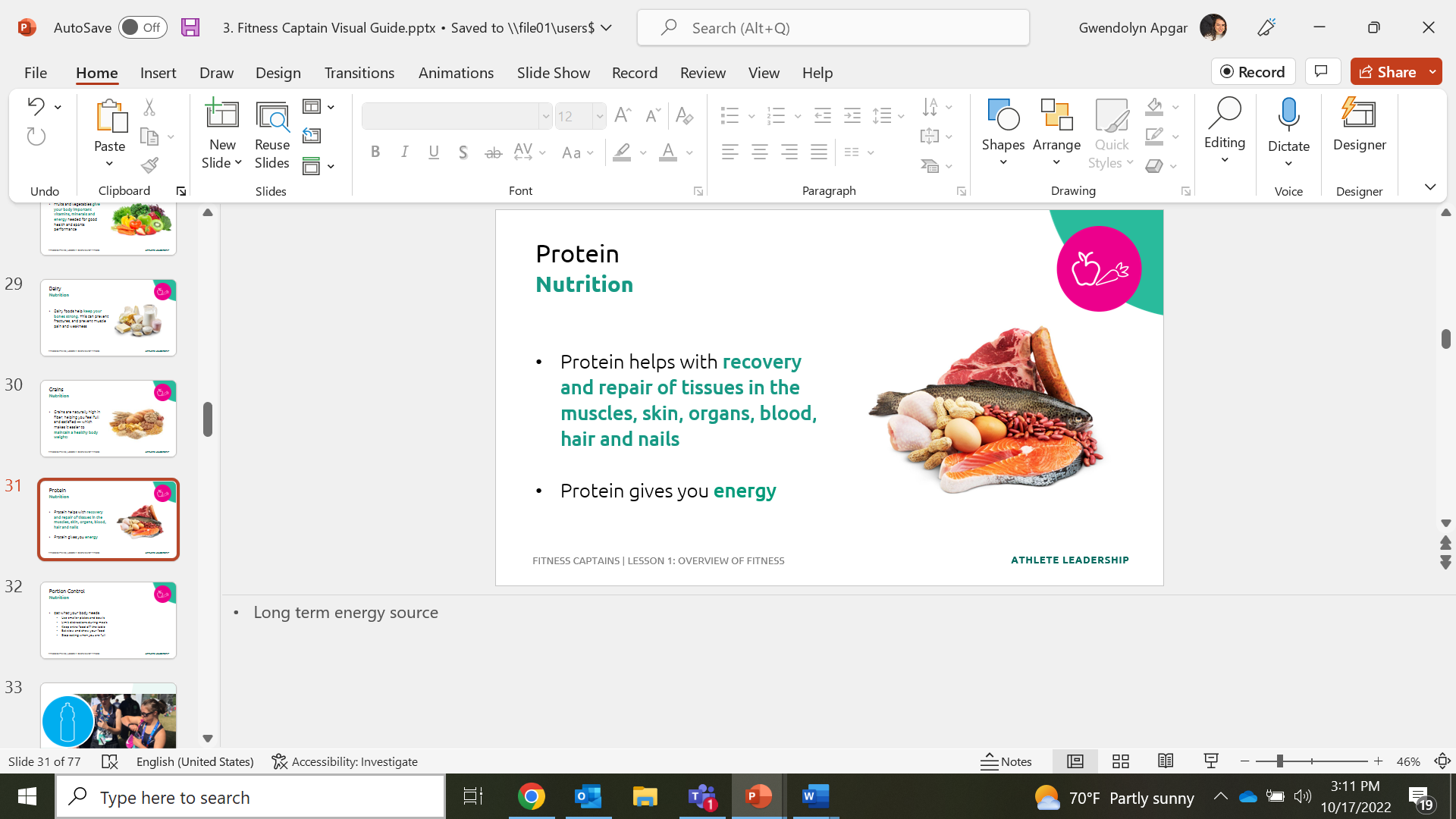 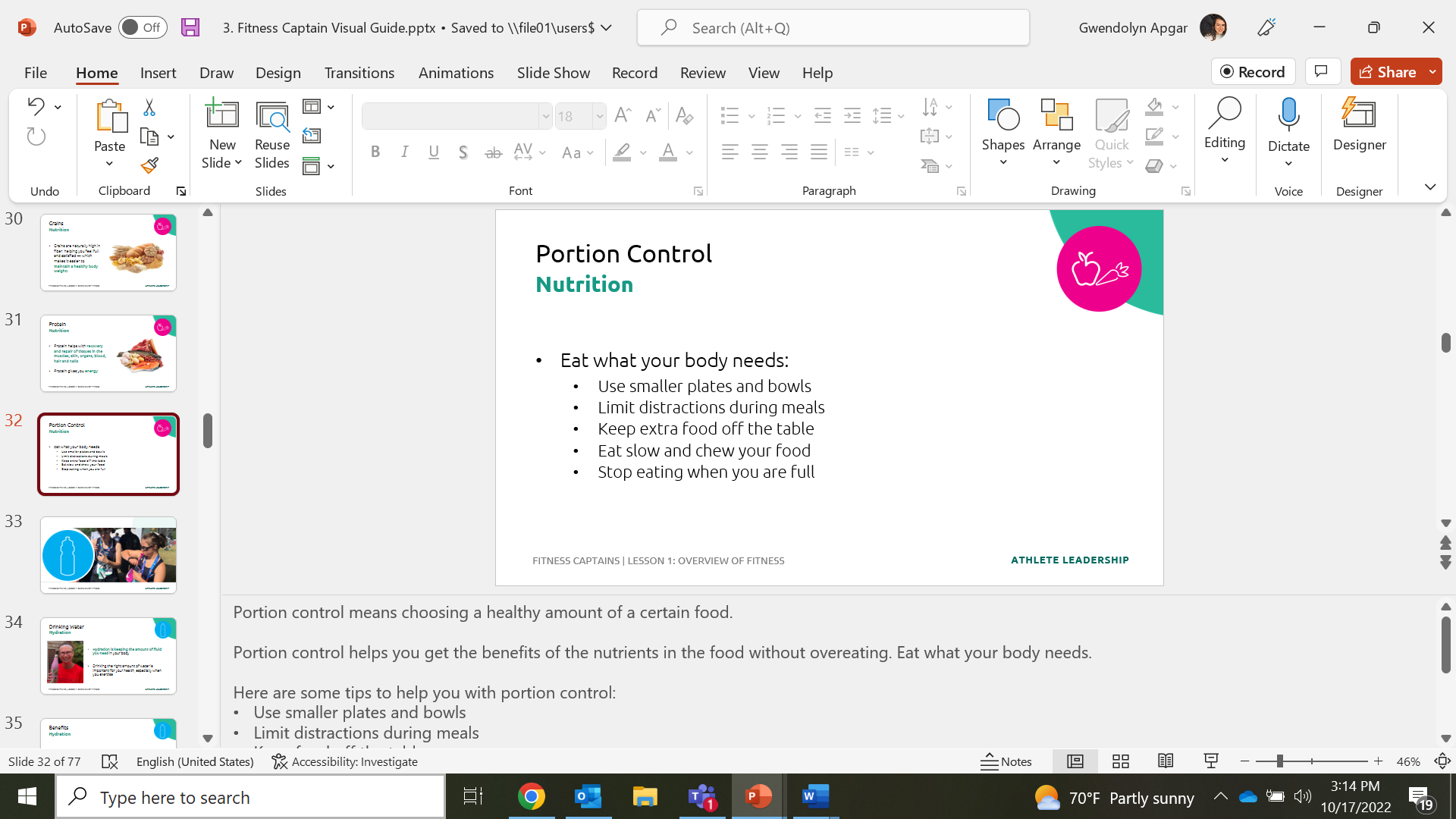 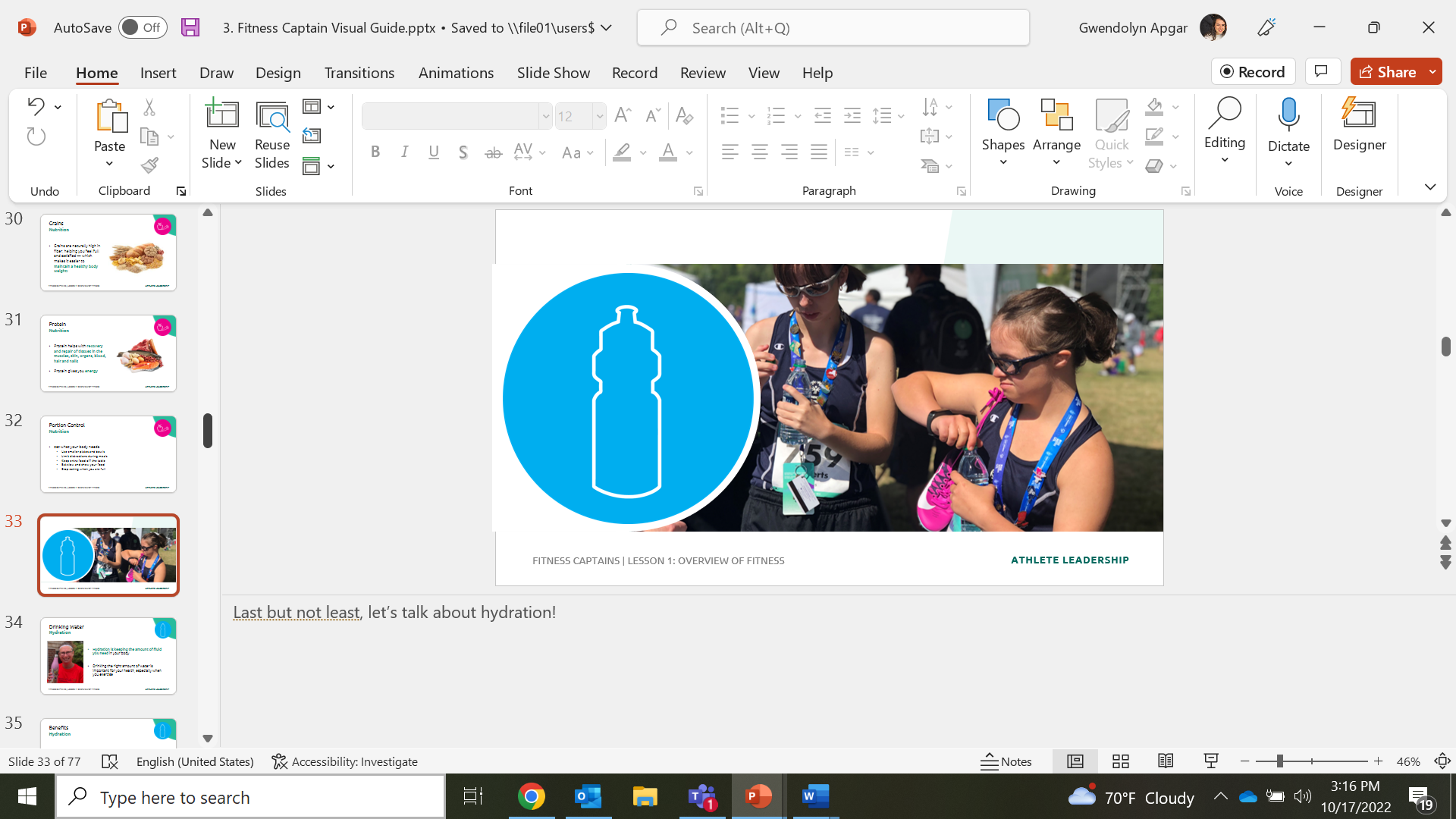 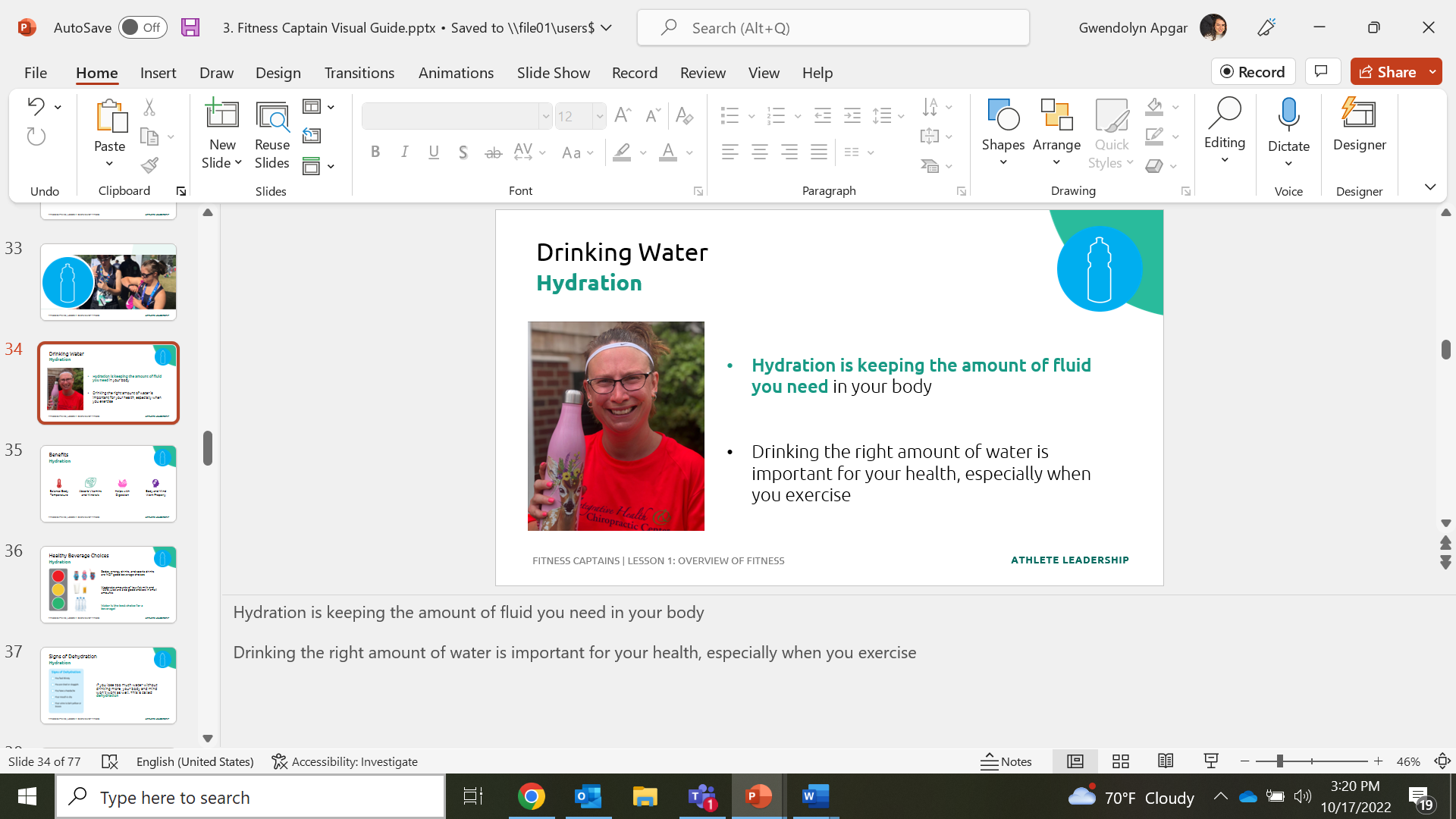 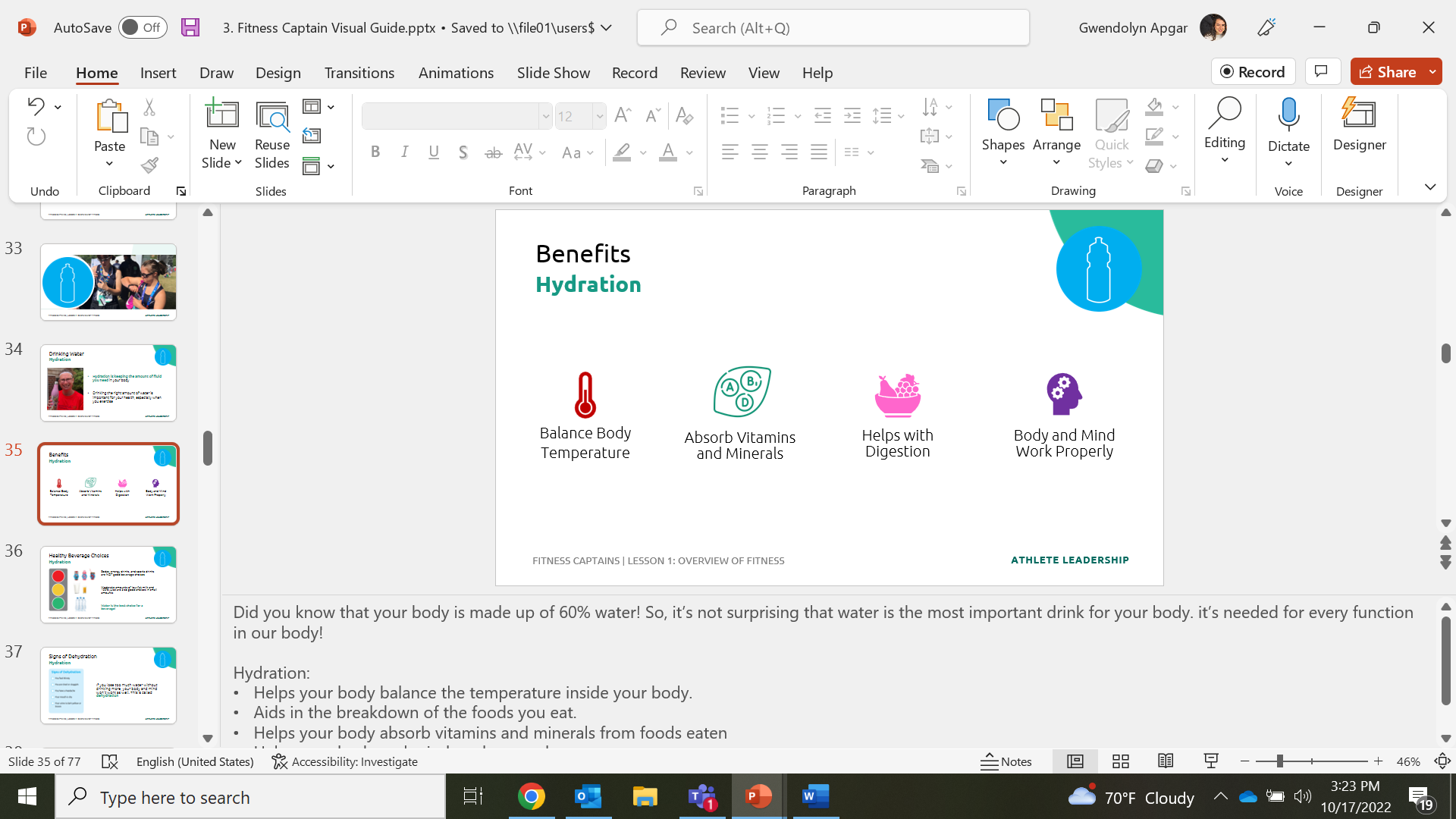 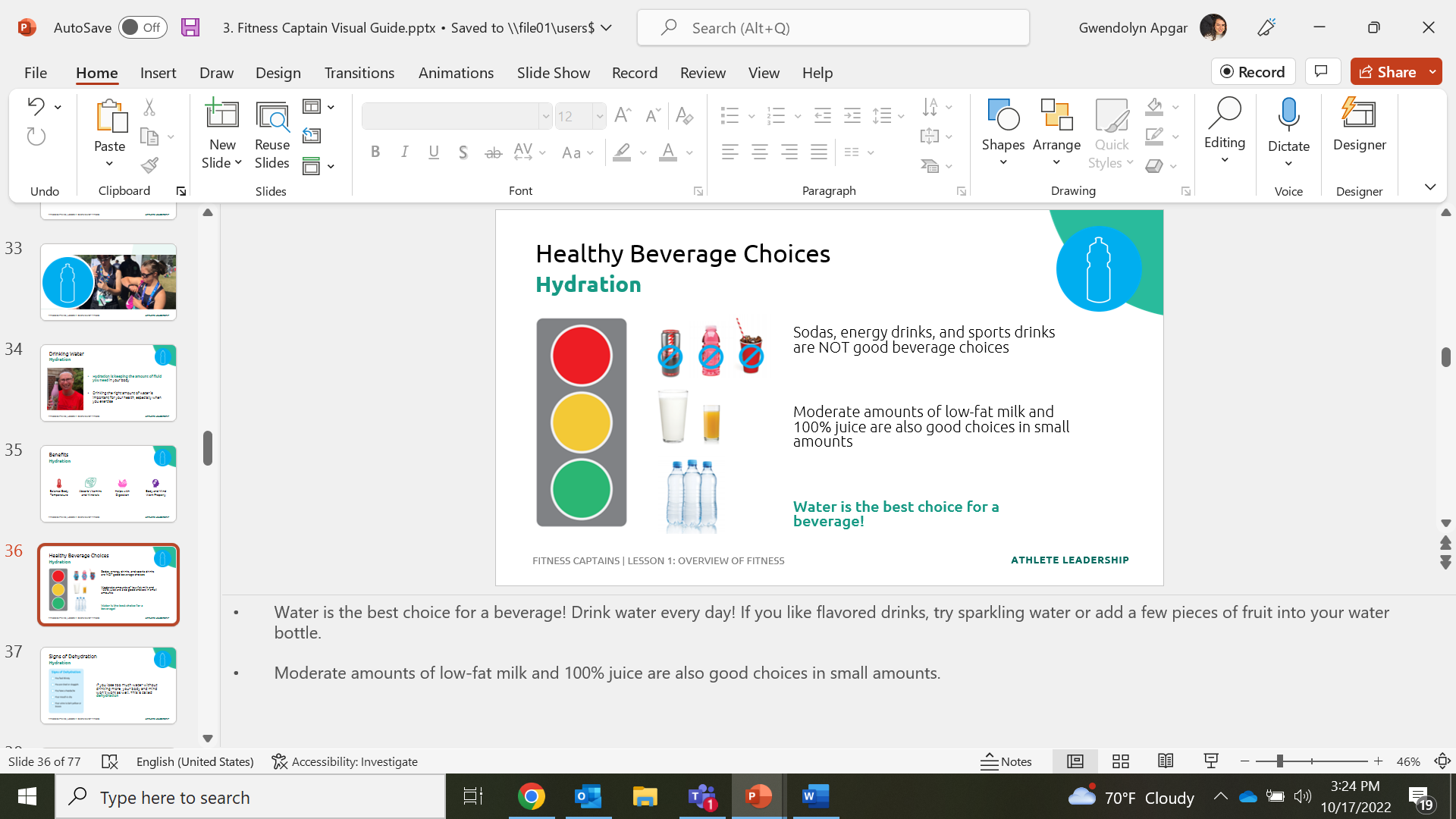 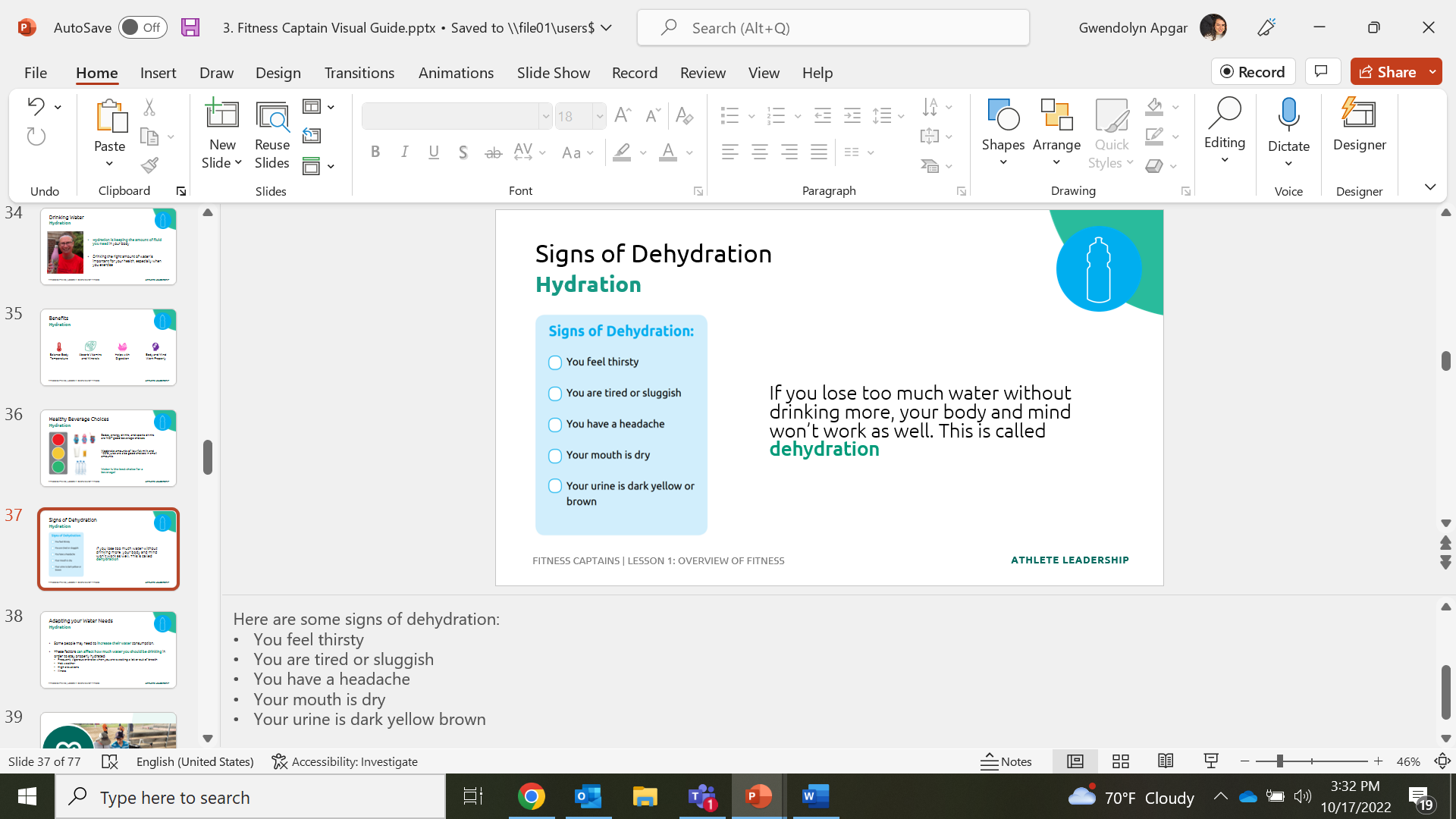 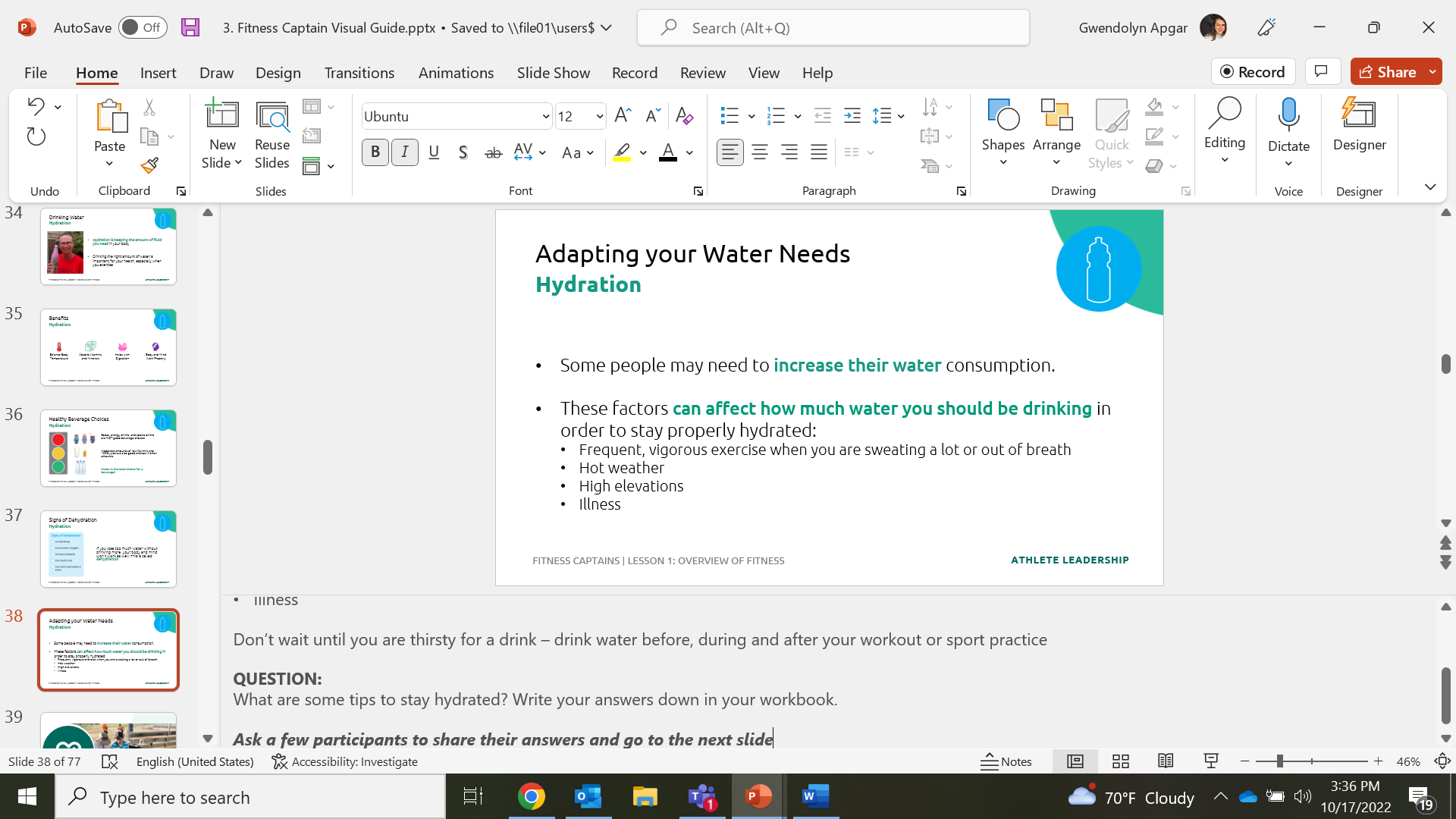 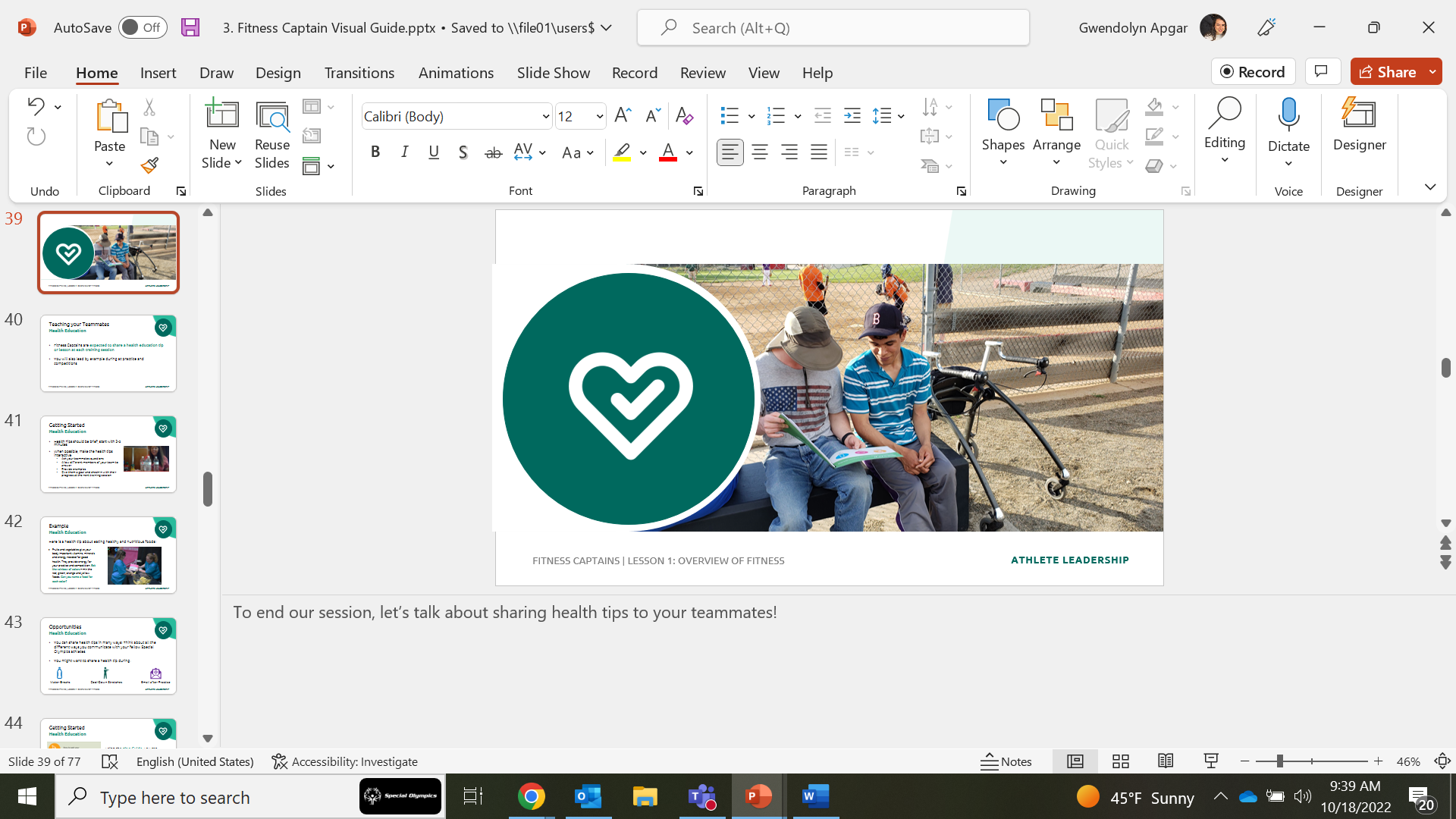 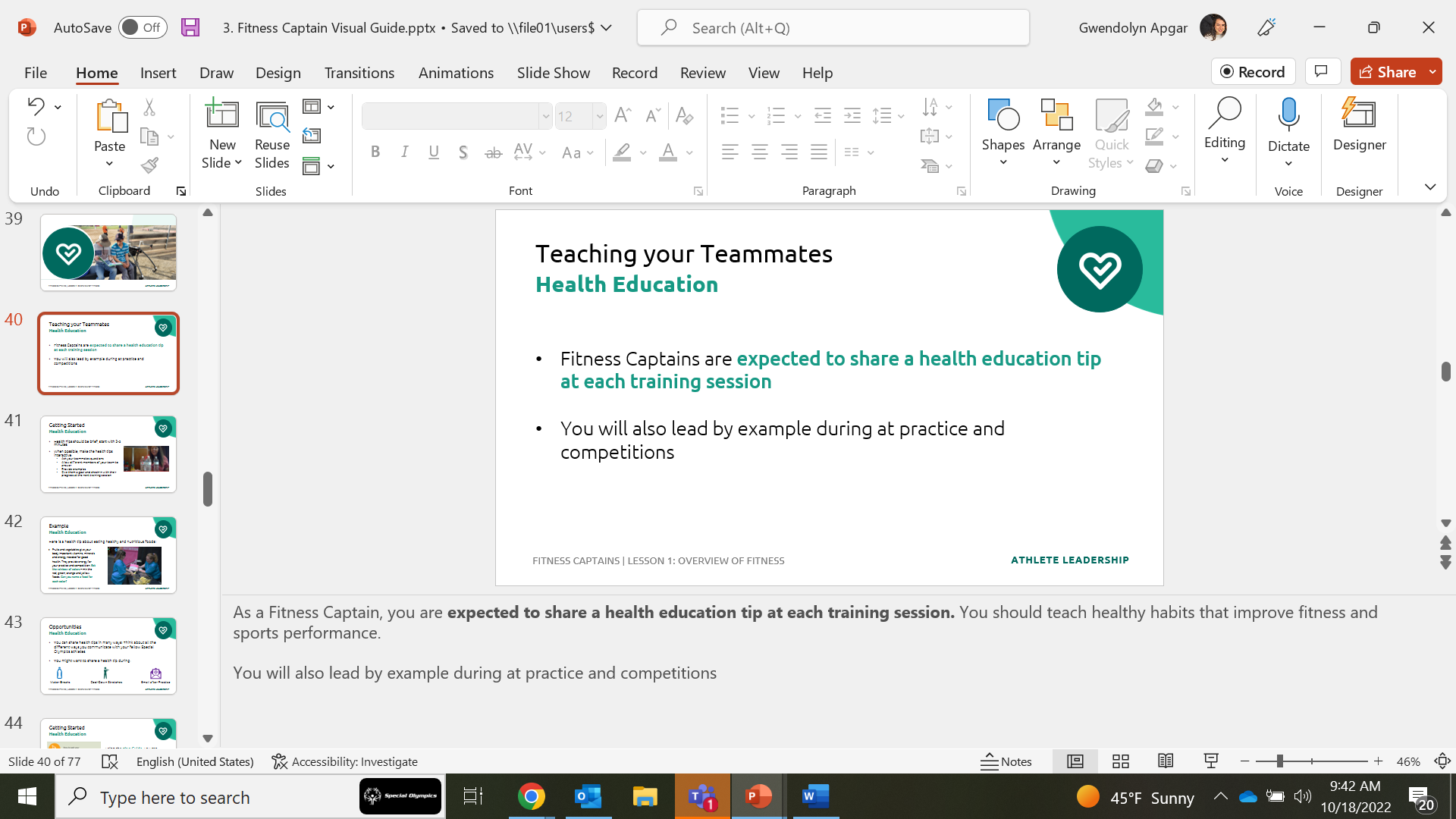 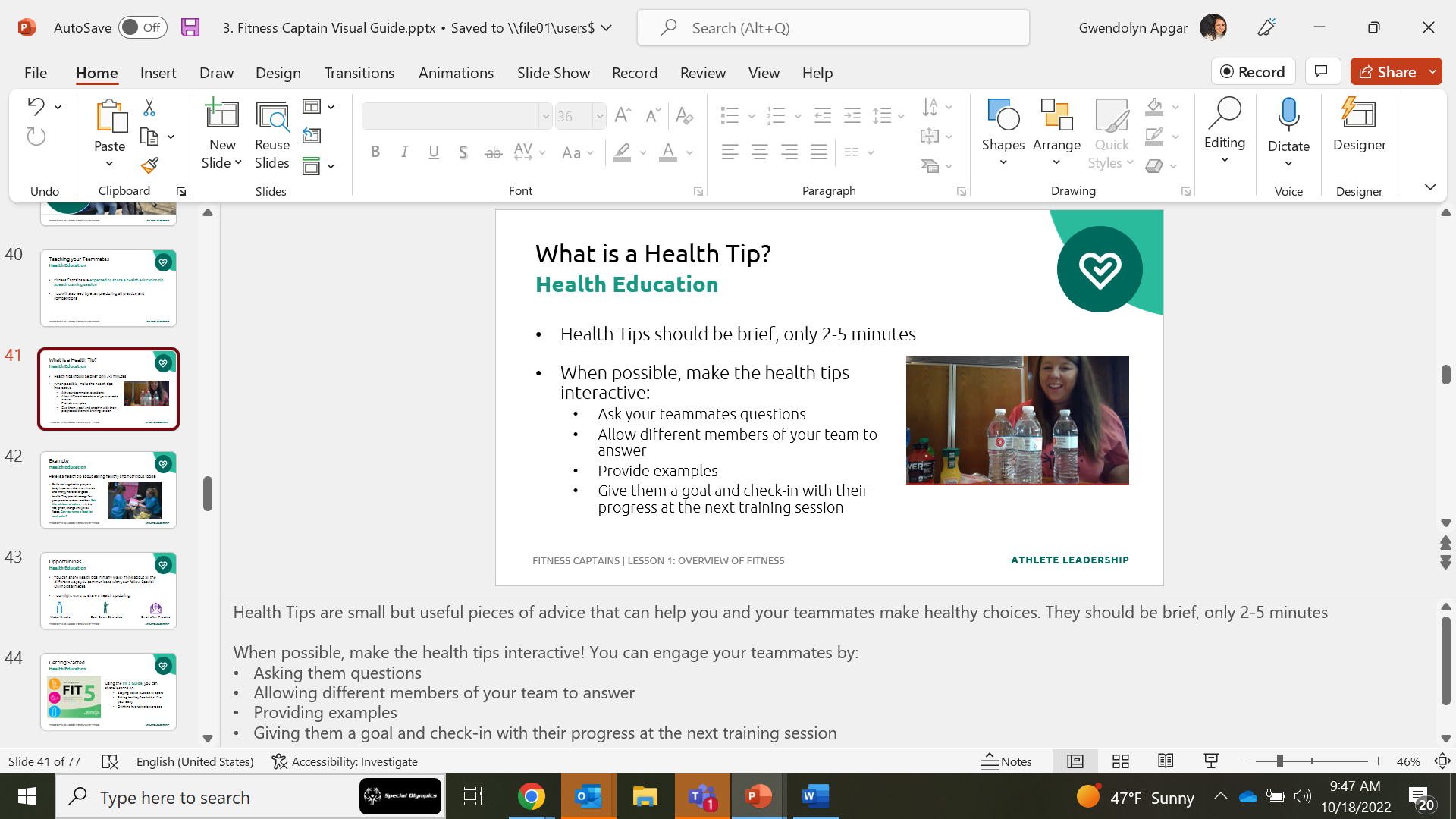 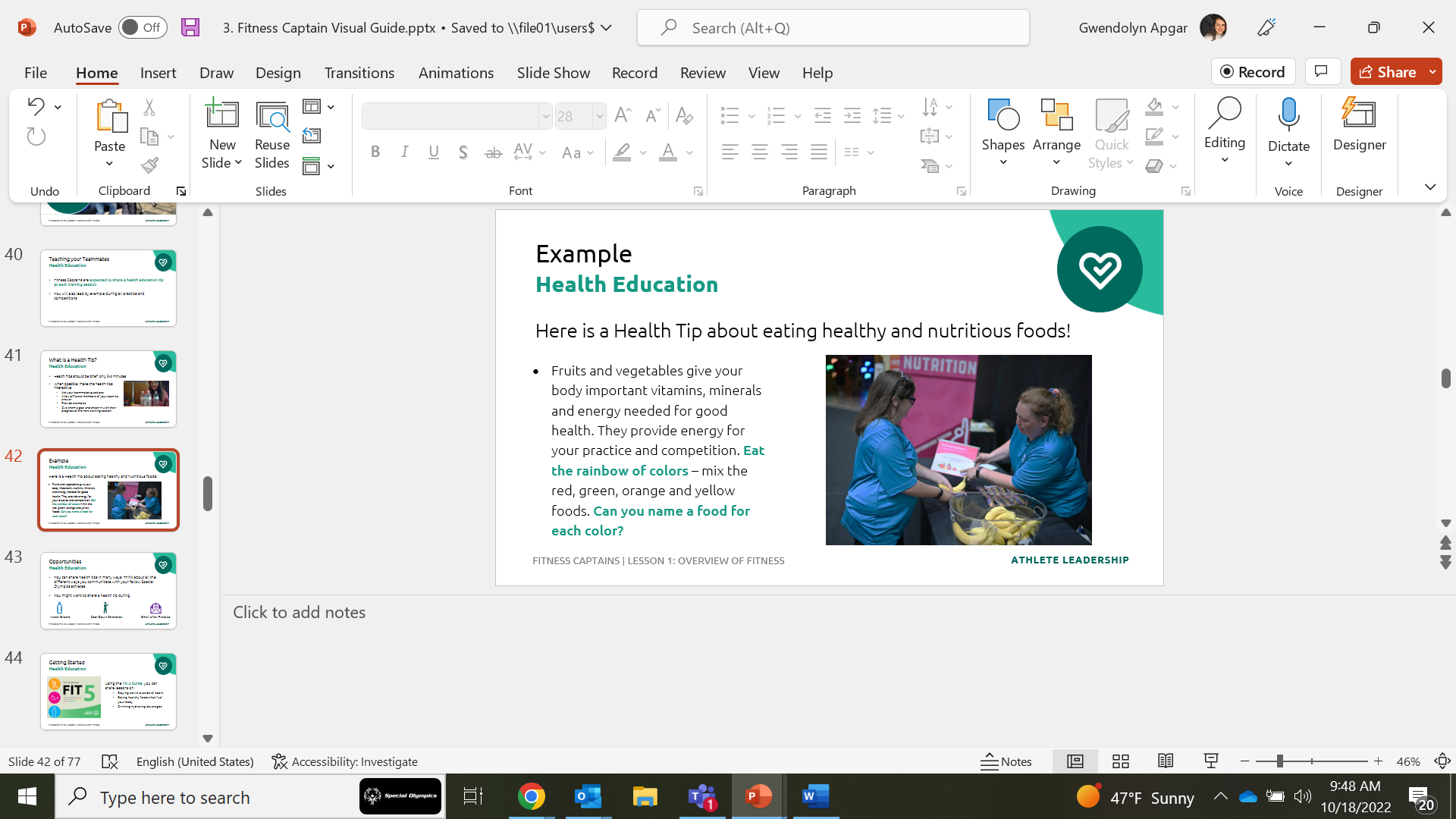 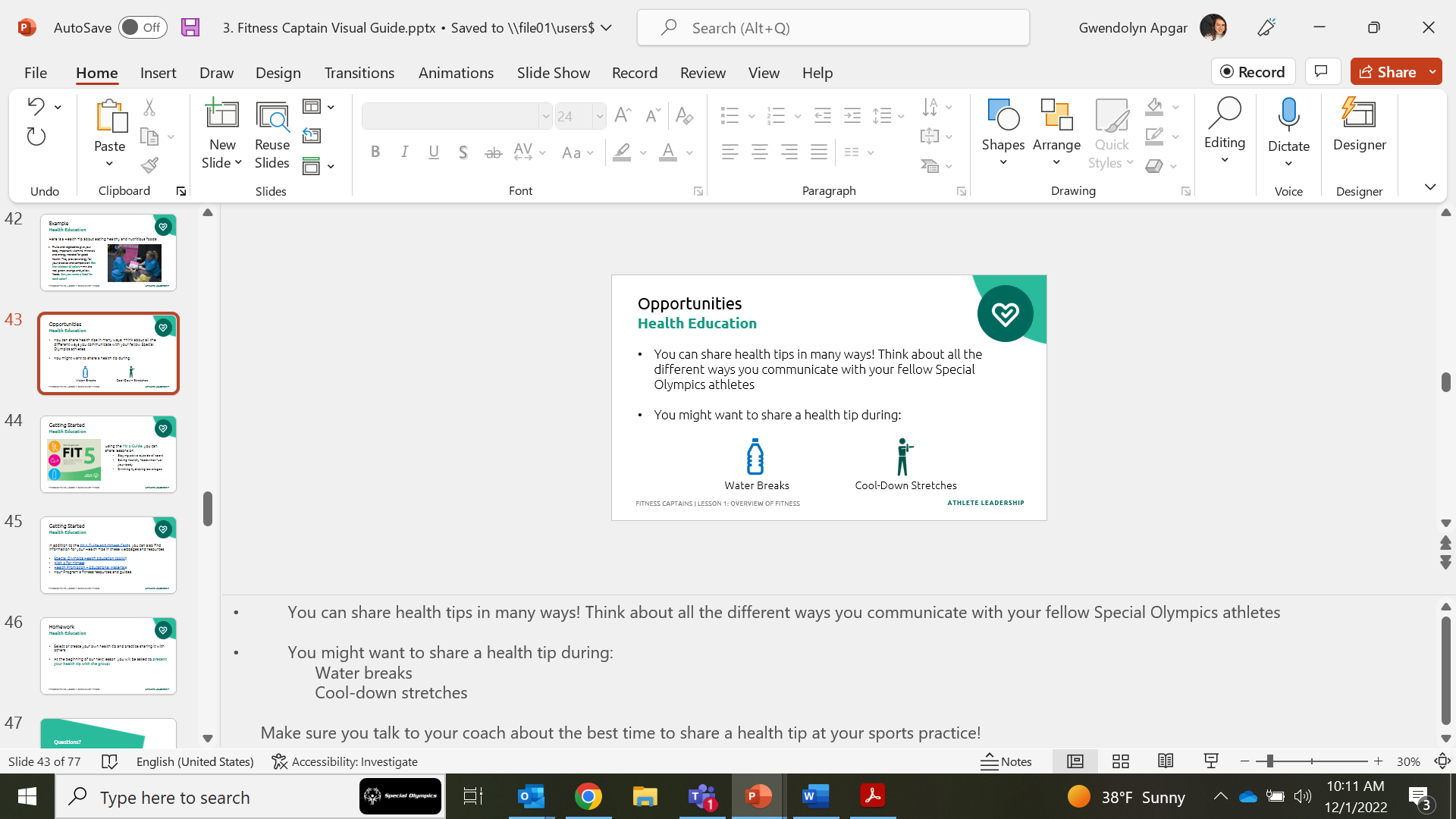 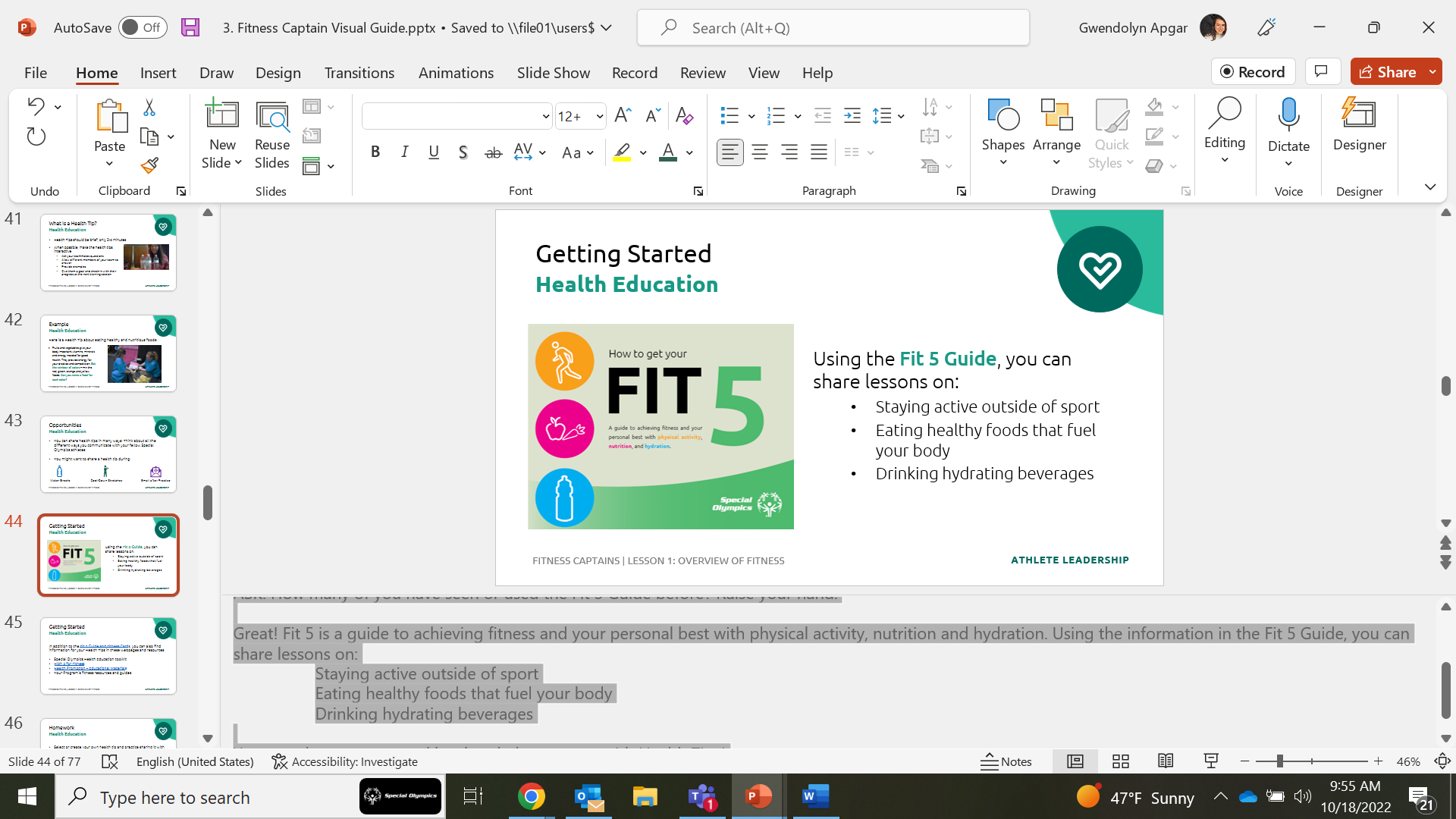 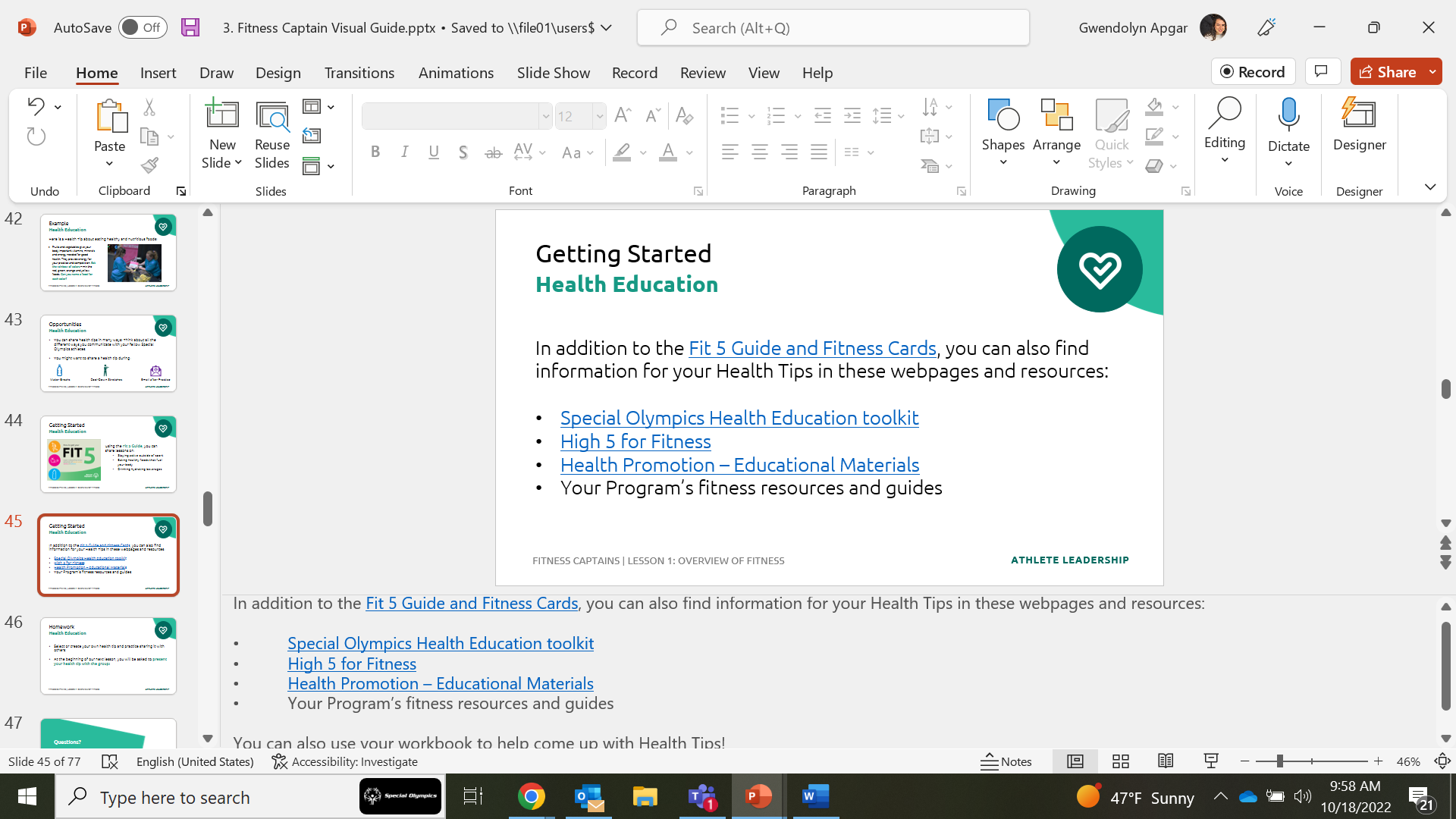 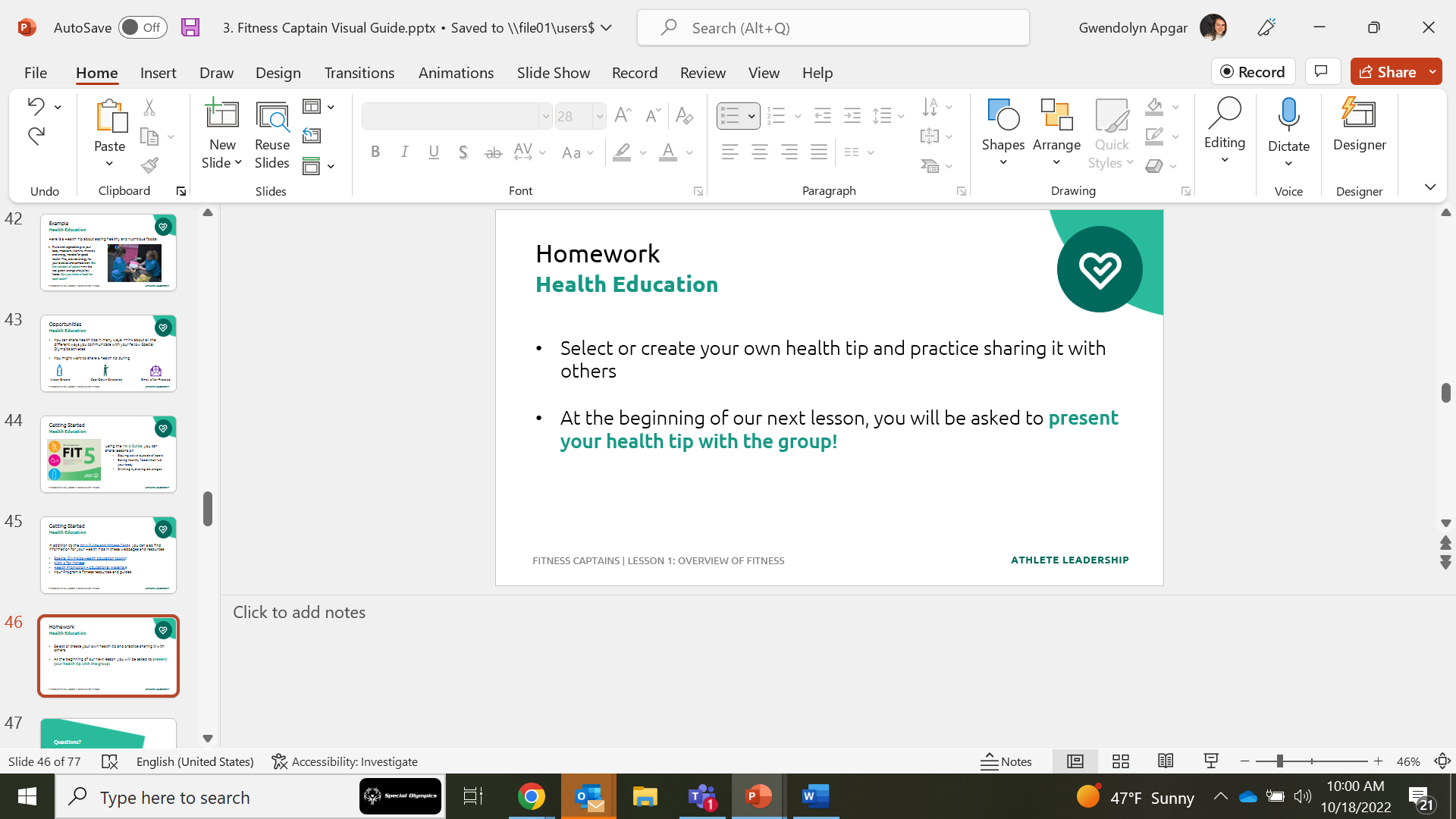 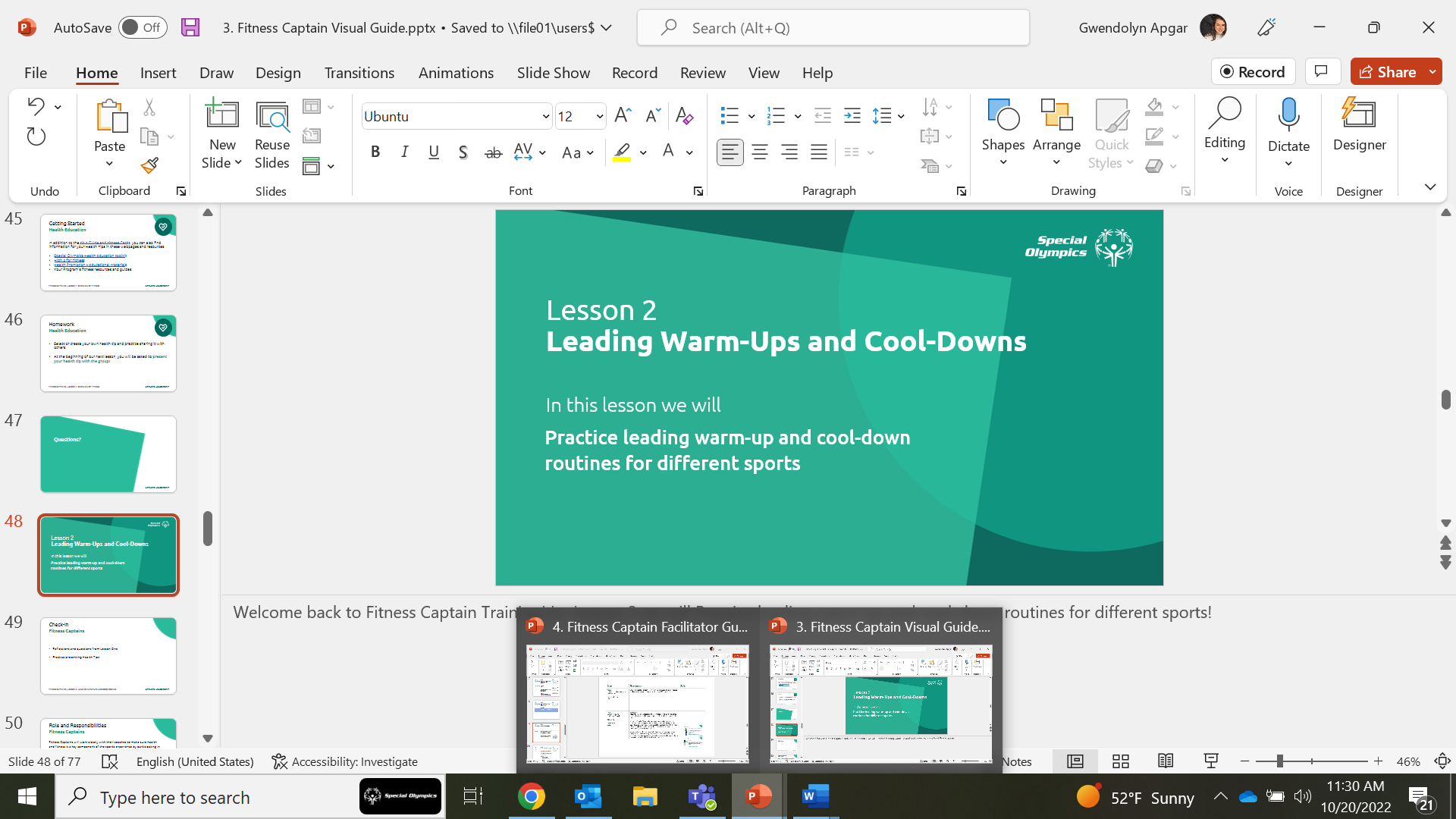 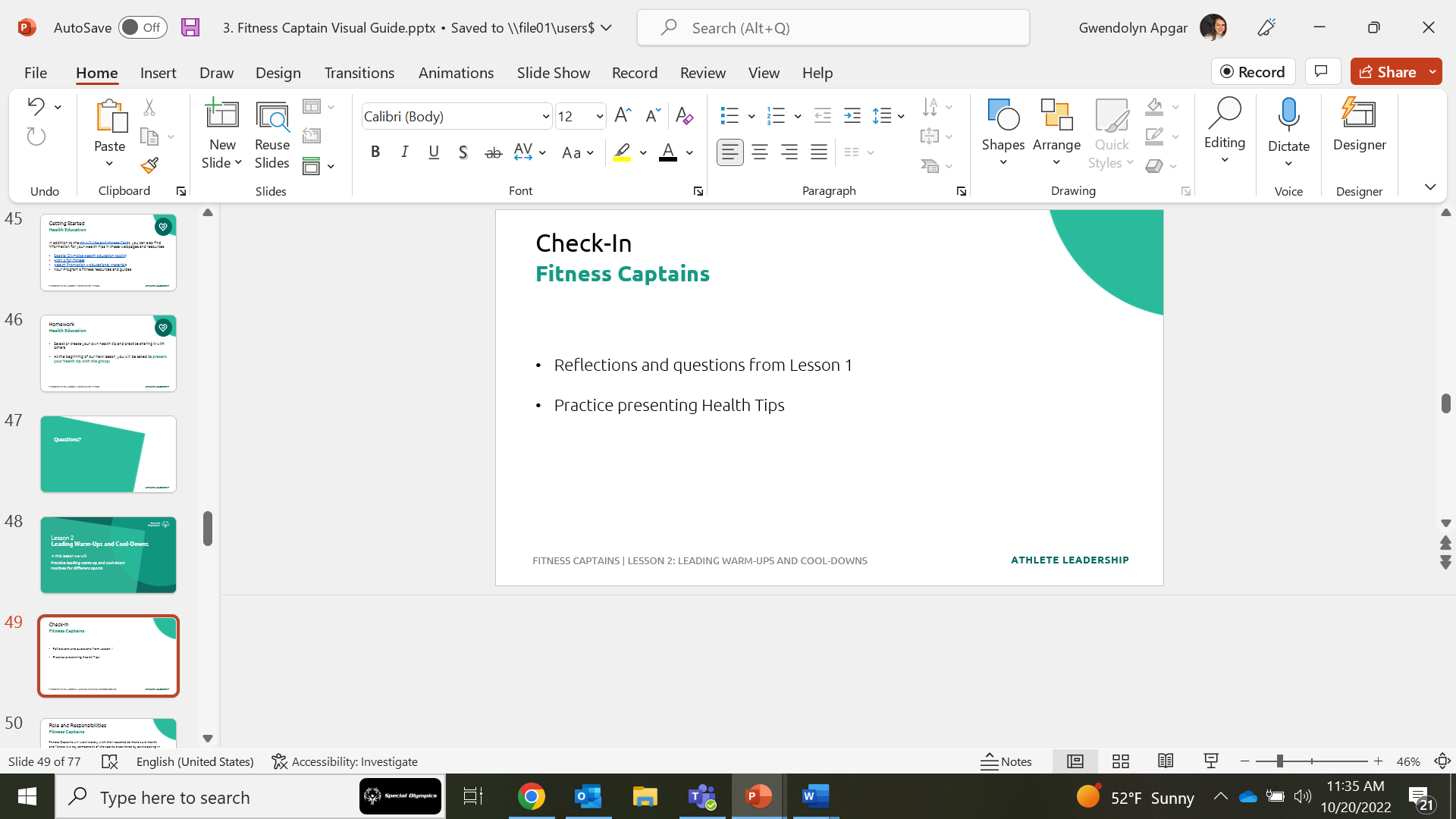 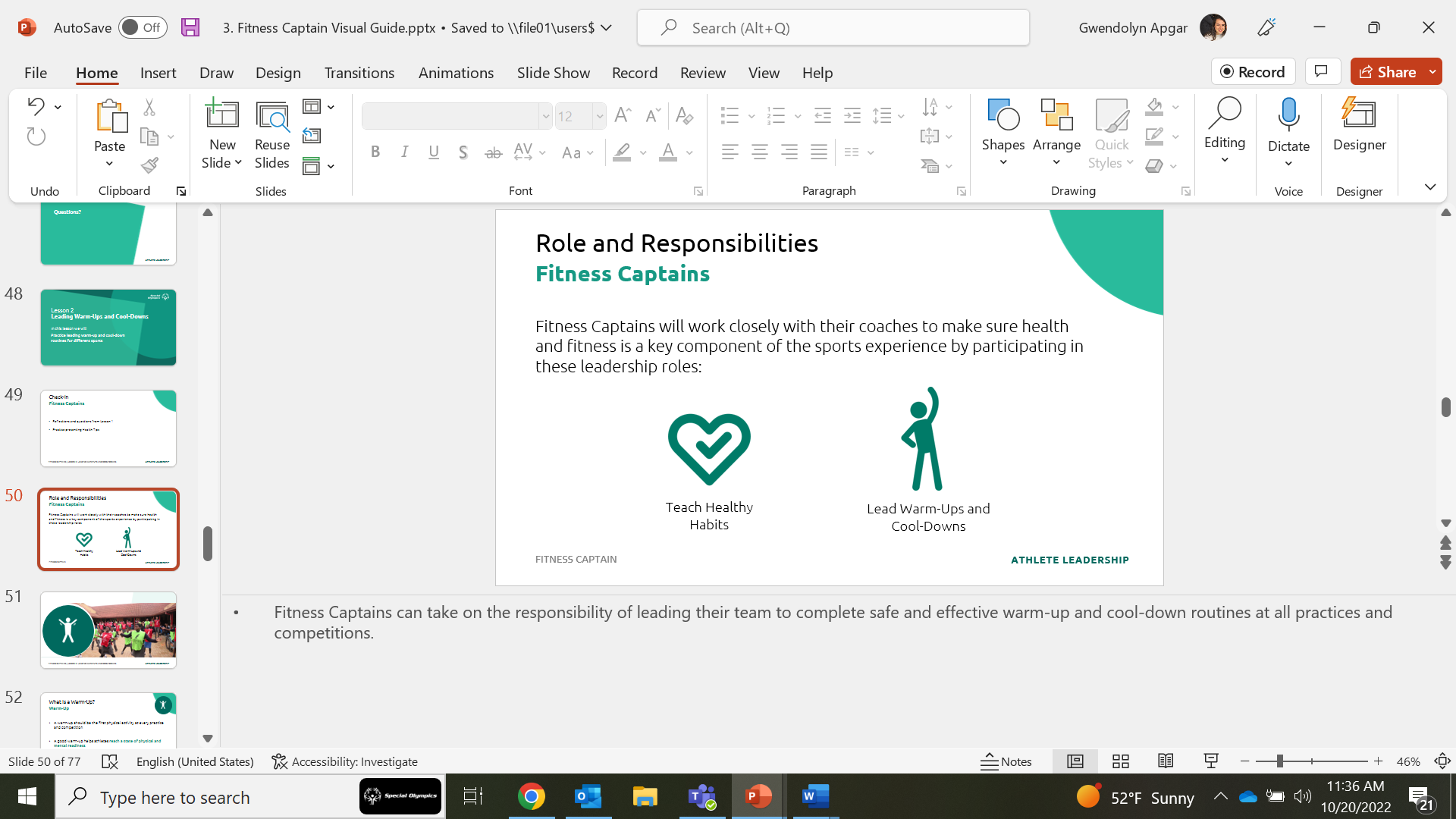 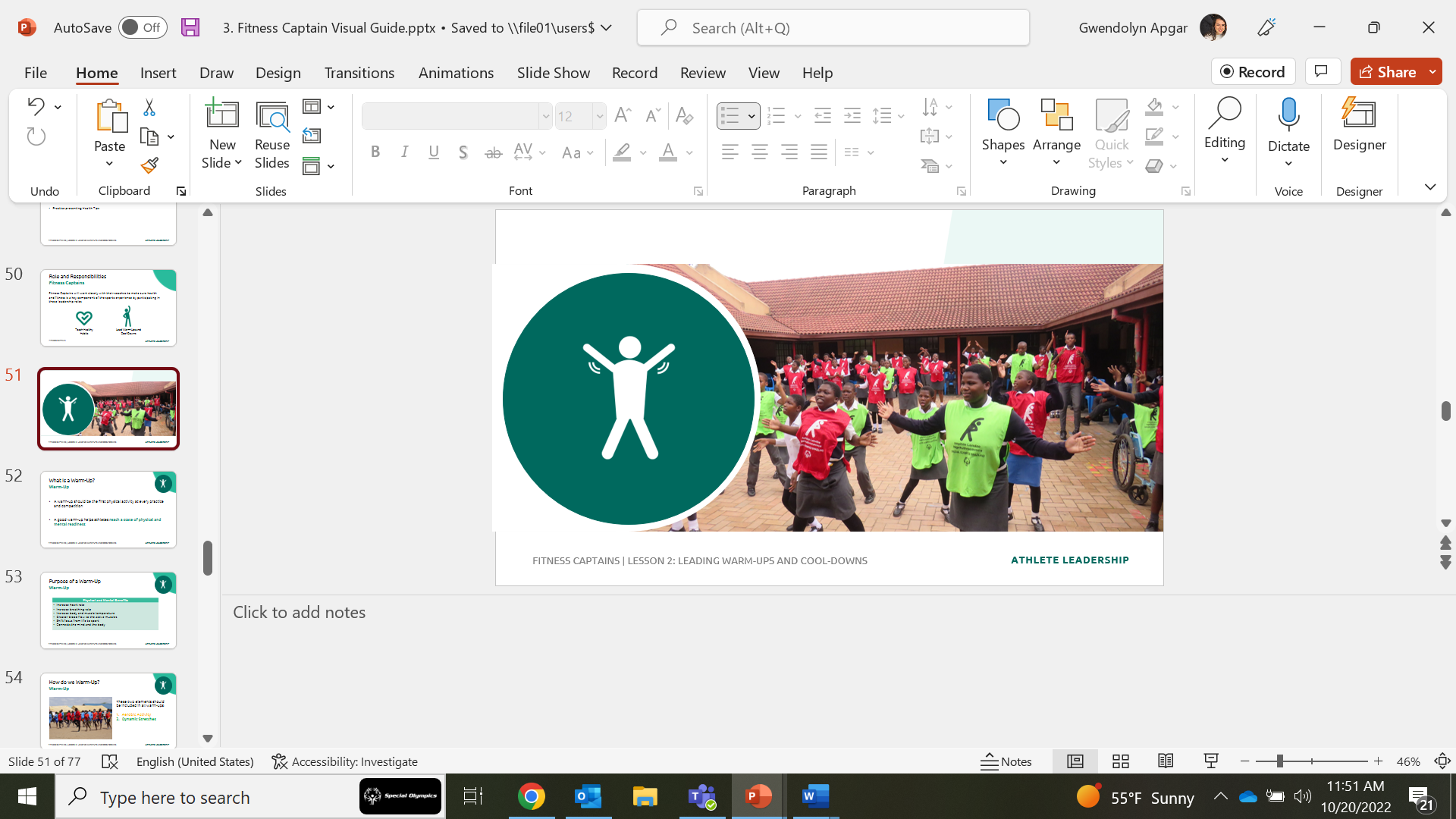 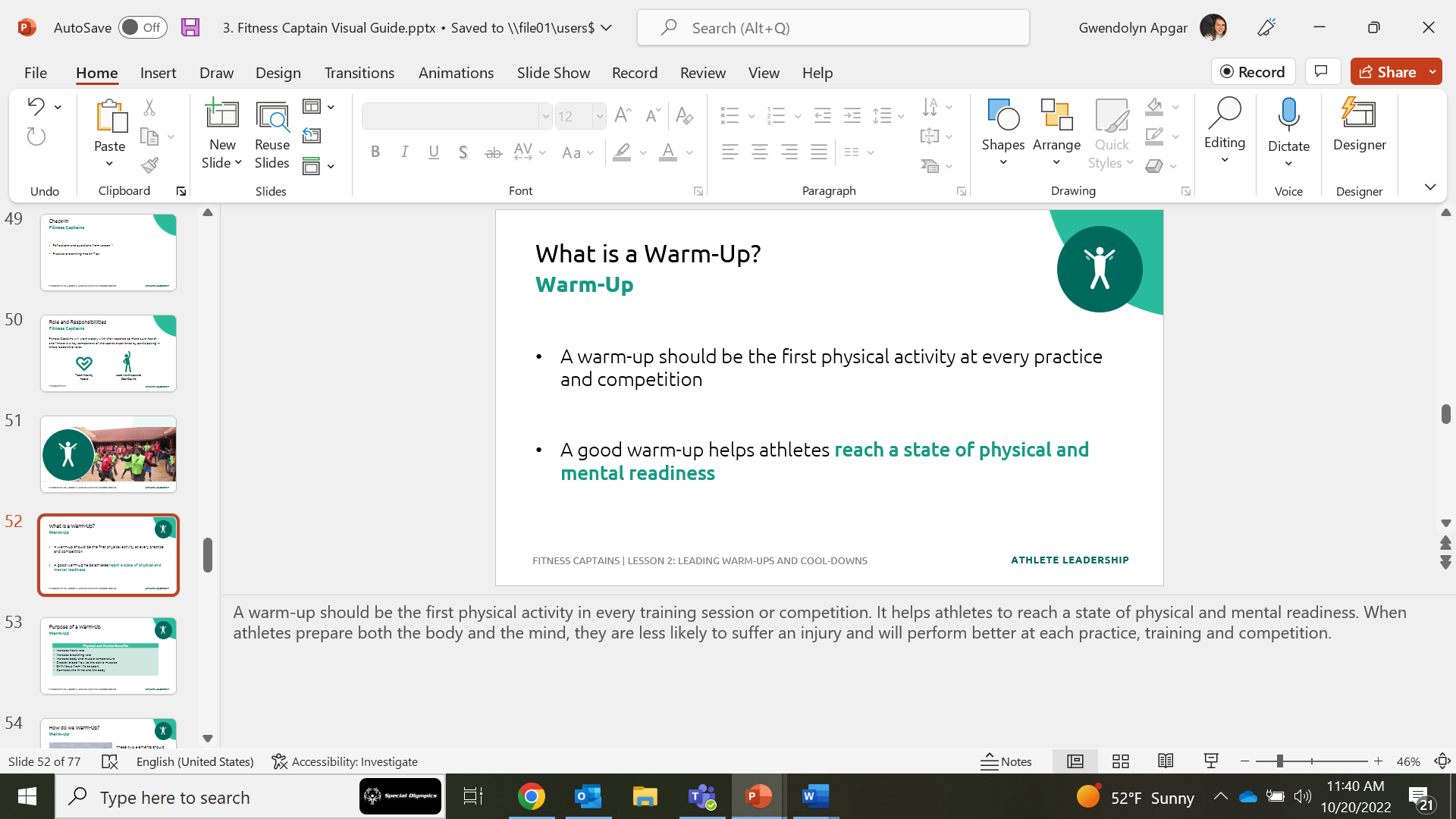 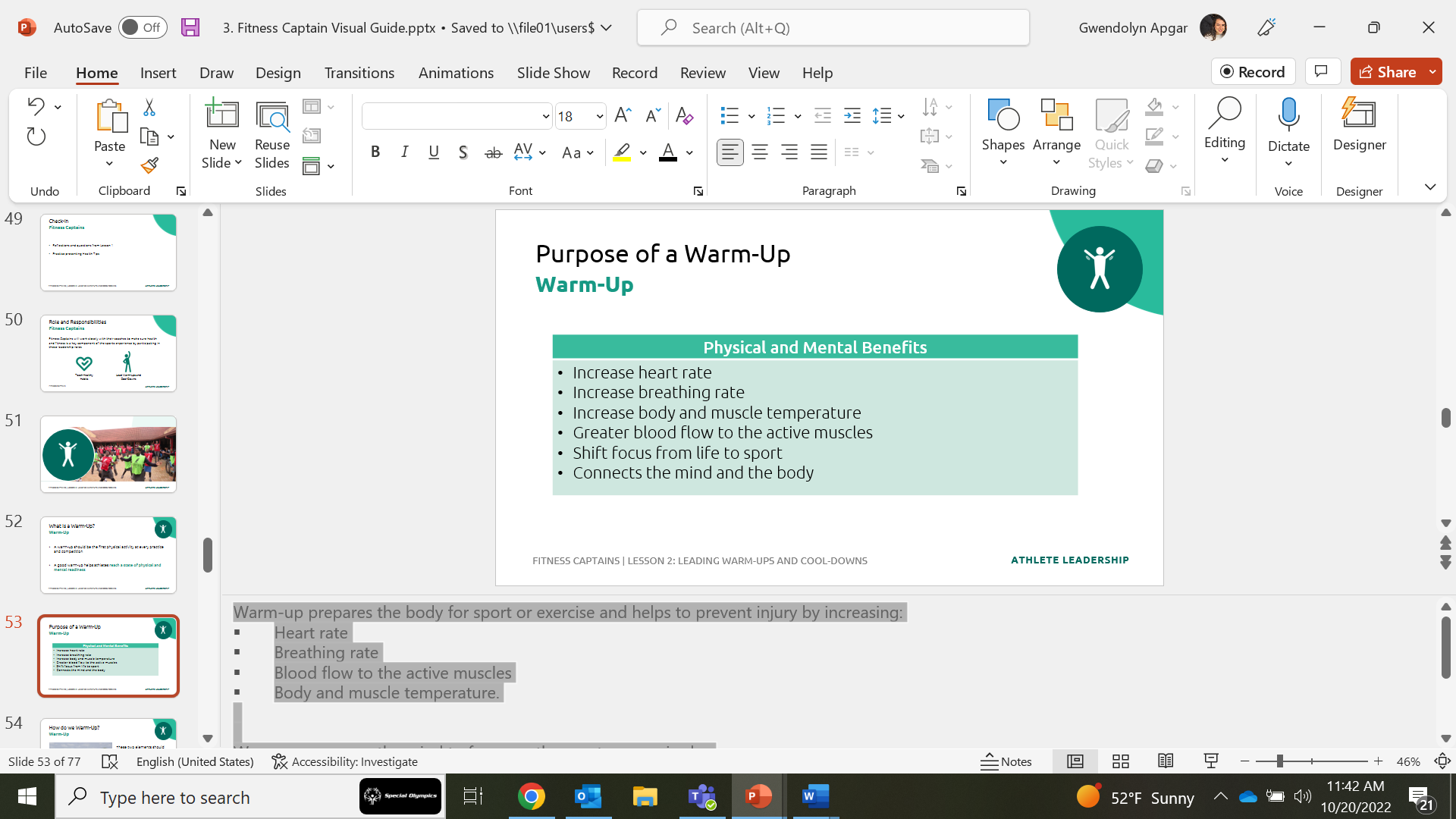 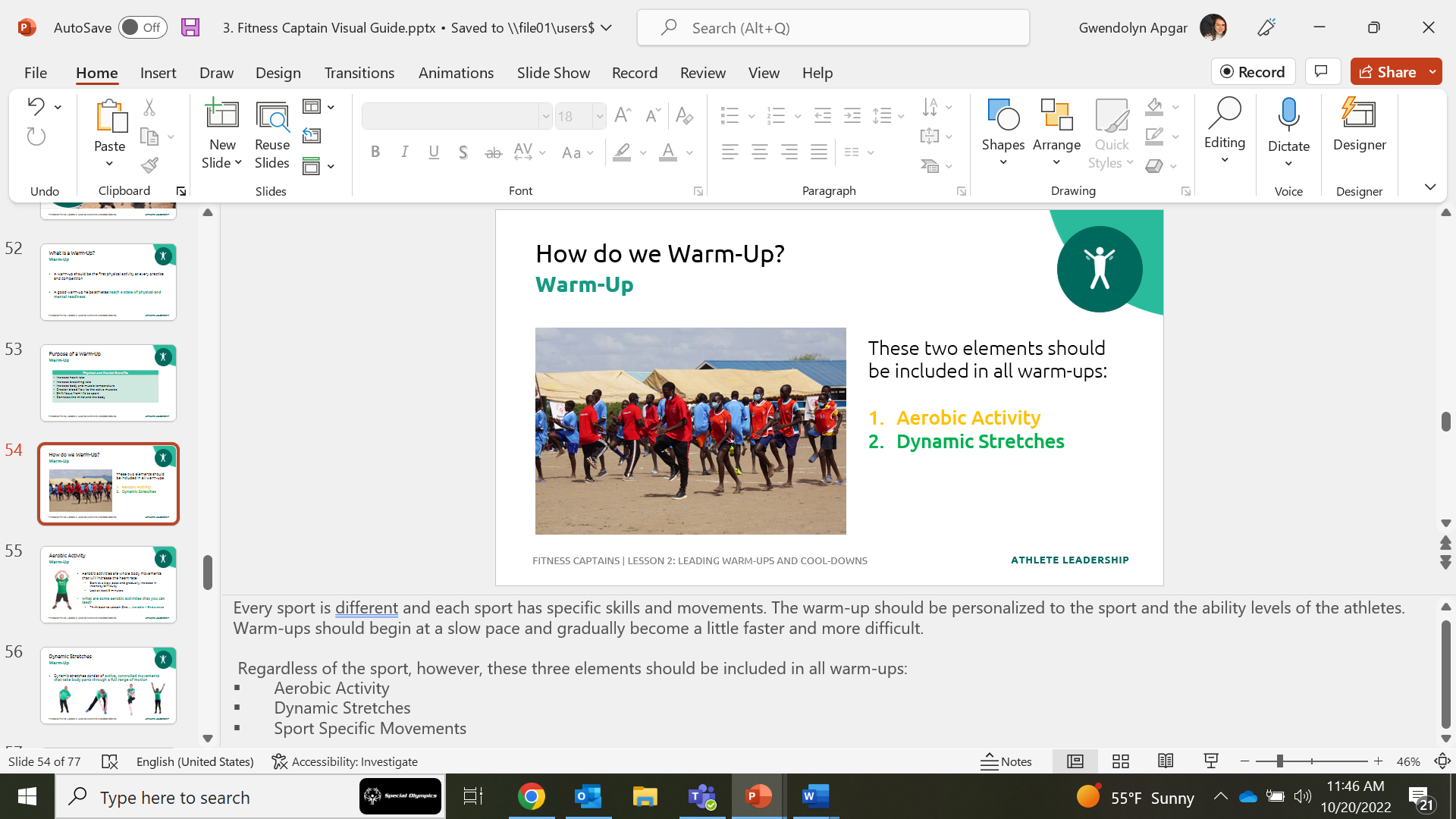 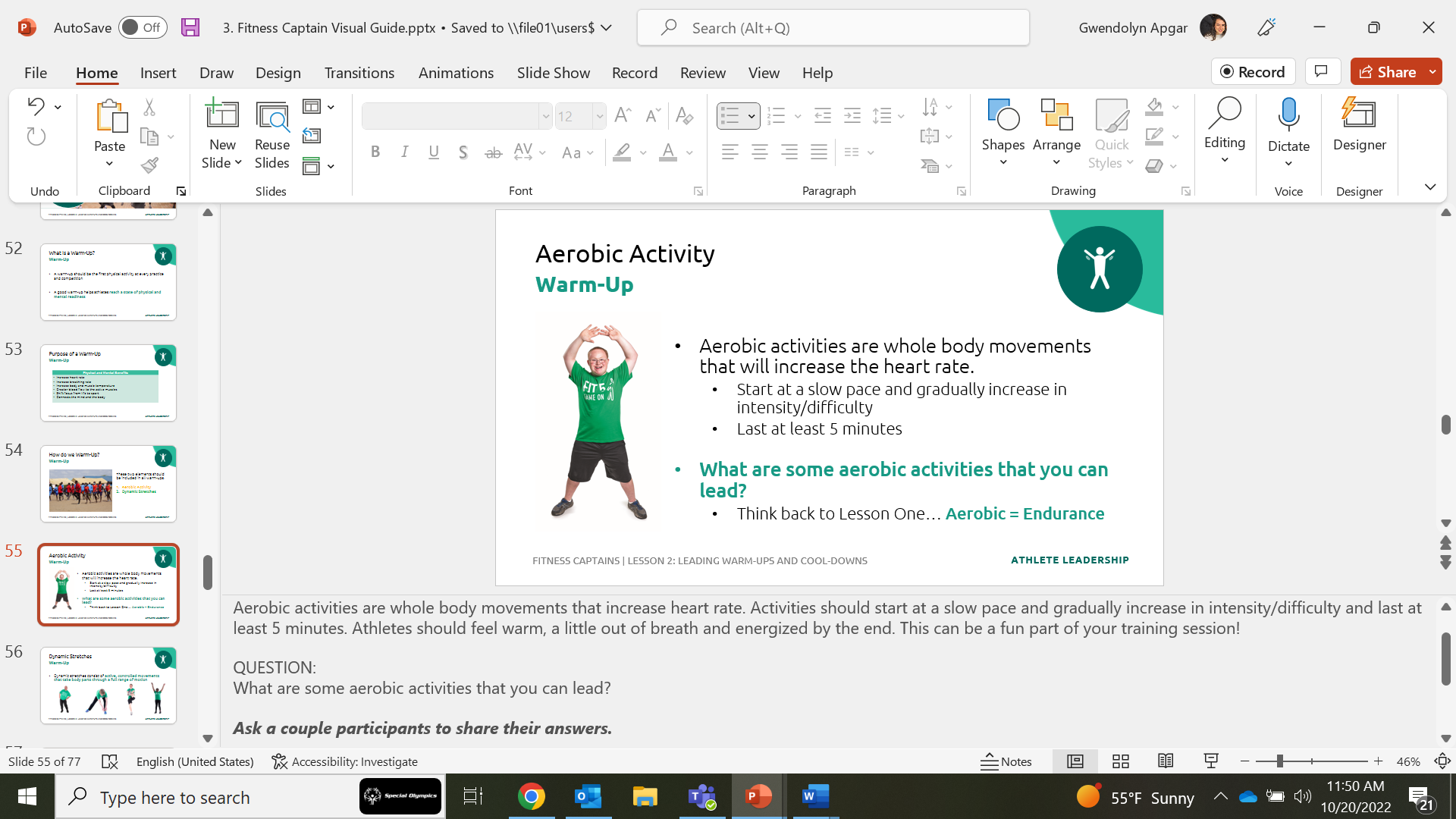 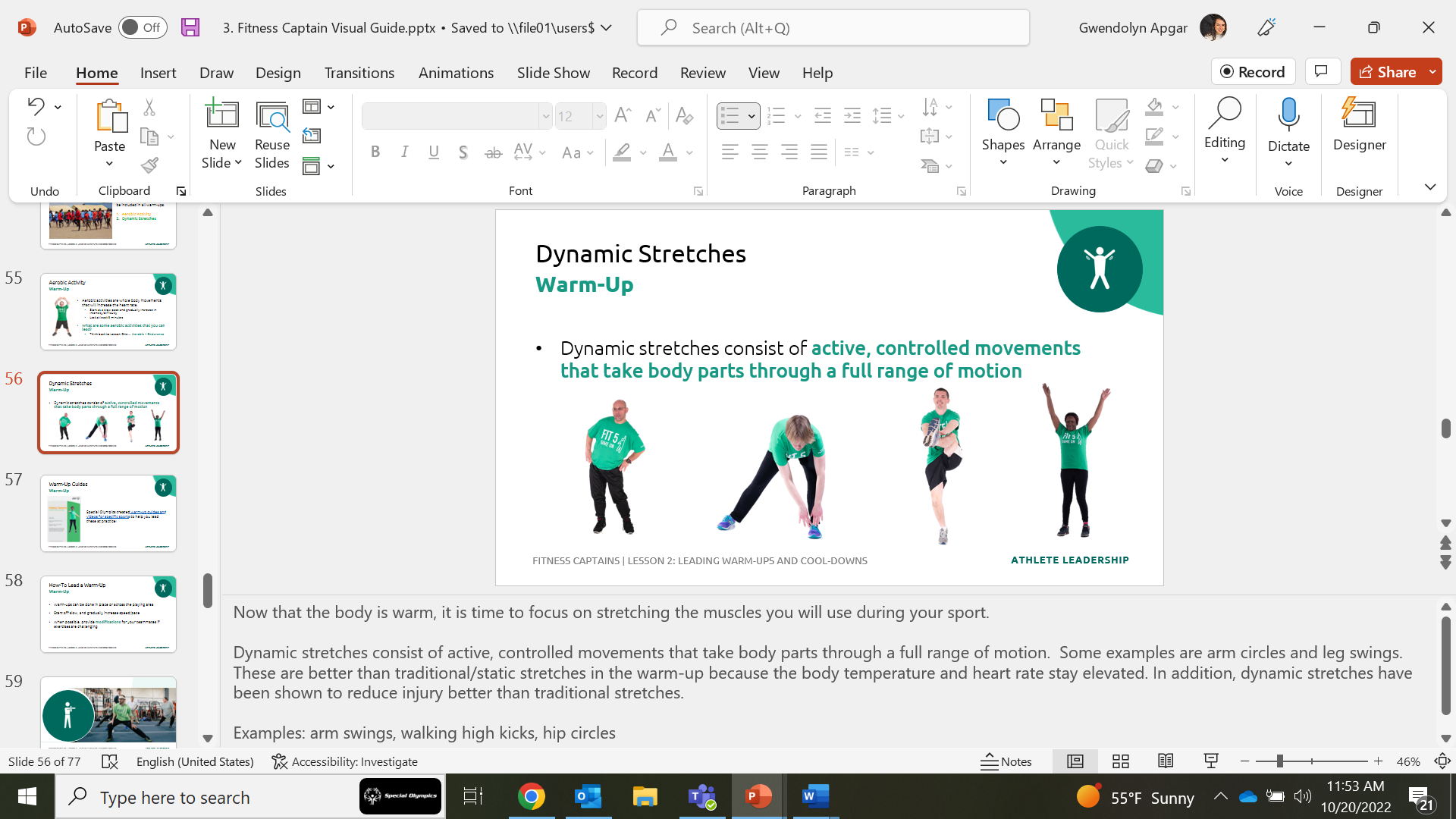 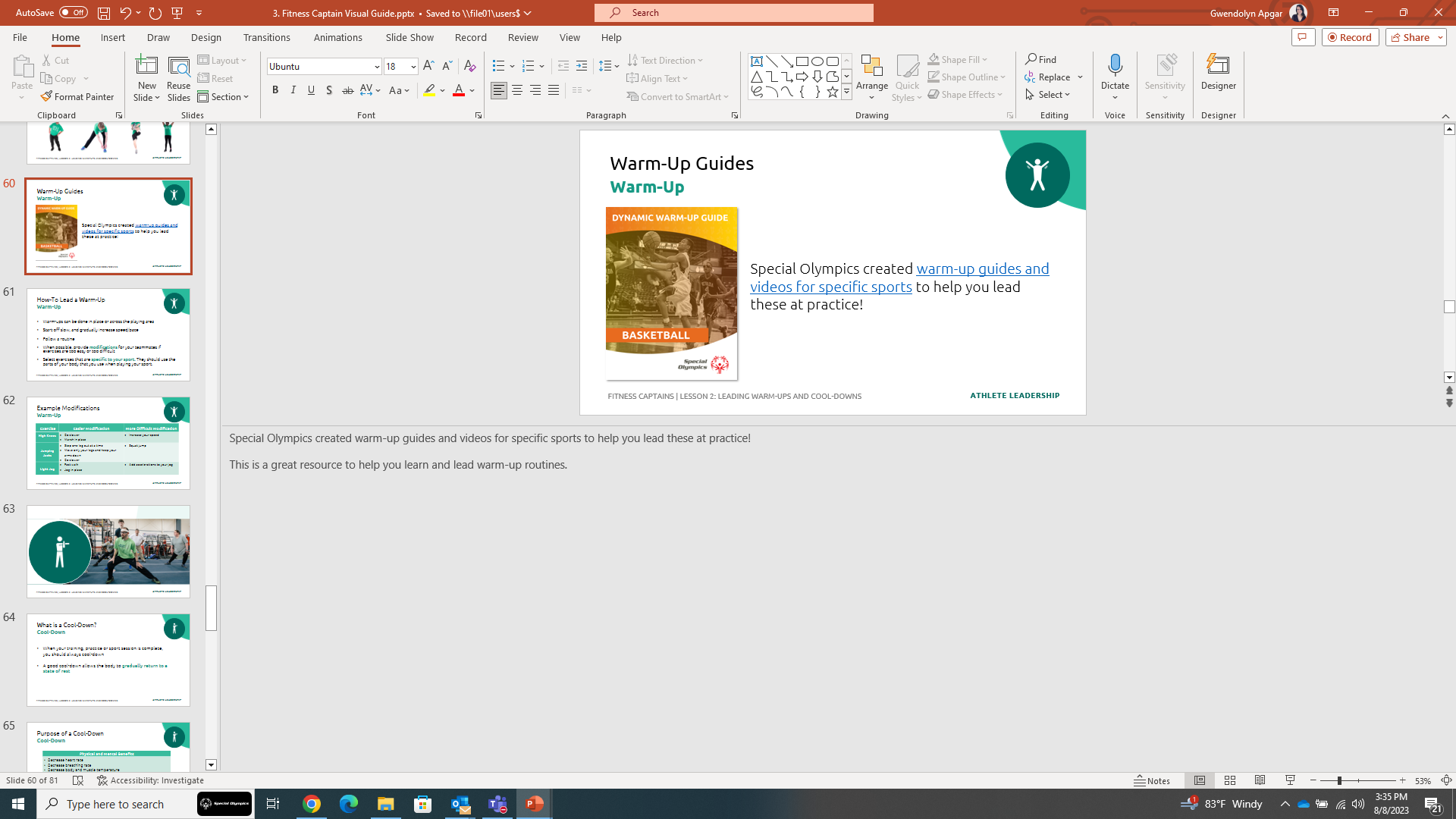 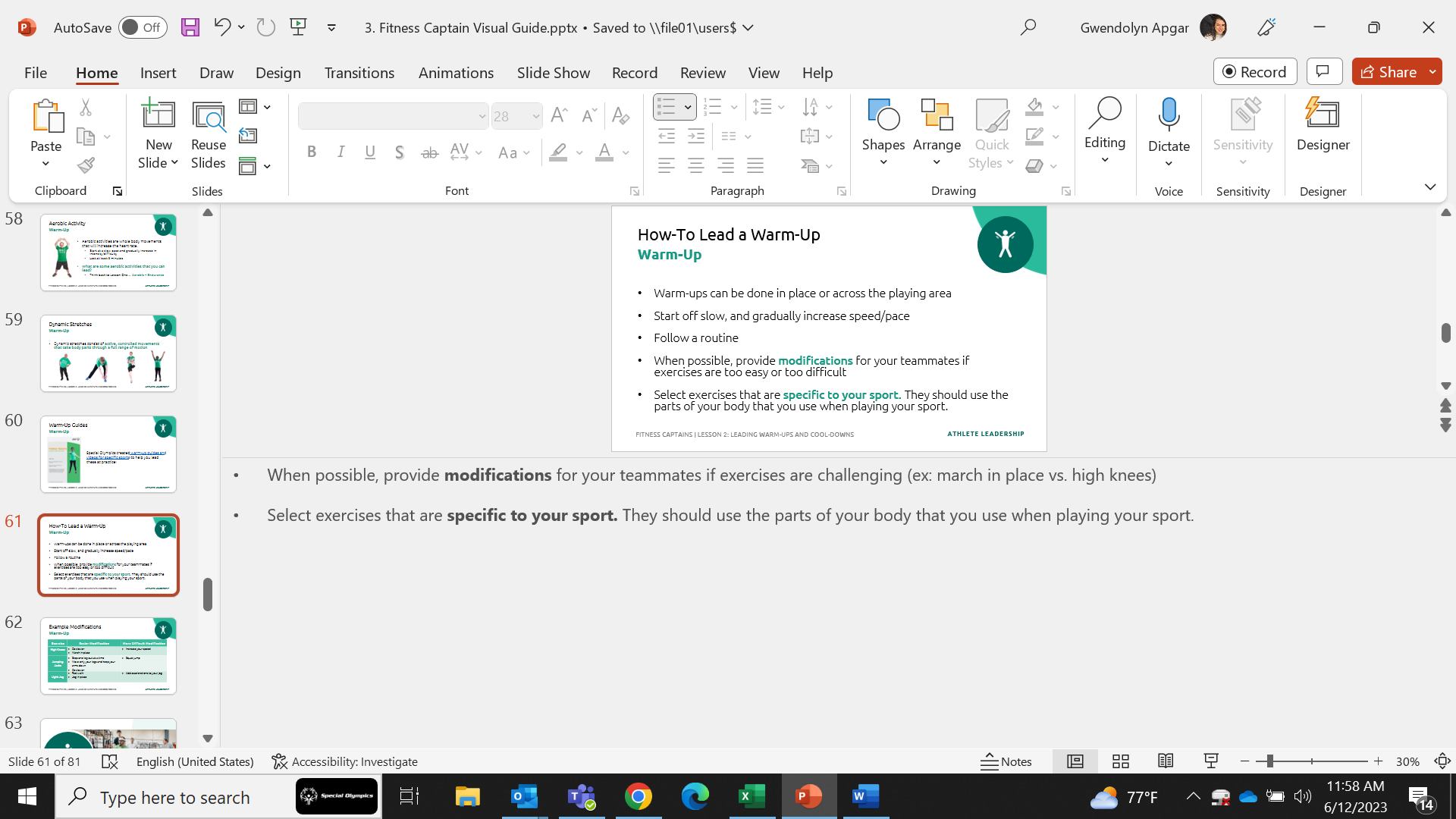 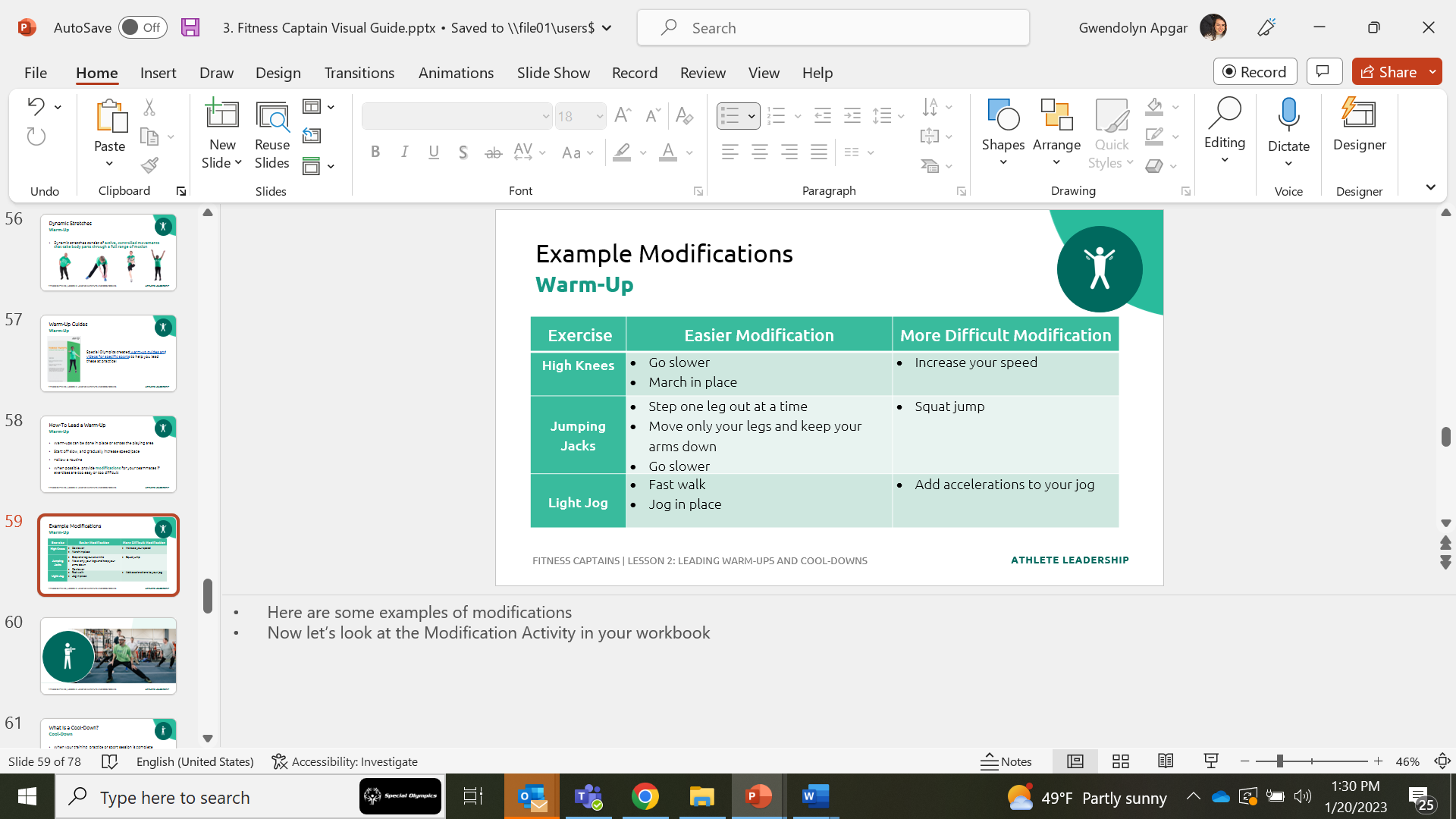 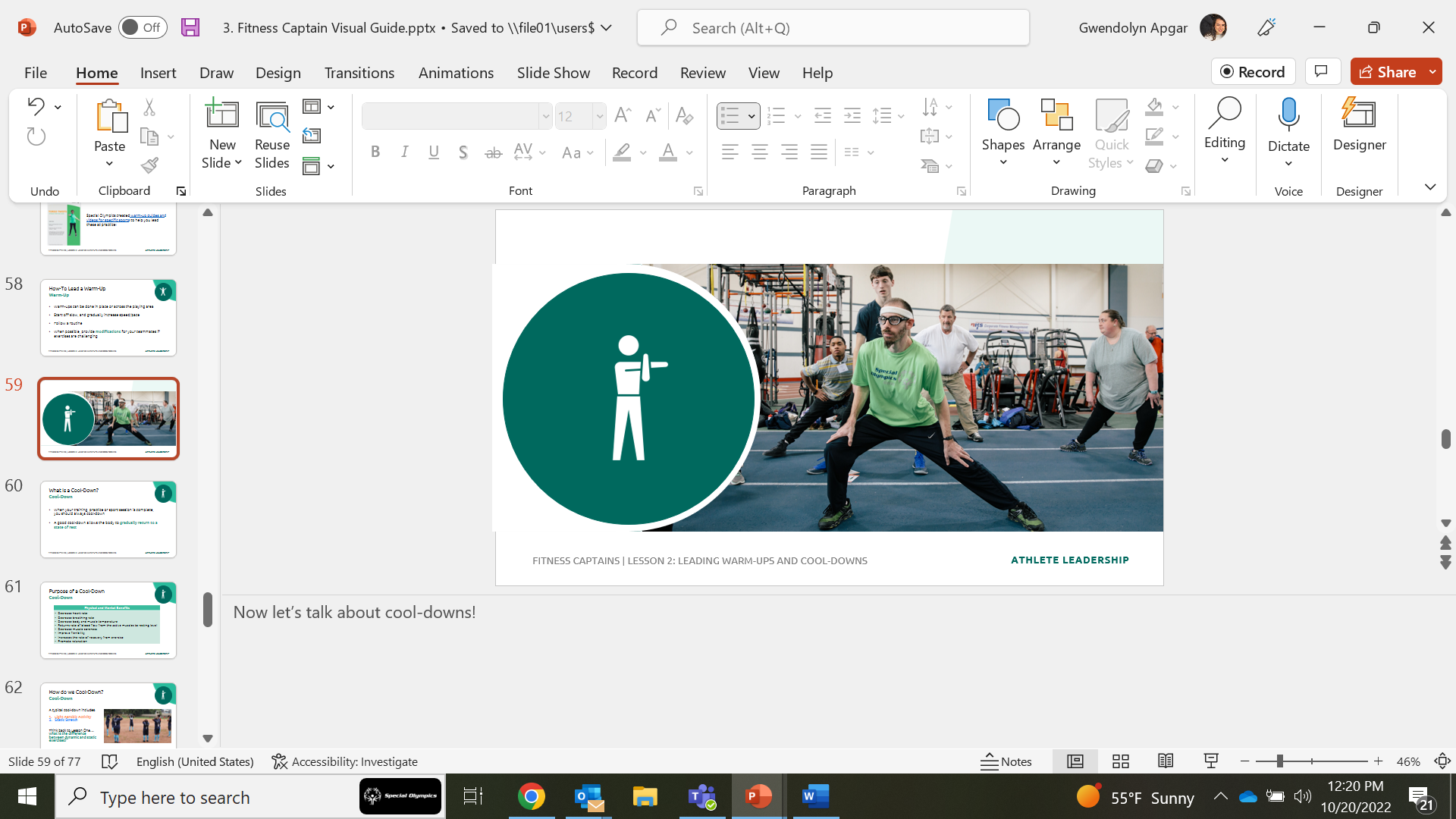 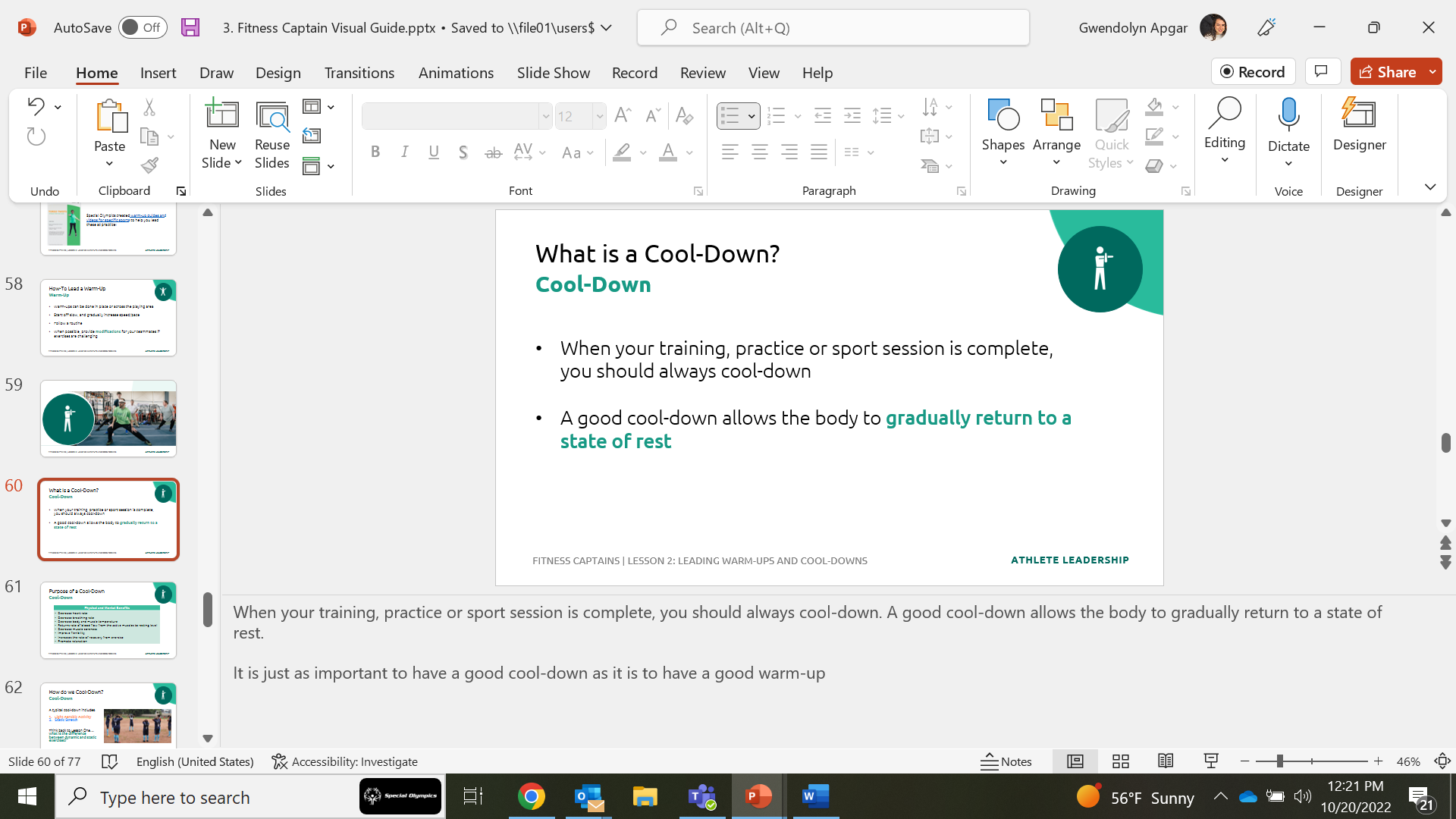 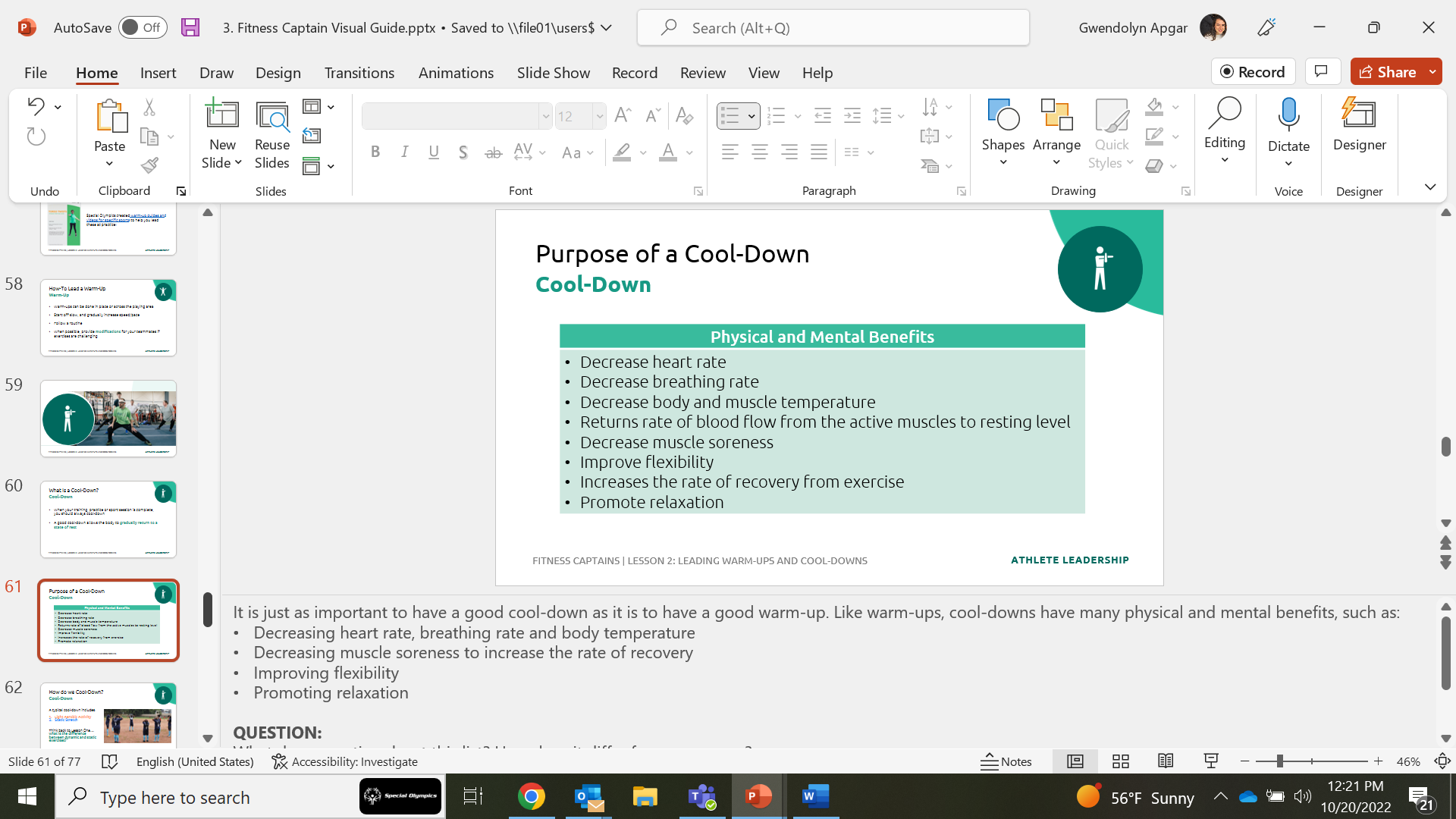 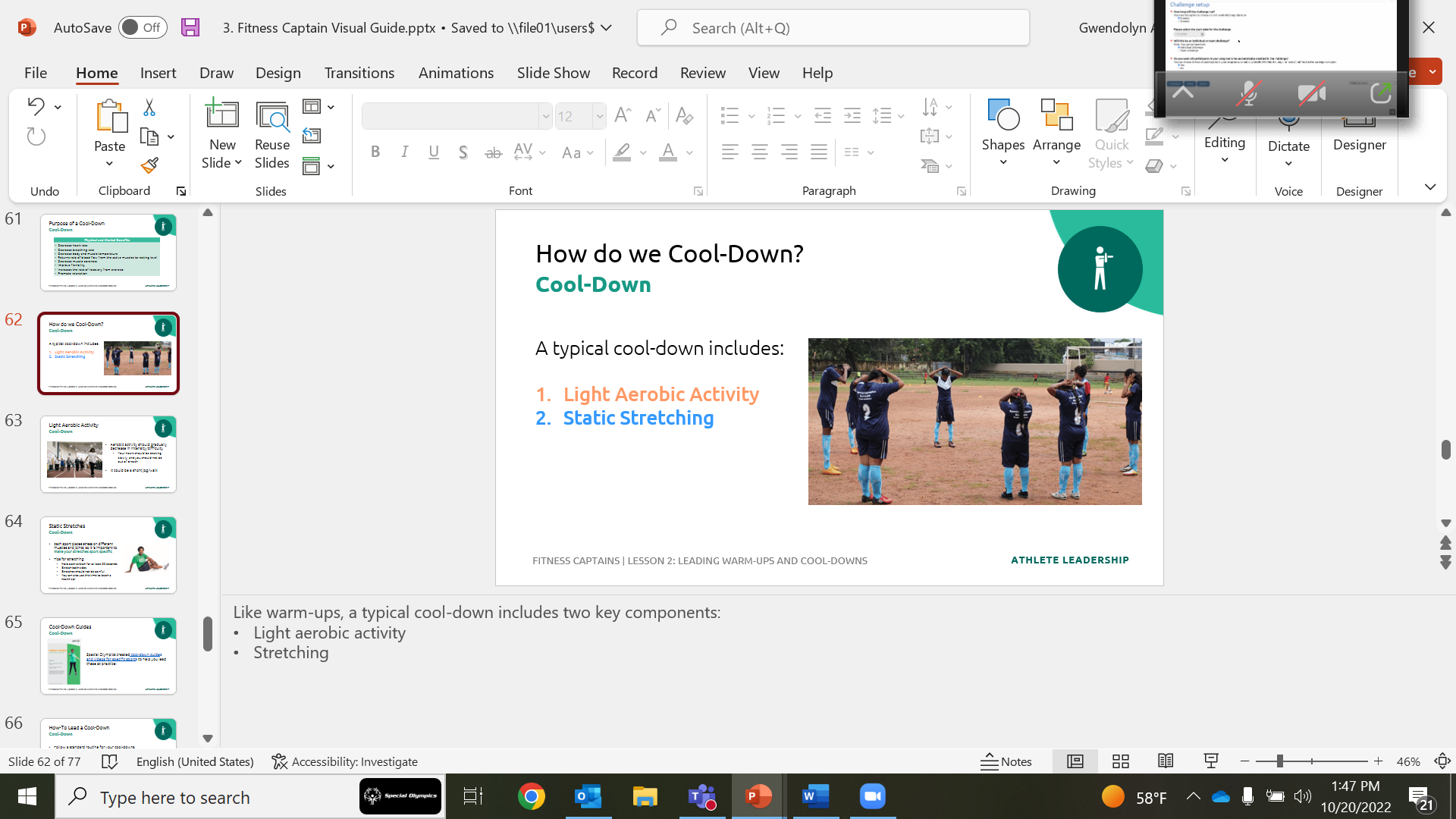 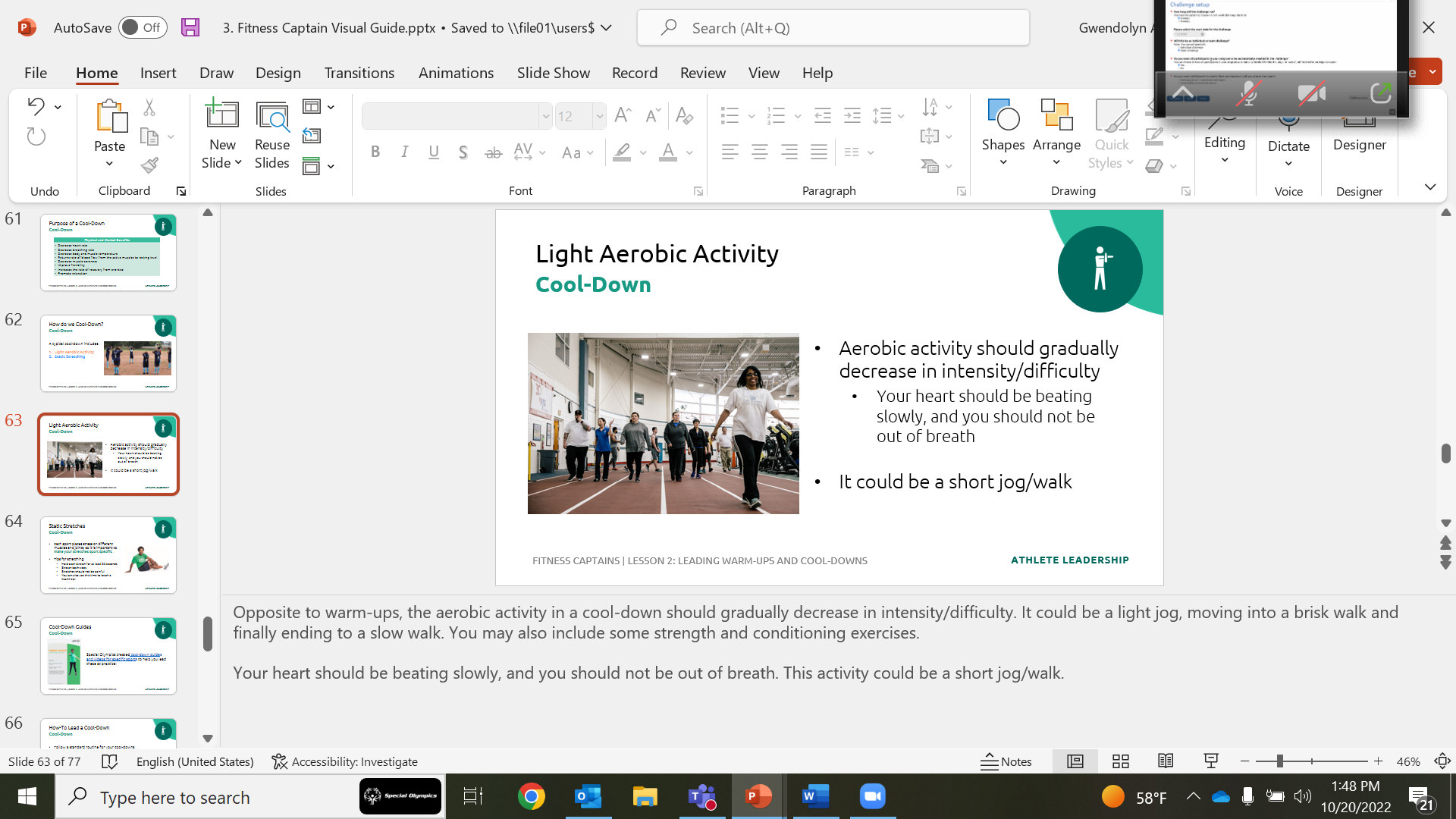 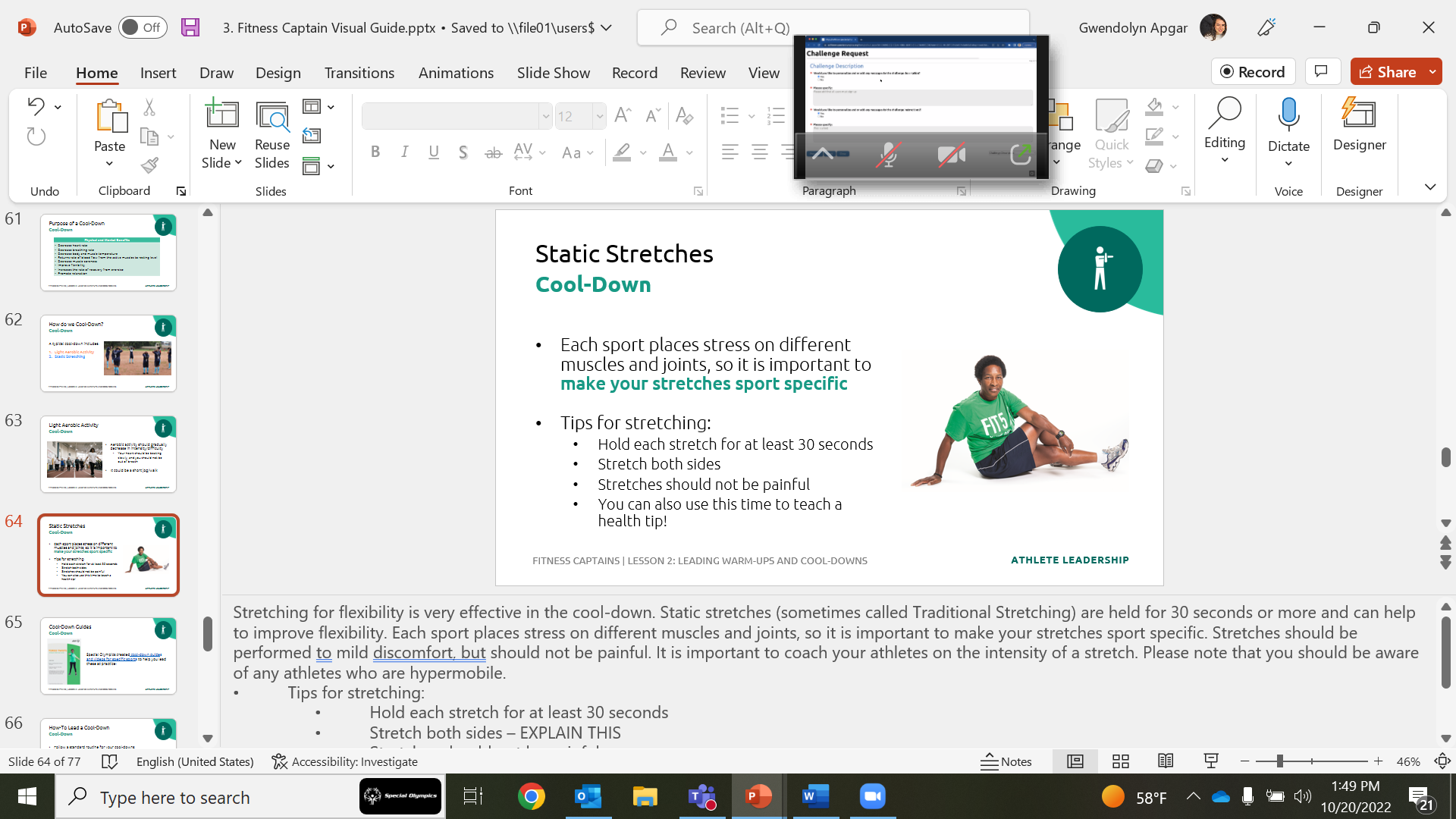 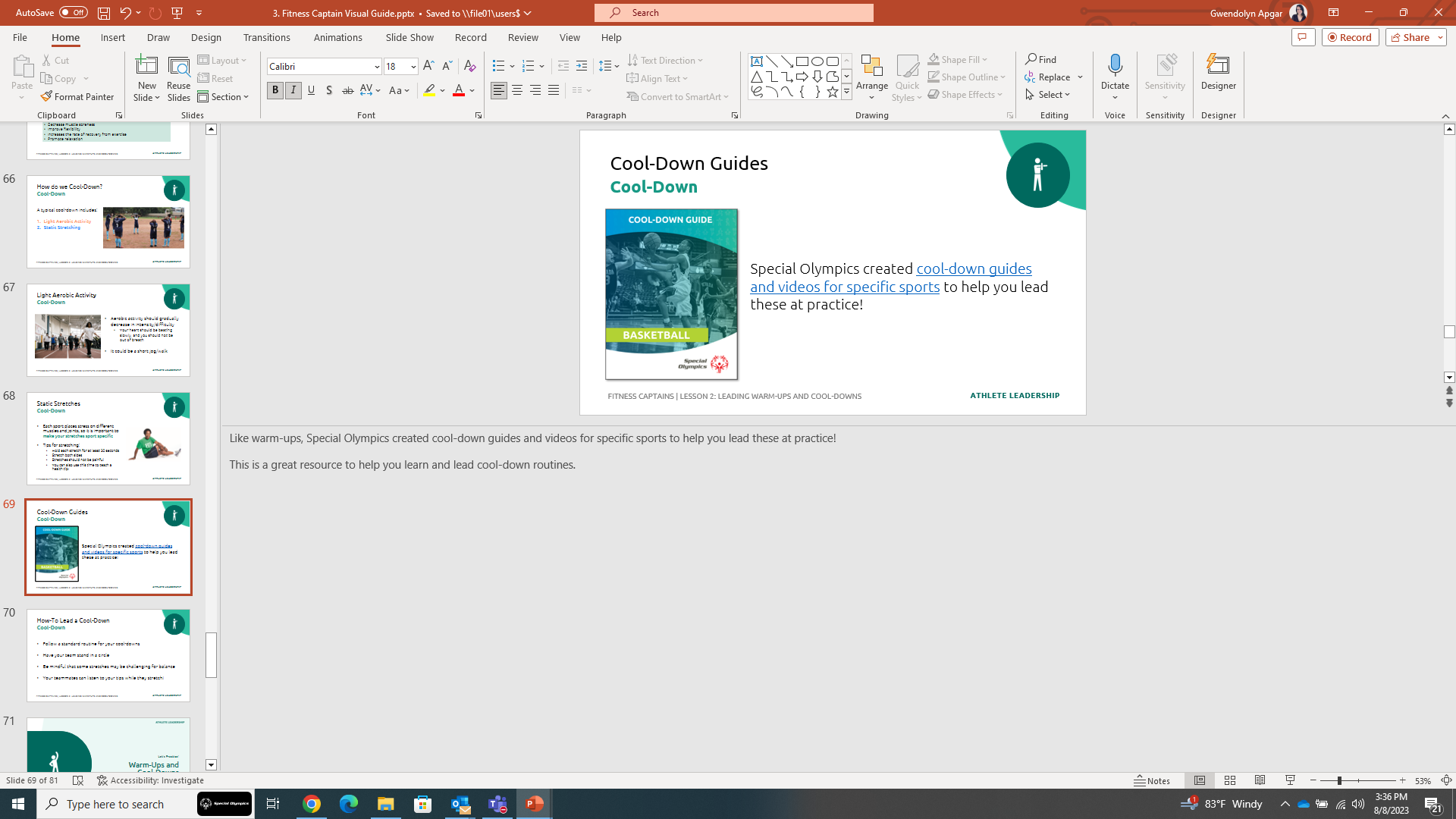 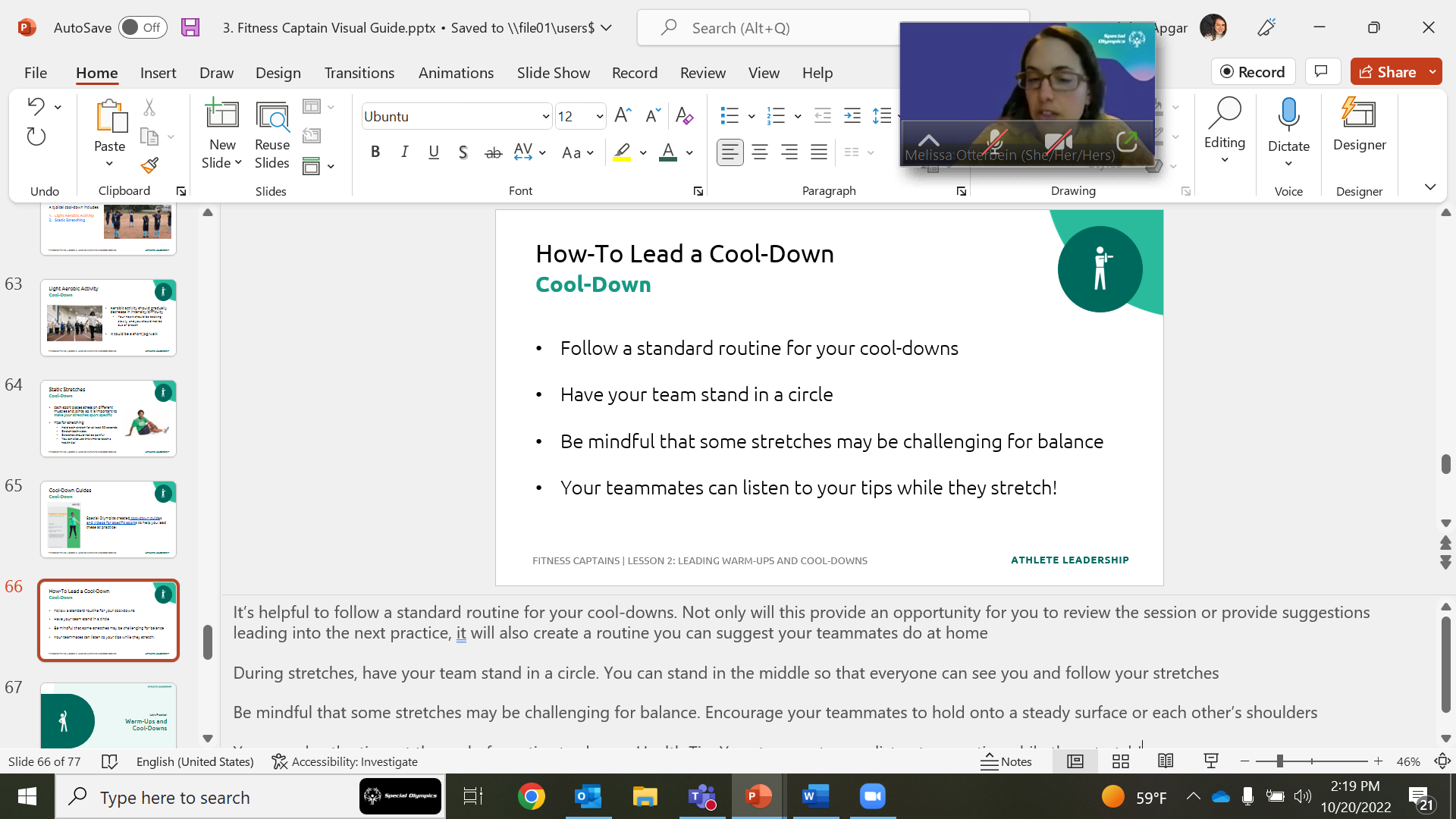 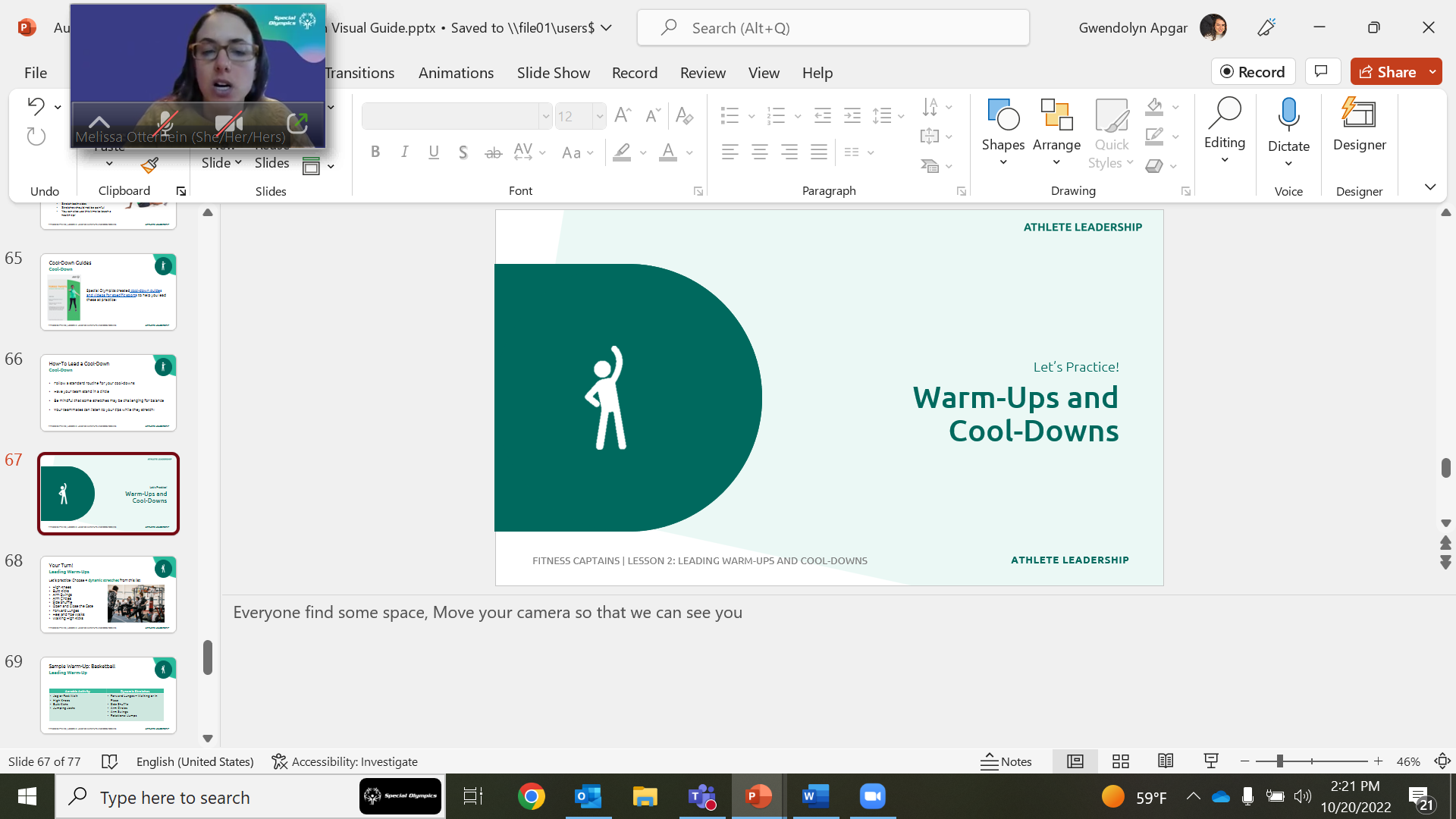 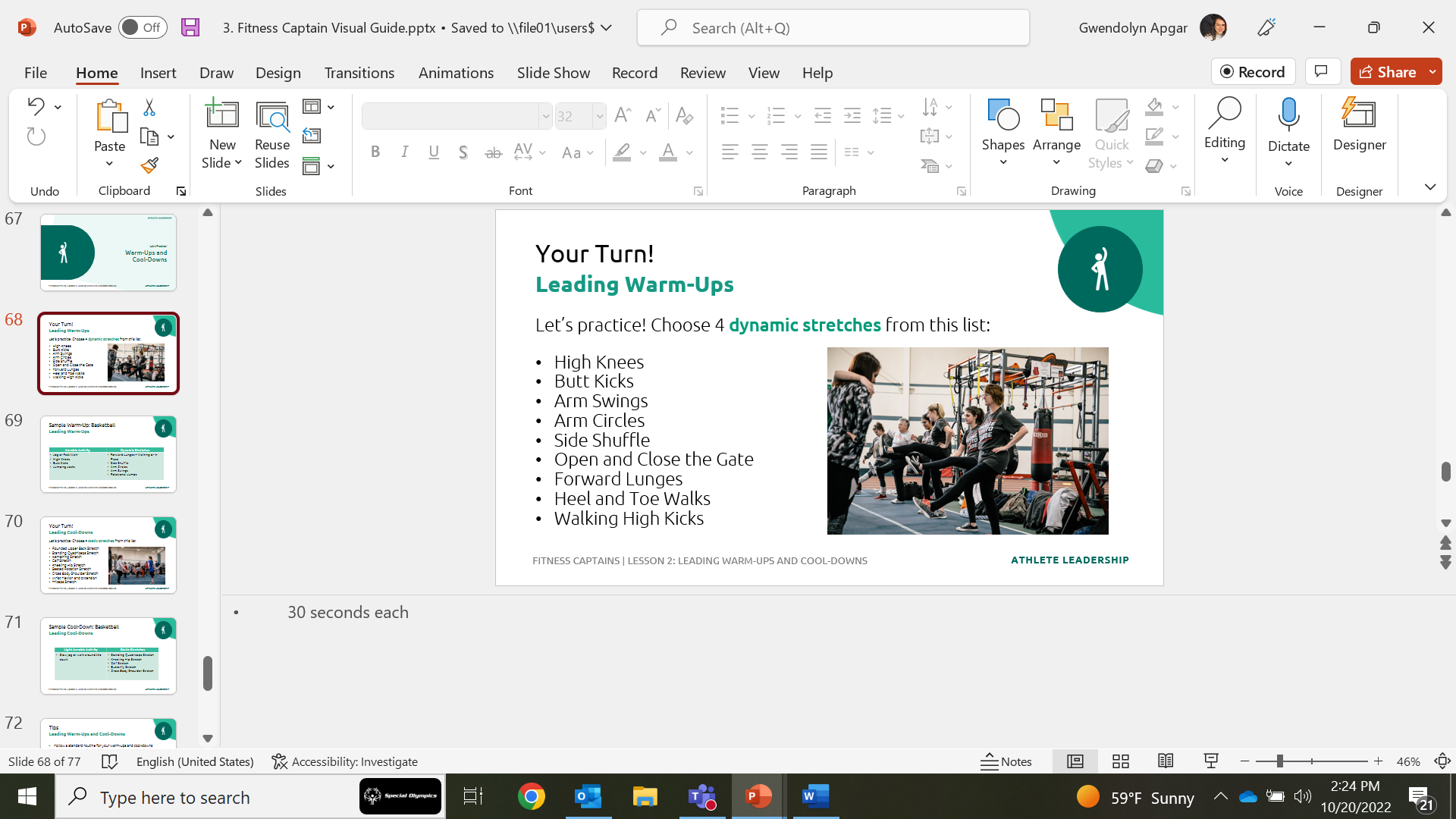 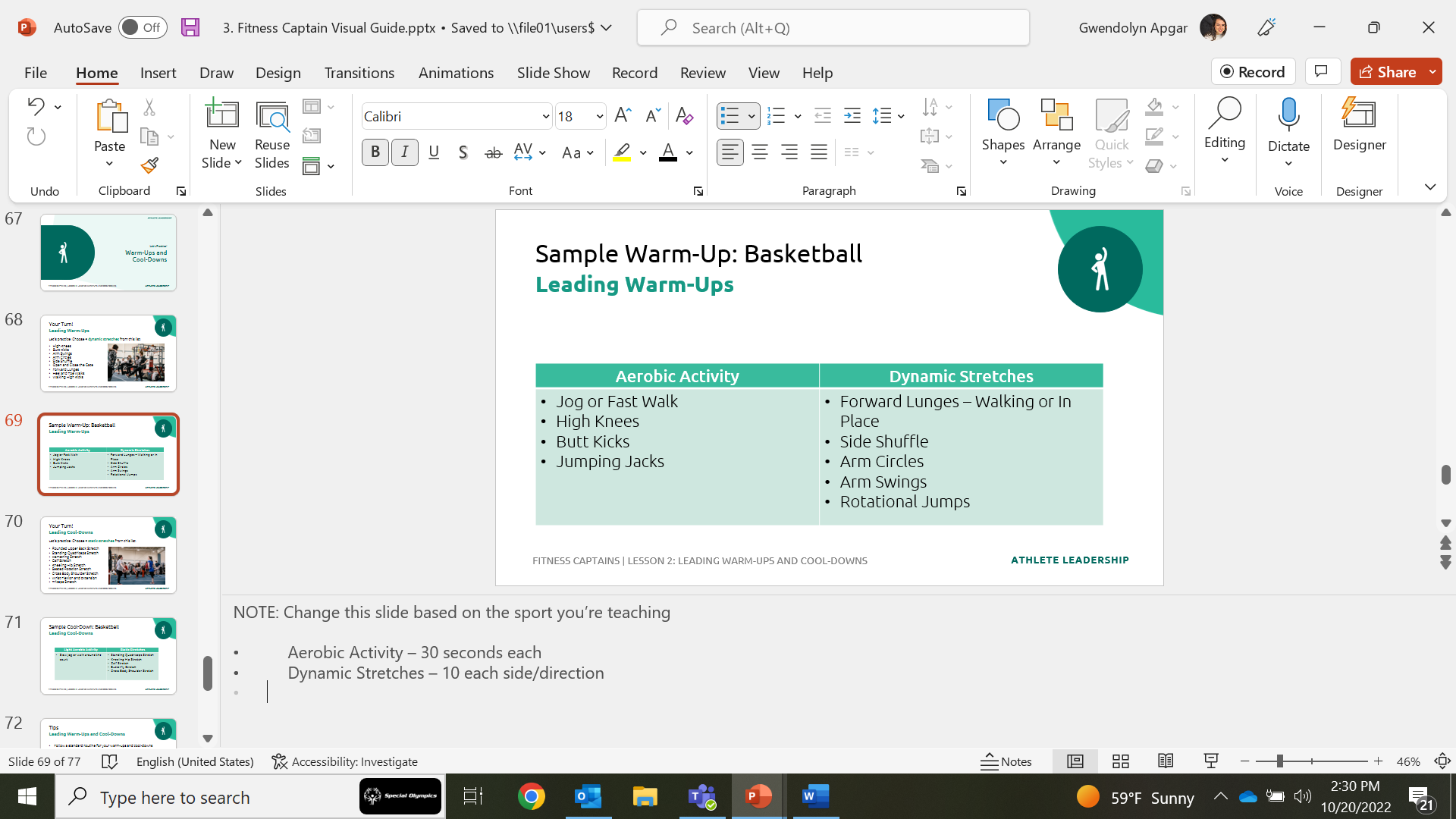 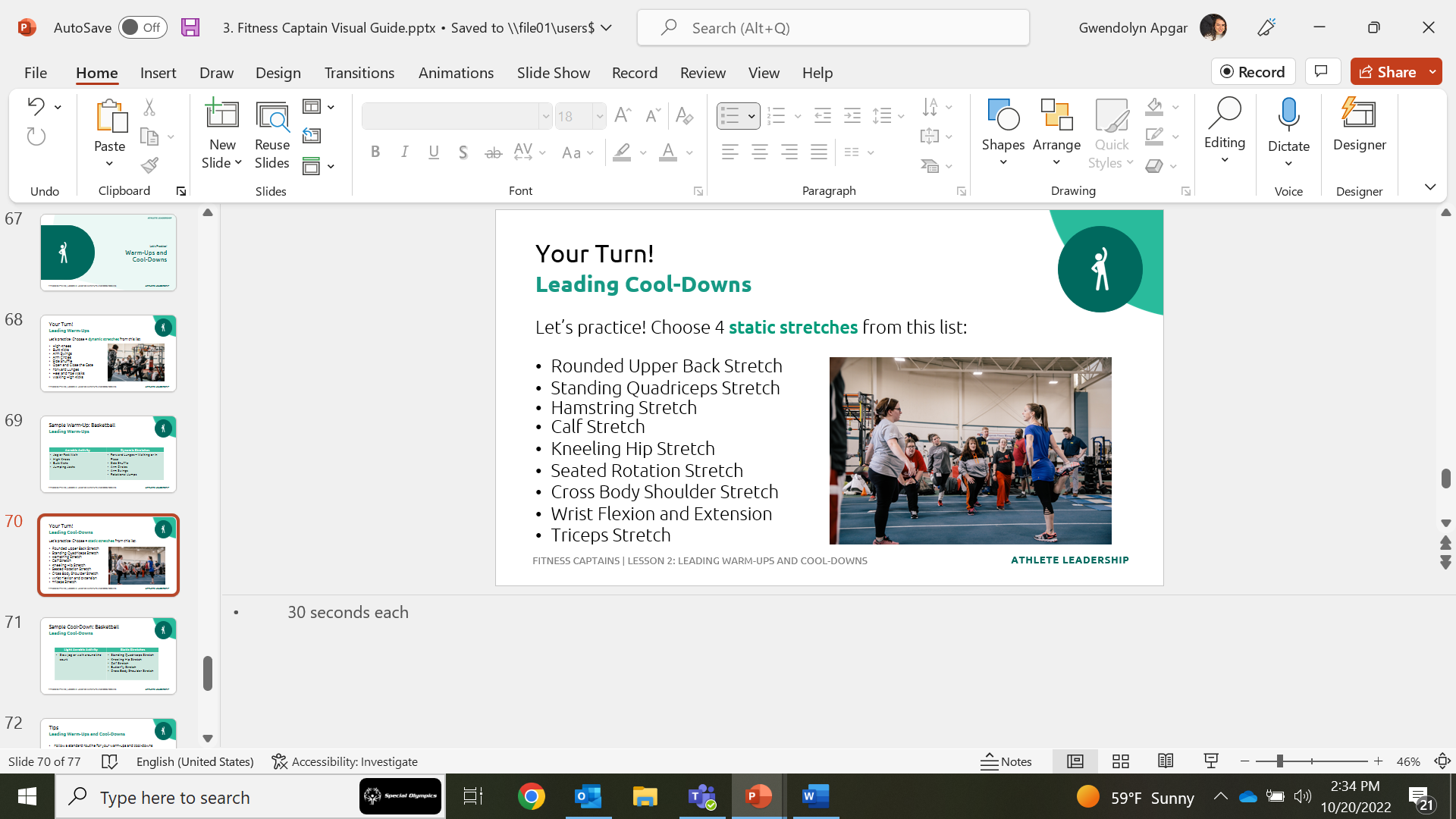 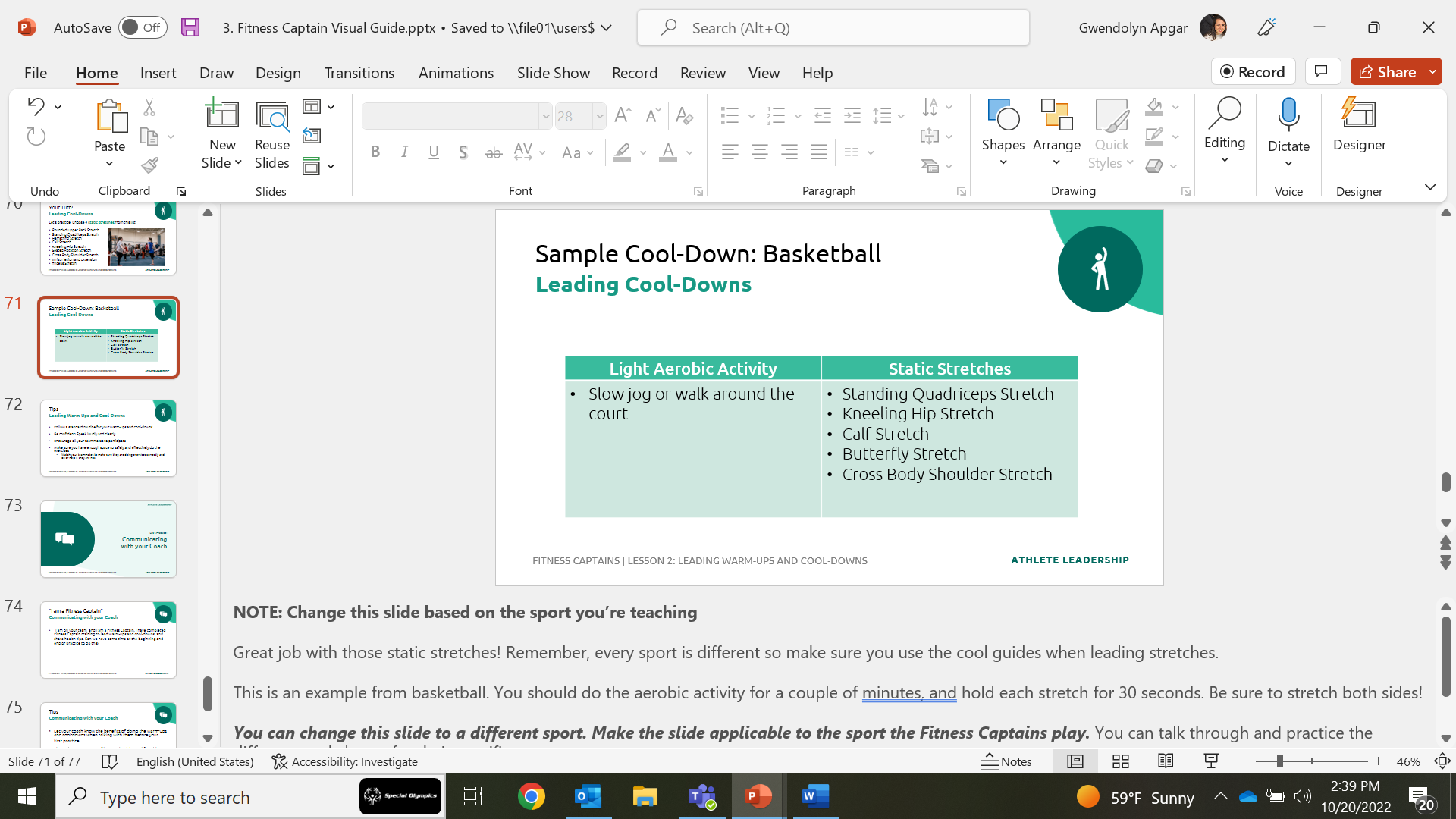 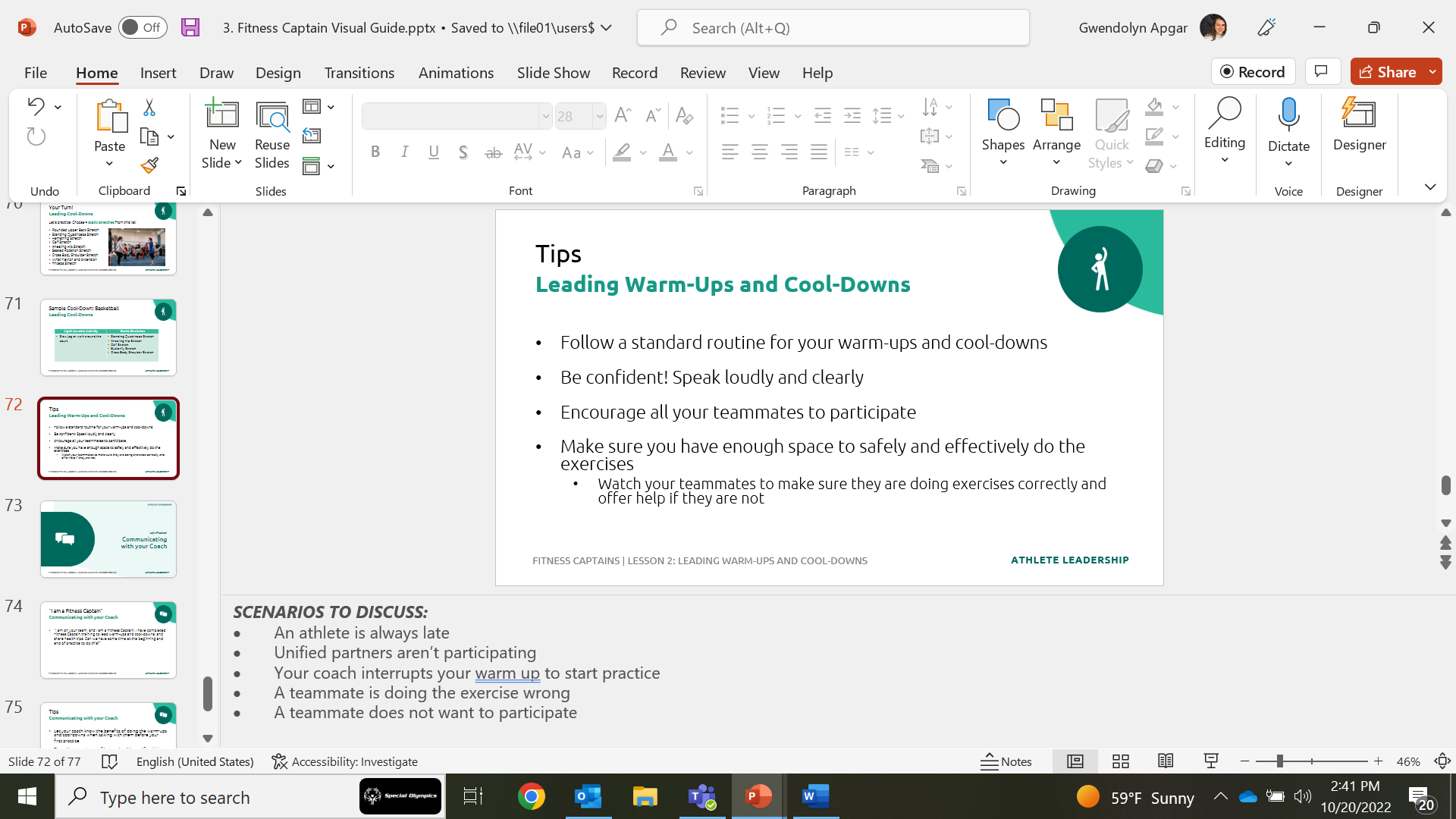 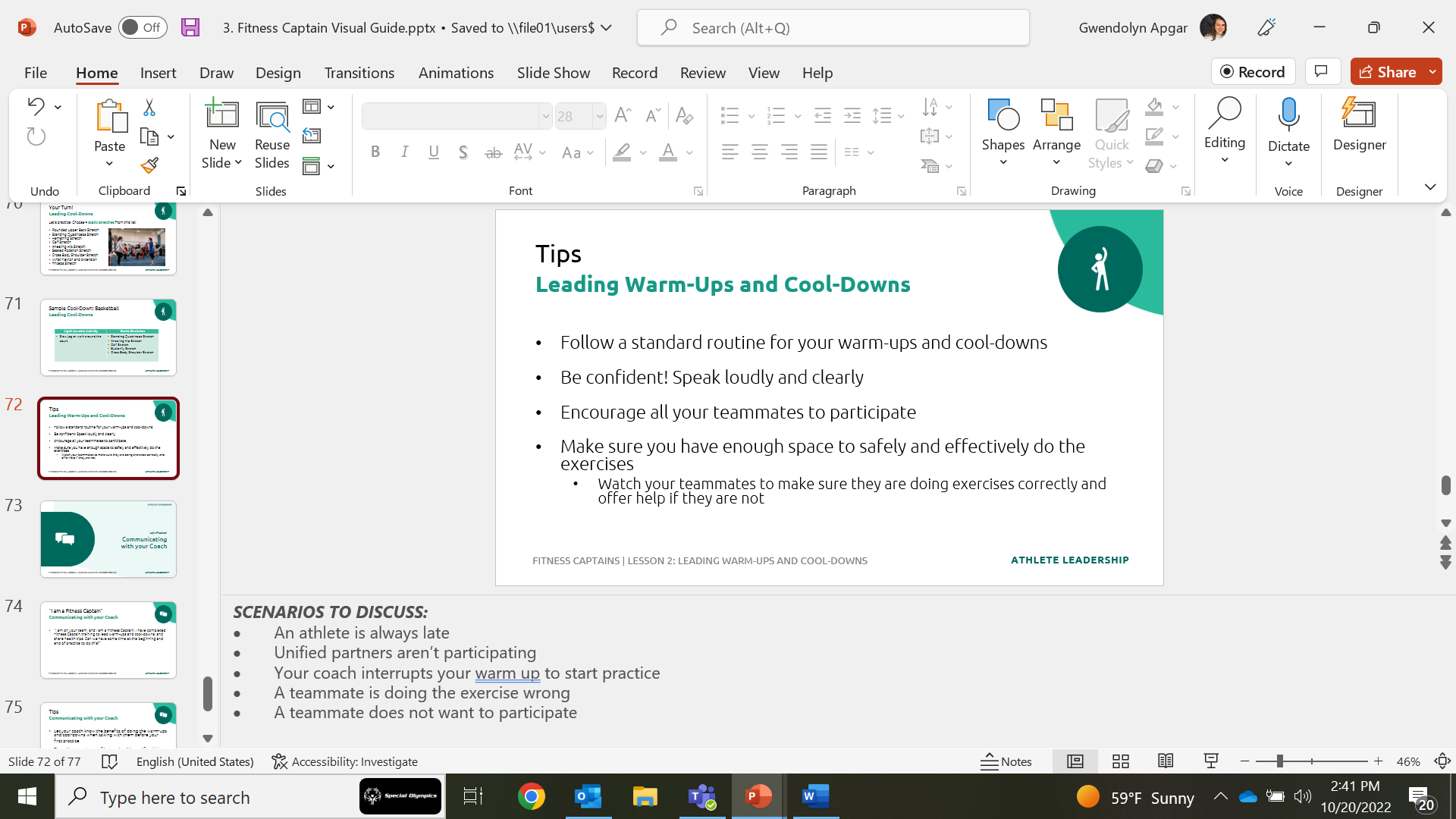 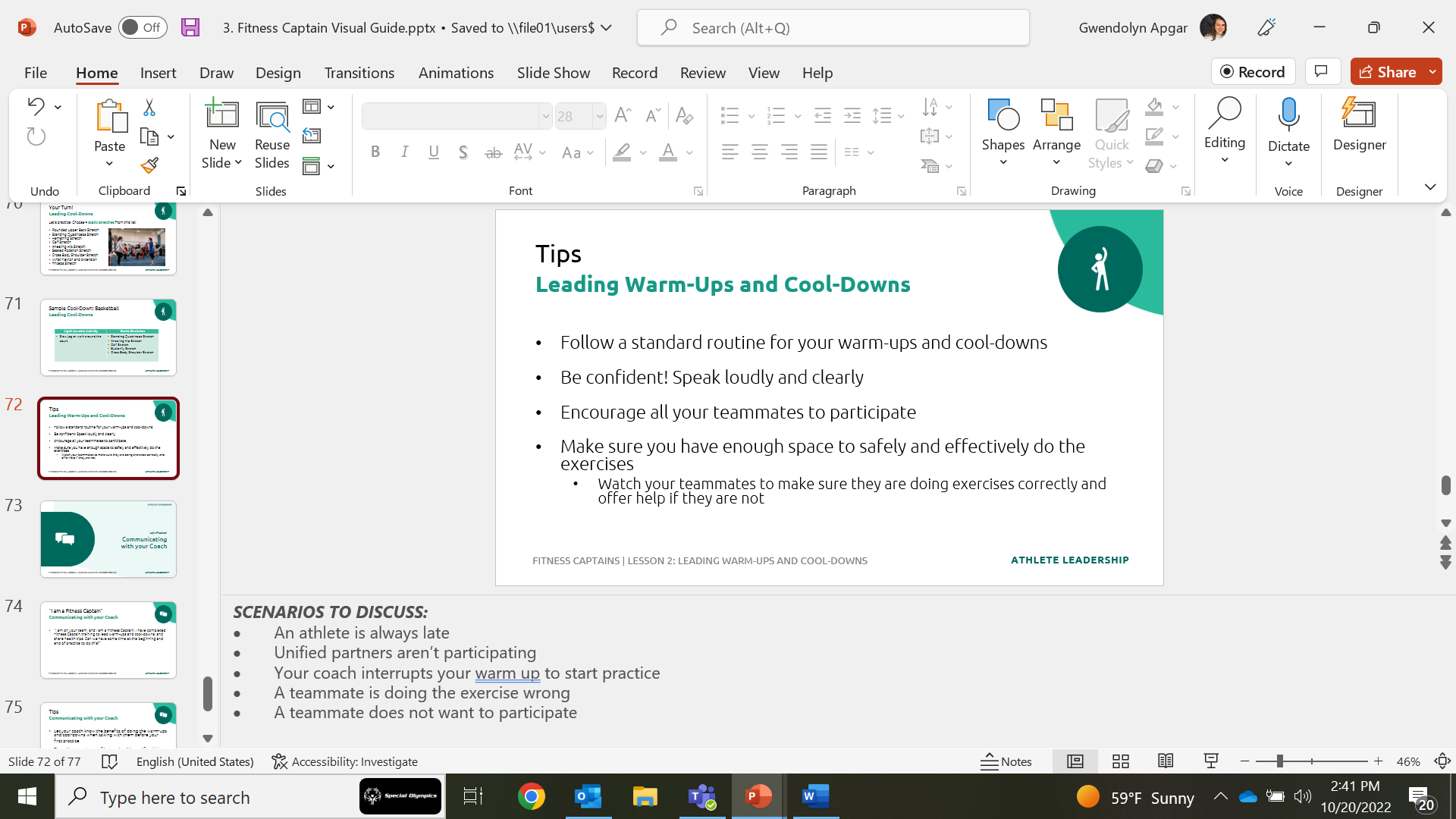 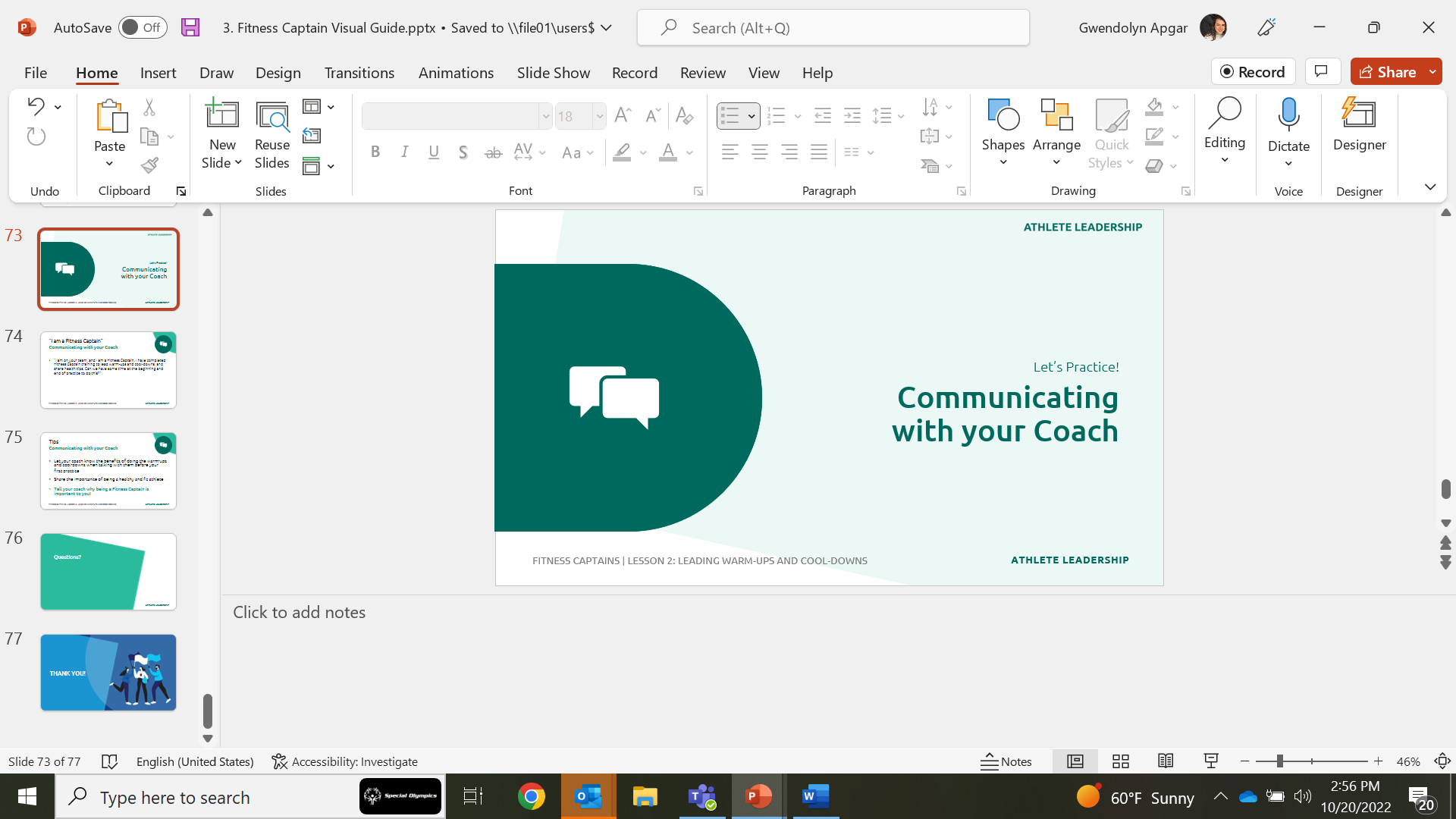 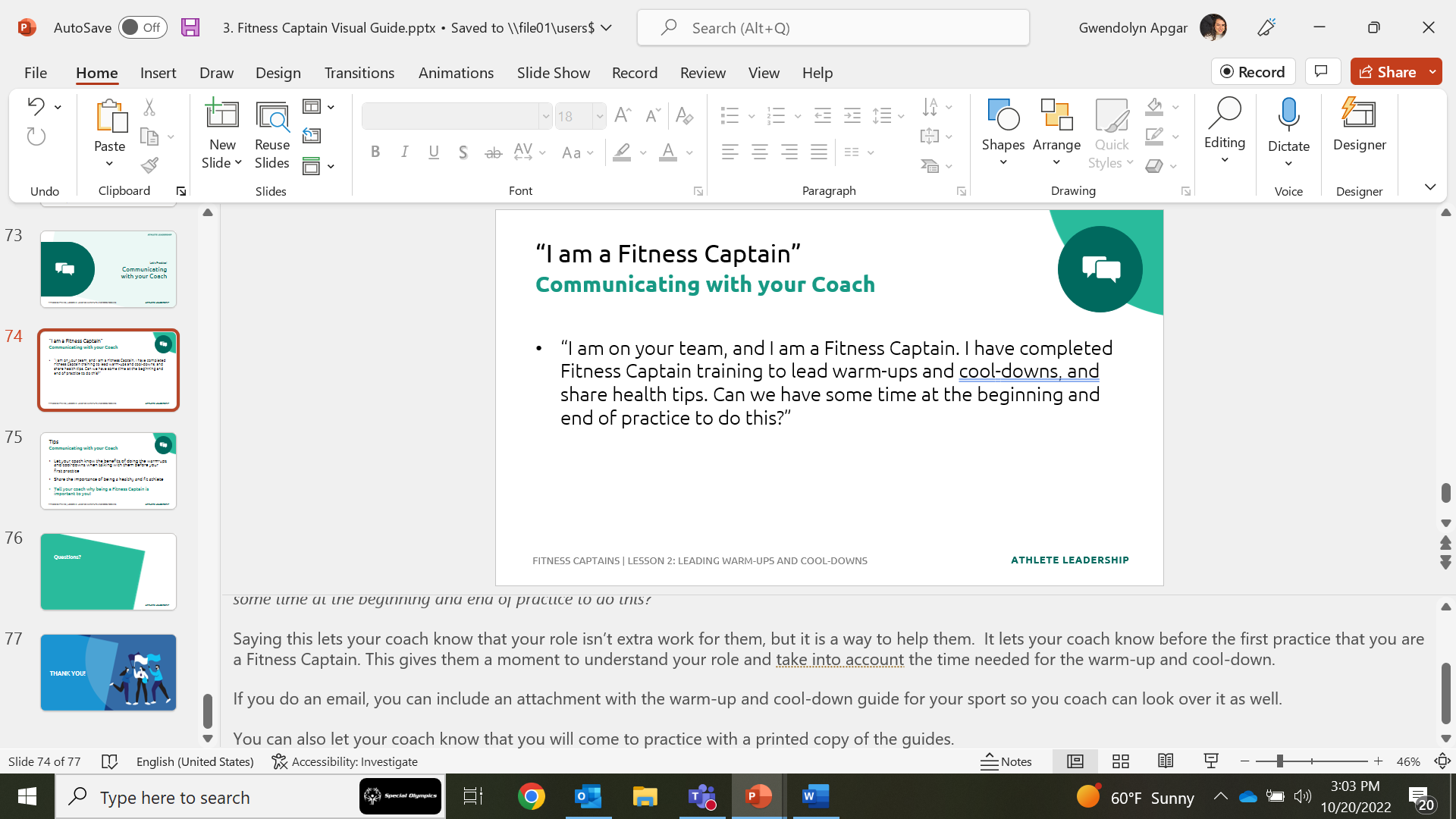 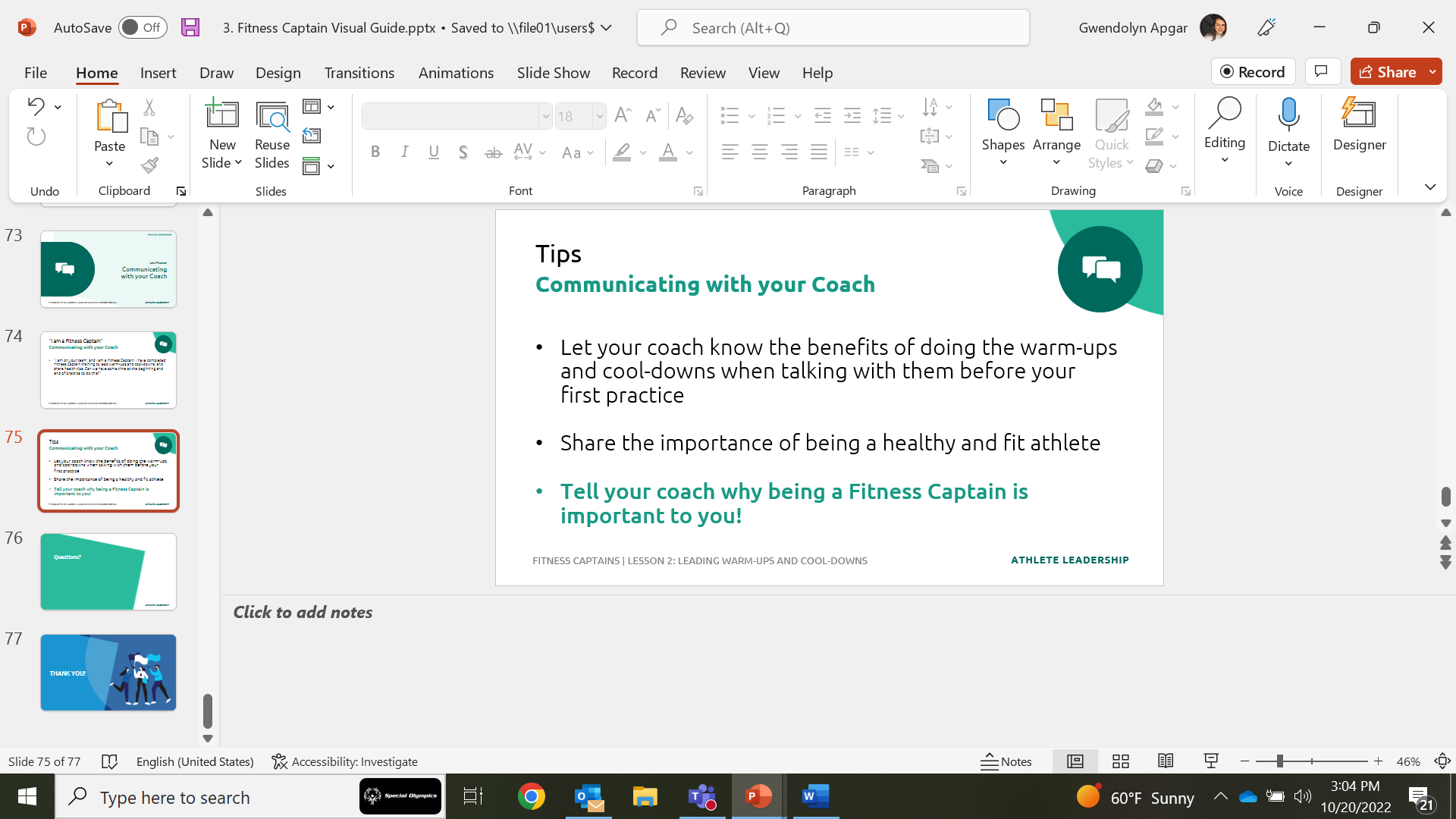 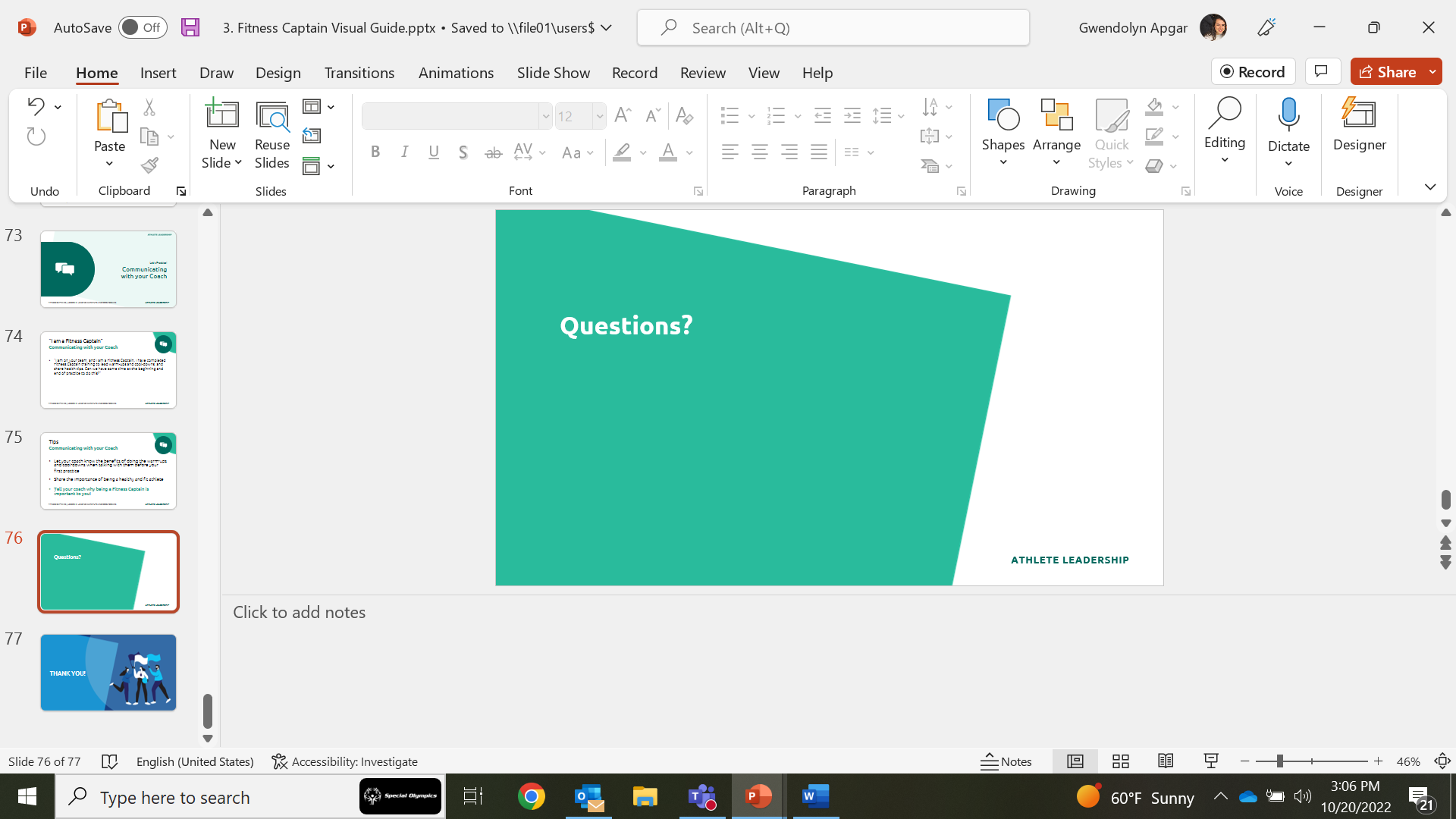 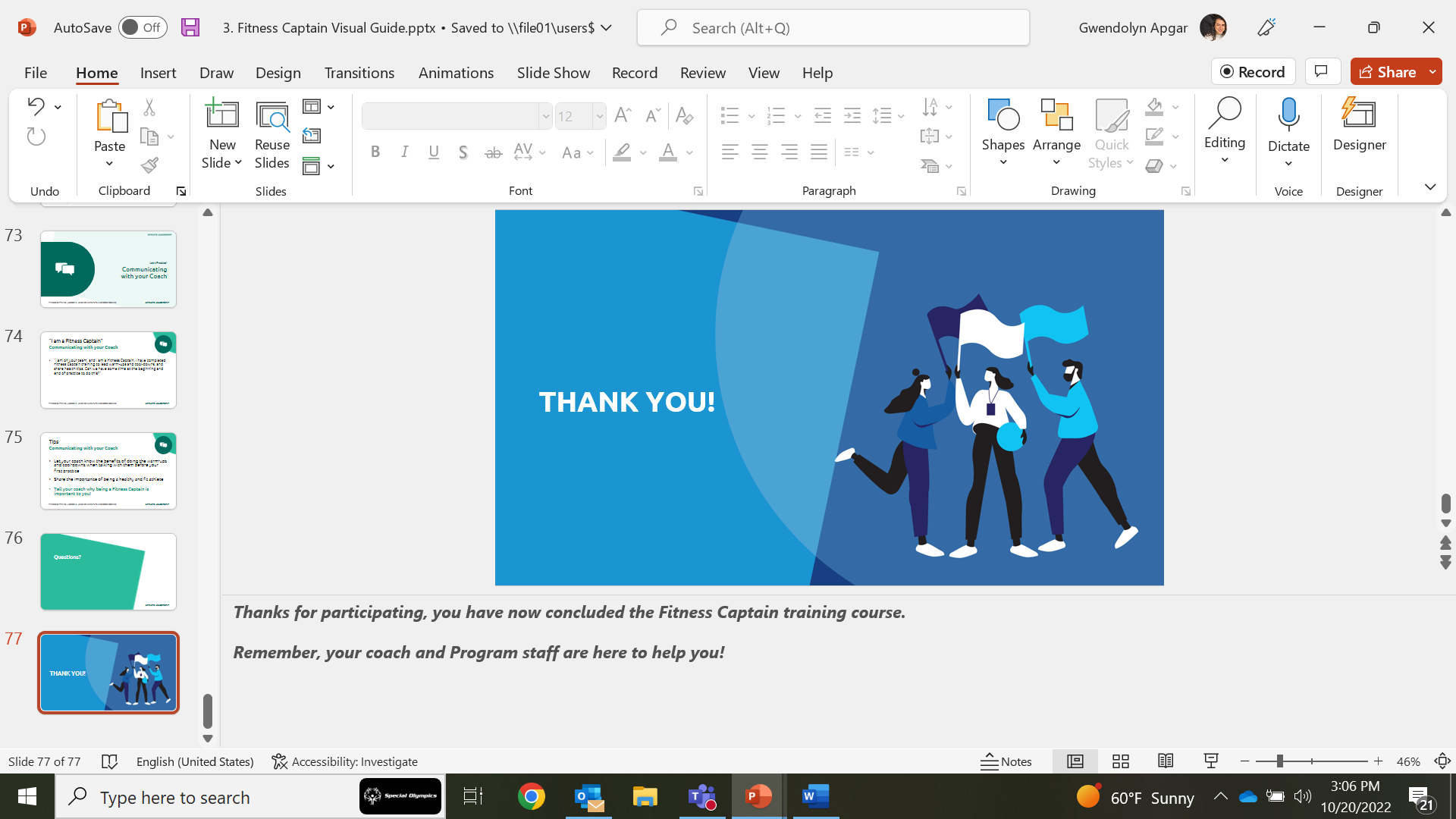